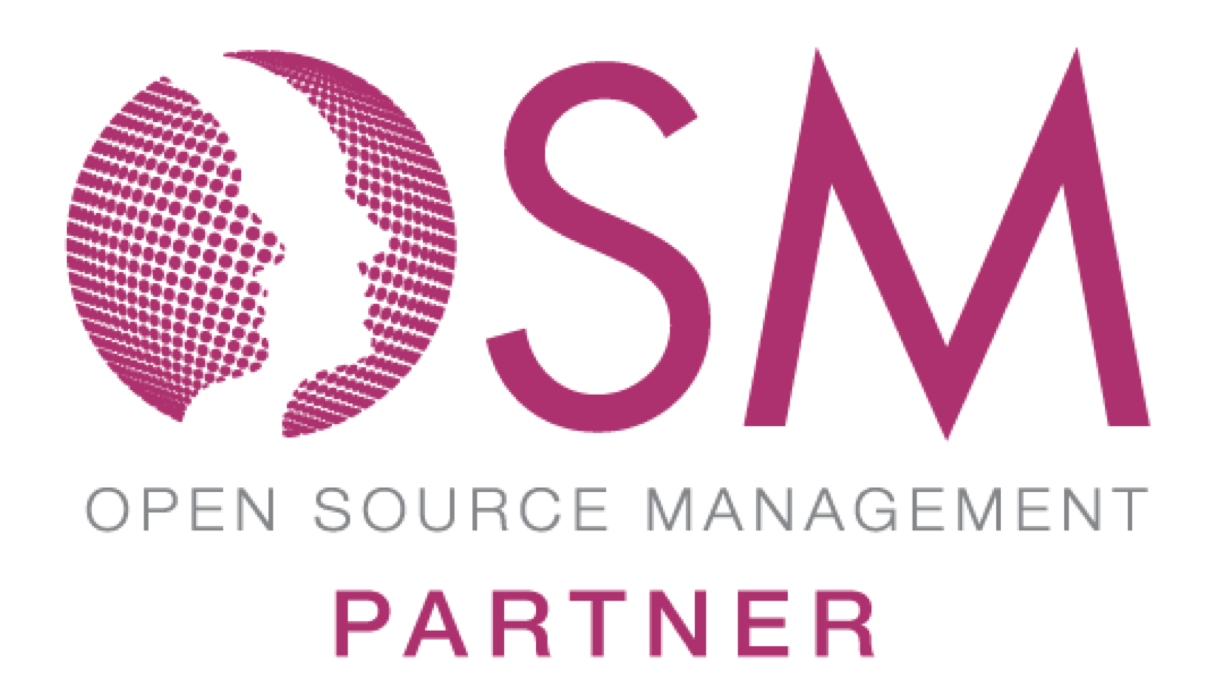 Danilo Dadda
Intelligenza Emotiva. Daniel Goleman
Che cos’è e perché può renderci felici
MBS
Bologna, 20 febbraio 2019
Danilo Dadda  - d.dadda@vanoncini.it – (+39) 348 87 08 201
MBS 19 e 20 febbraio 2019                                      Intelligenza emotiva
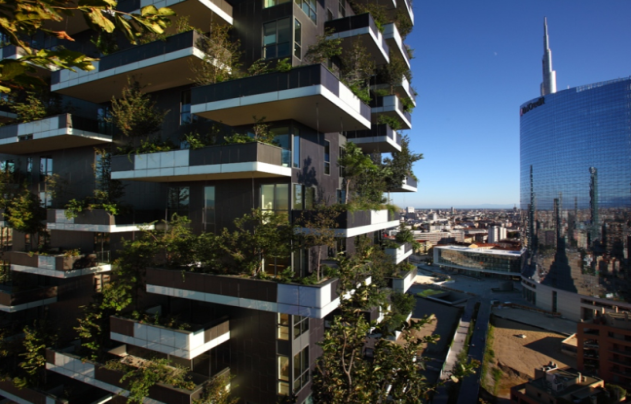 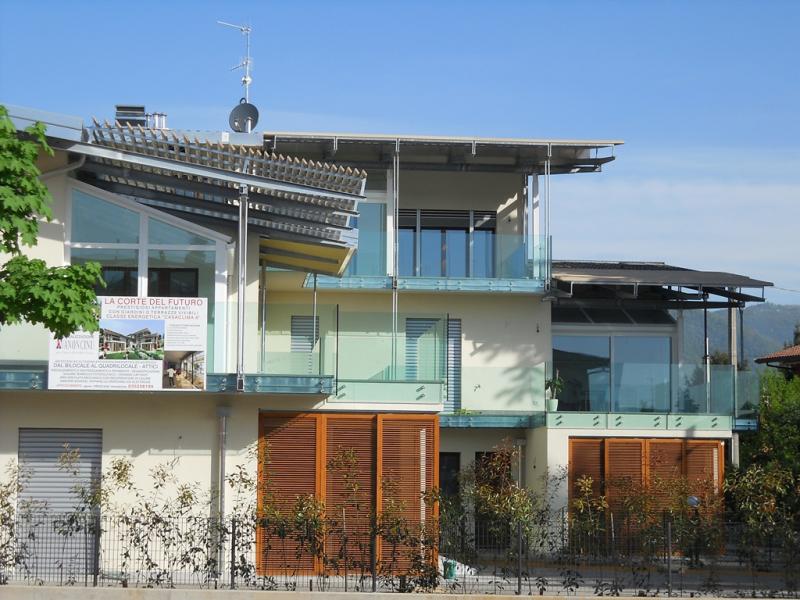 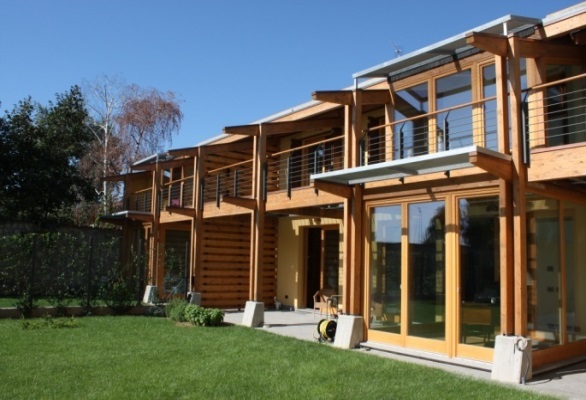 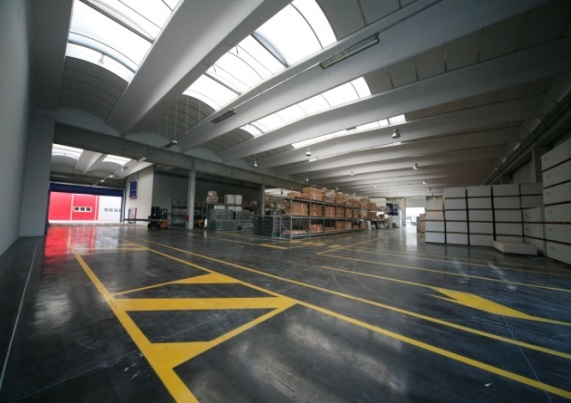 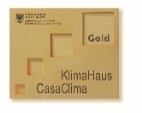 Grandi Cantieri S/R
Distribuzione materiale S/R
E3 - Edifici Energeticamente Efficienti
…oggi il mondo VANONCINI Spa…
Monitoraggio
Progettazione & Consulenza
Condivisione in Academy
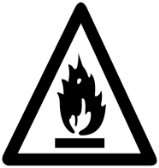 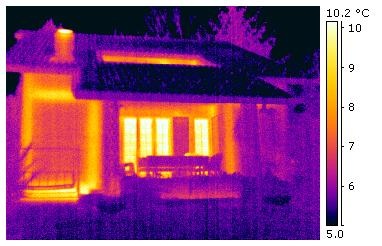 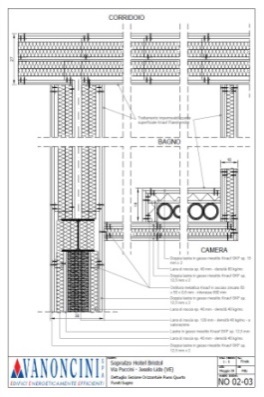 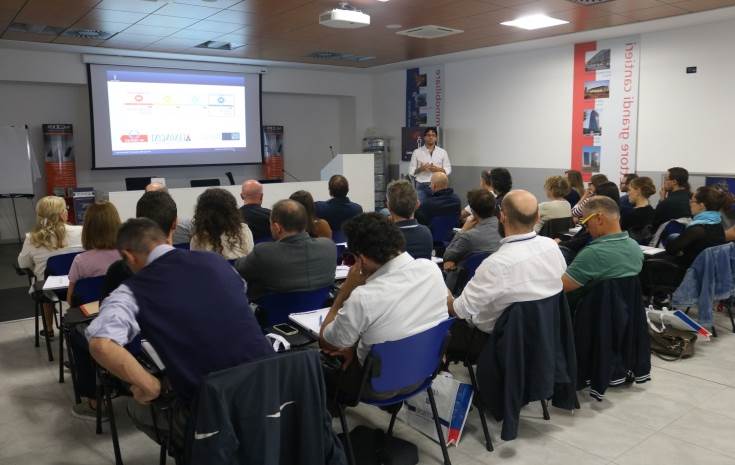 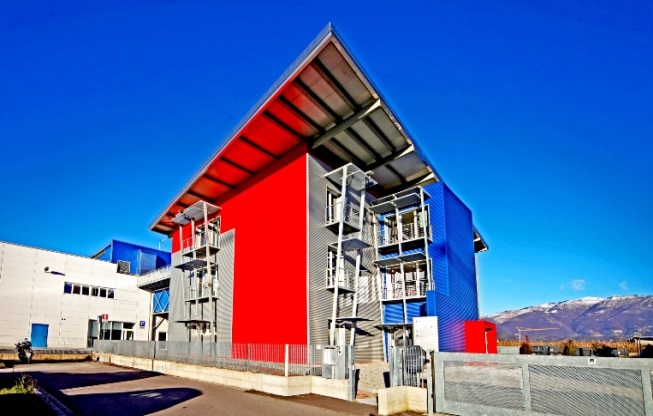 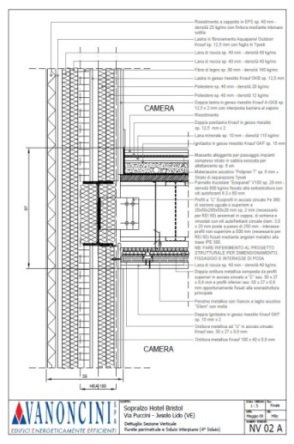 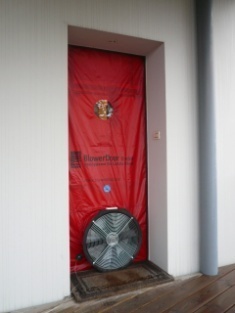 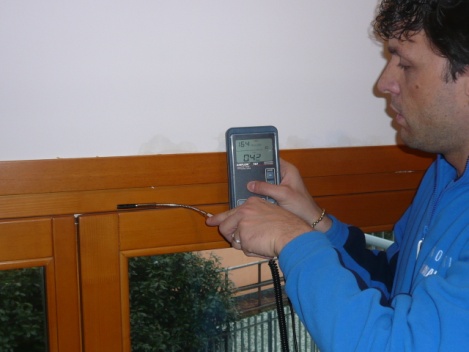 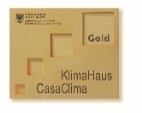 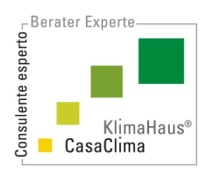 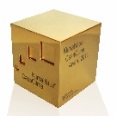 Creiamo Edilizia Sostenibile
Danilo Dadda A.D.  Vanoncini Spa
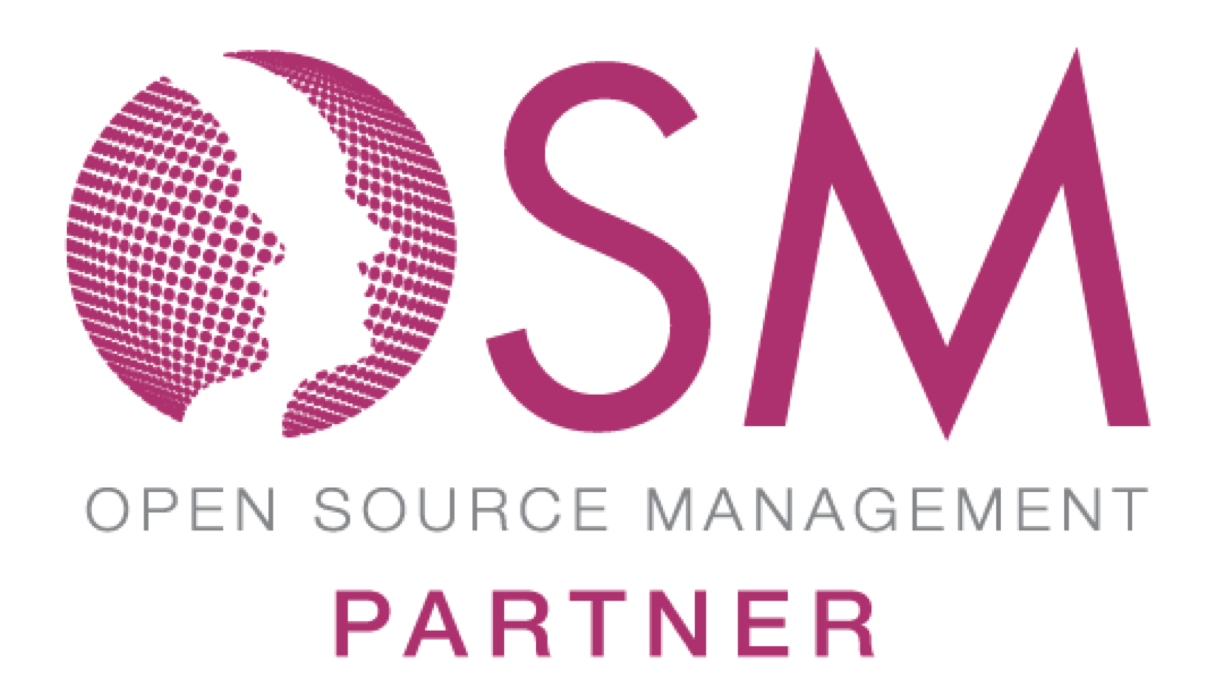 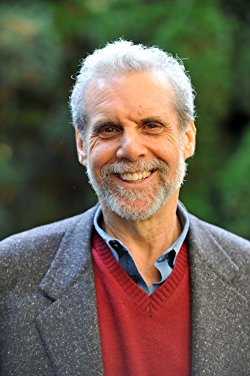 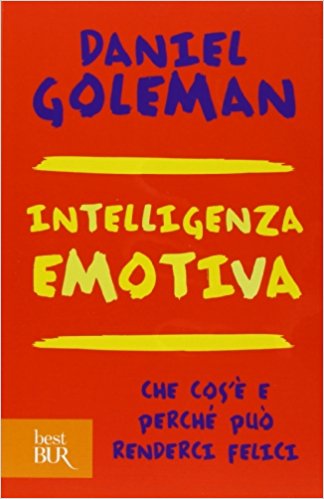 L'autore 
Daniel Goleman (Stockton USA 07 marzo 1946)
ha insegnato Psicologia a Harvard ed è collaboratore scientifico del “New York Times”. È uno dei più apprezzati consulenti e conferenzieri a livello mondiale. Oltre al bestseller internazionale "Intelligenza emotiva", ha scritto numerosi libri pubblicati in tutto il mondo.
Scritto nel 1995
Prima edizione: Rizzoli 1996
486 pagine
Intelligenza Emotiva. Daniel Goleman. Bologna MBS 20 febbraio 2019
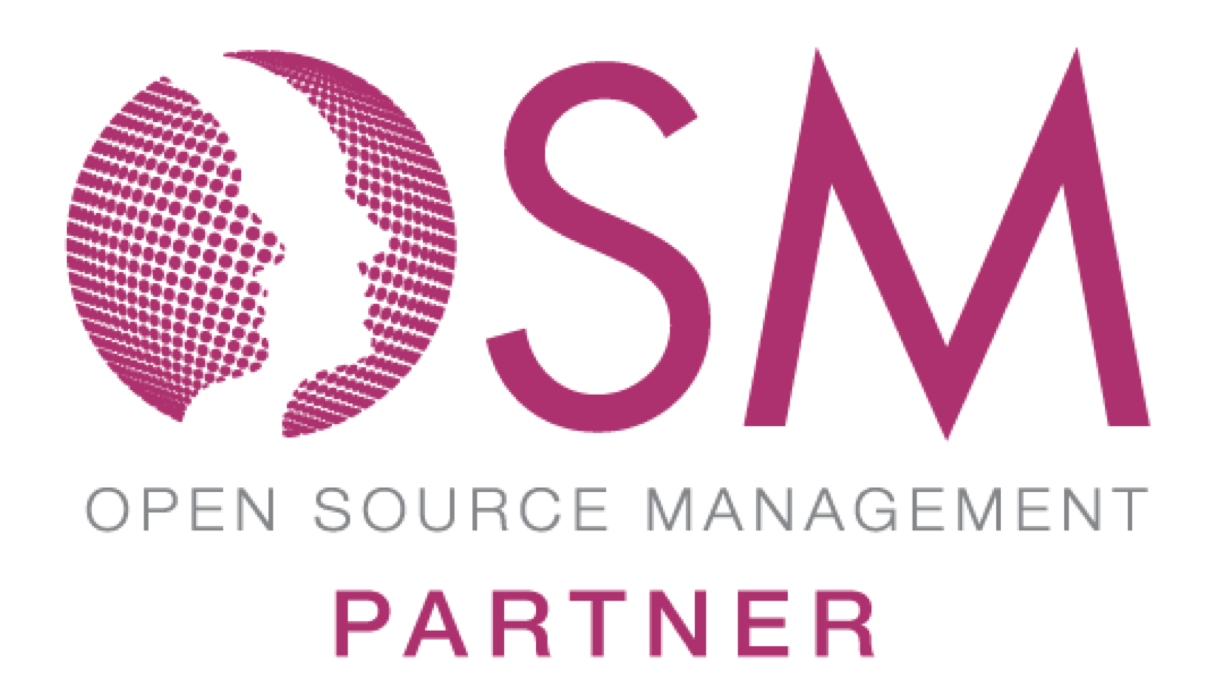 Sommario

Prefazione all’edizione italiana (perché questo libro?)
La sfida di Aristotele

Parte prima - Intelligenza emotiva 
Parte seconda - La natura dell'intelligenza emotiva 
Parte terza - Intelligenza emotiva applicata 
Parte quarta - un'occasione da cogliere 
Parte quinta - Alfabetizzazione emozionale 

Appendici A, B, C, D, E, F
Intelligenza Emotiva. Daniel Goleman. Bologna MBS 20 febbraio 2019
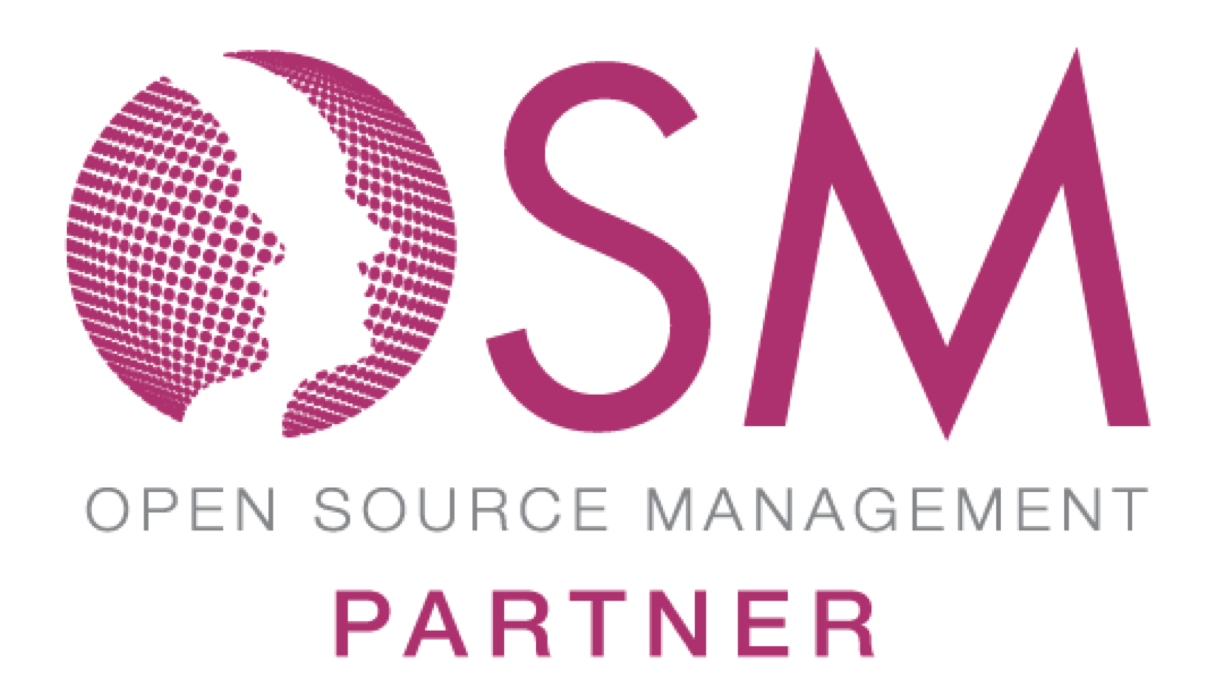 Perché questo libro?
La società americana si dibatteva 
in un grave malessere.
 Crimini, droghe, suicidi, malessere emozionale.
In America questo libro doveva servire come antidoto, 
in Italia come prevenzione.
Mente e Cuore hanno bisogno l’uno dell’altro
Solidarietà Vs Competitività
Intelligenza Emotiva. Daniel Goleman. Bologna MBS 20 febbraio 2019
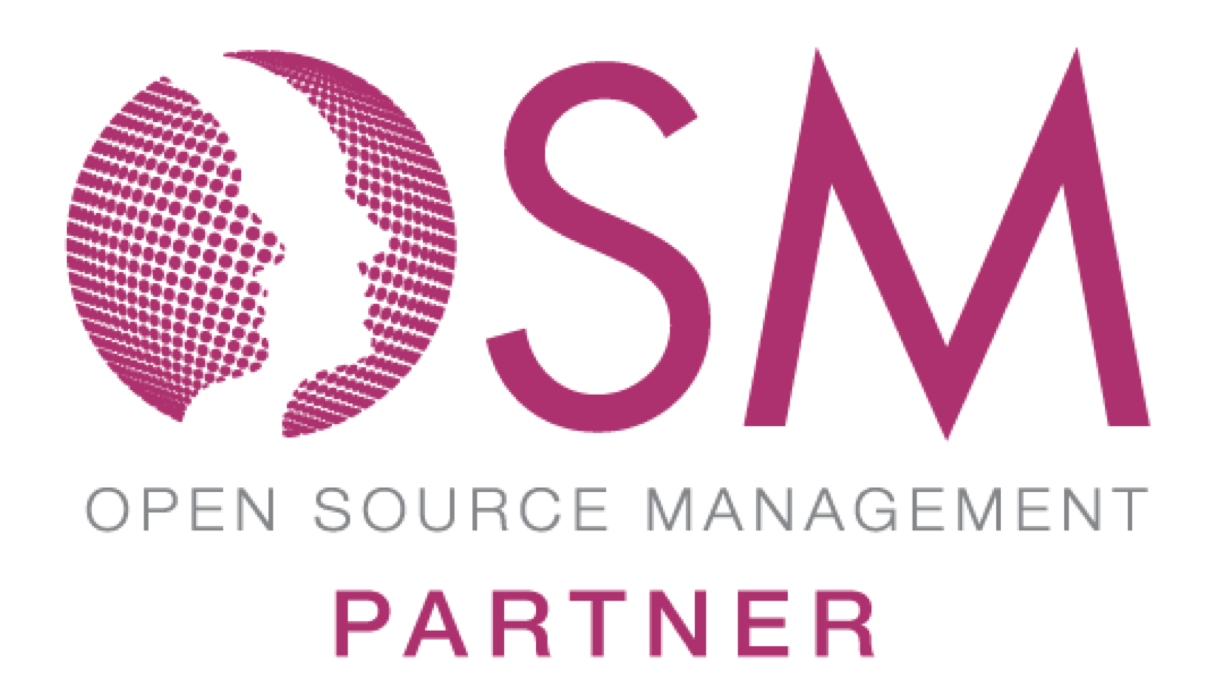 La sfida di Aristotele.

Colui che si adira per ciò che deve 
e con chi deve, e inoltre come, 
quando e per quanto tempo si deve, 
può essere lodato.
Intelligenza Emotiva. Daniel Goleman. Bologna MBS 20 febbraio 2019
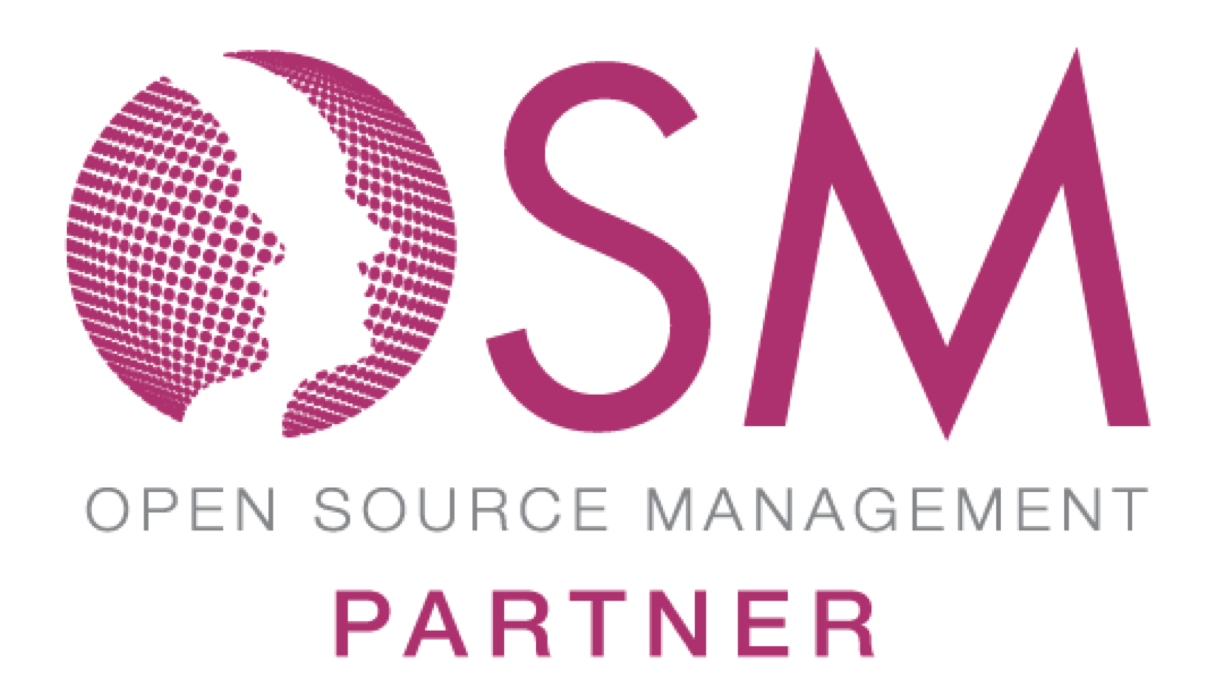 Il pacificatore metropolitano
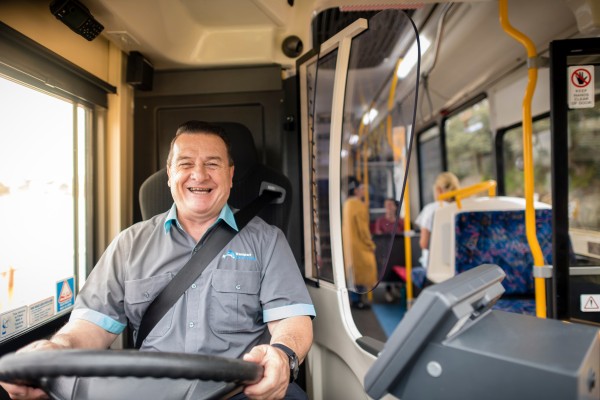 Mentre i telegiornali riportano notizie negative di gente che per un nonnulla perde il controllo.
Intelligenza Emotiva. Daniel Goleman. Bologna MBS 20 febbraio 2019
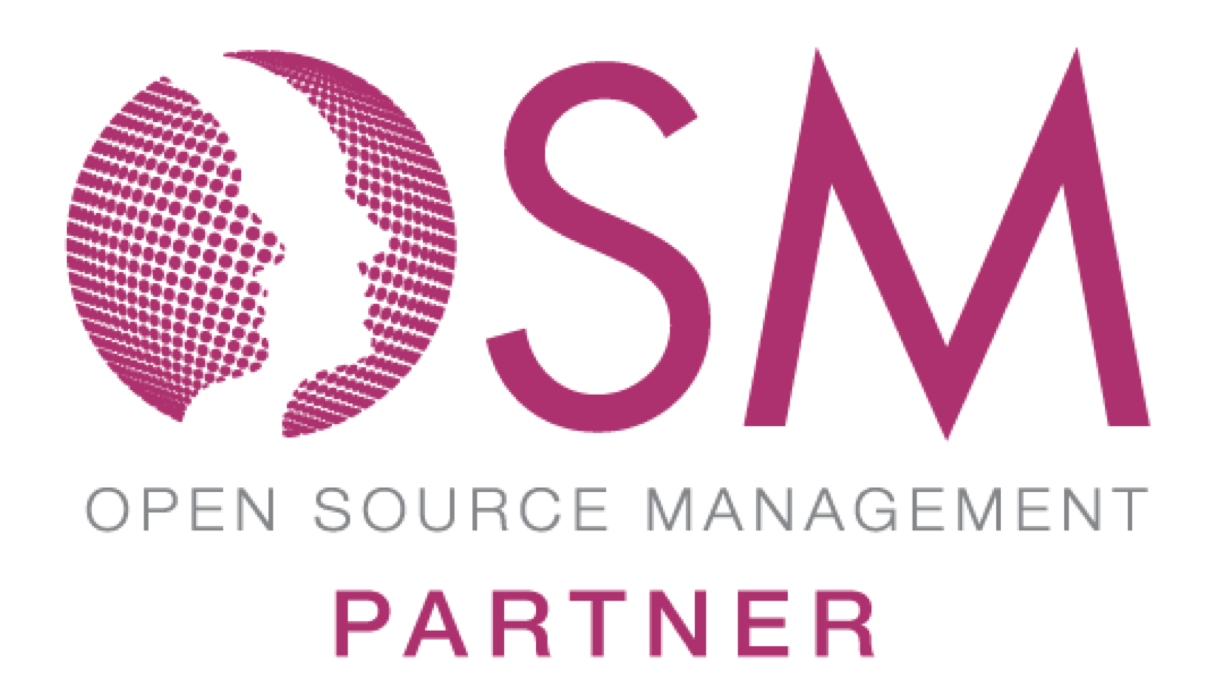 Nessuno di noi  è al sicuro 
da questa caotica 
marea di impulsi 
seguiti dal pentimento
Intelligenza Emotiva. Daniel Goleman. Bologna MBS 20 febbraio 2019
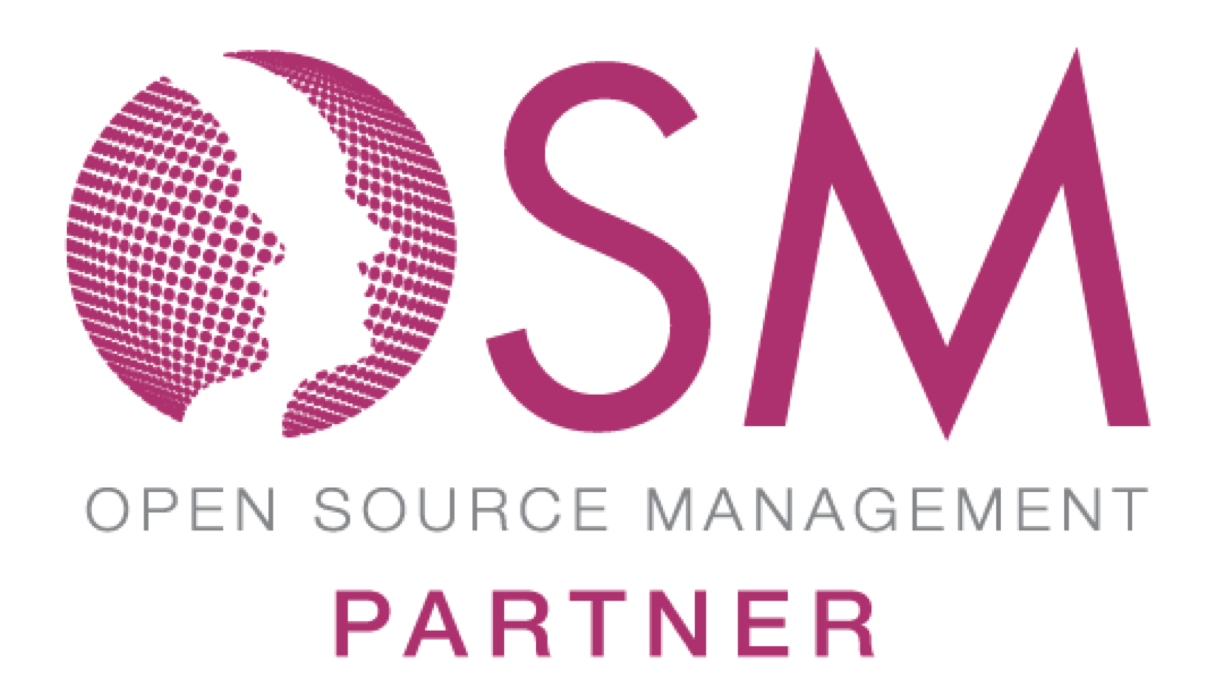 Parte prima  Intelligenza emotiva 
 A che cosa servono le emozioni  
2. Anatomia di un «sequestro» emozionale
Intelligenza Emotiva. Daniel Goleman. Bologna MBS 20 febbraio 2019
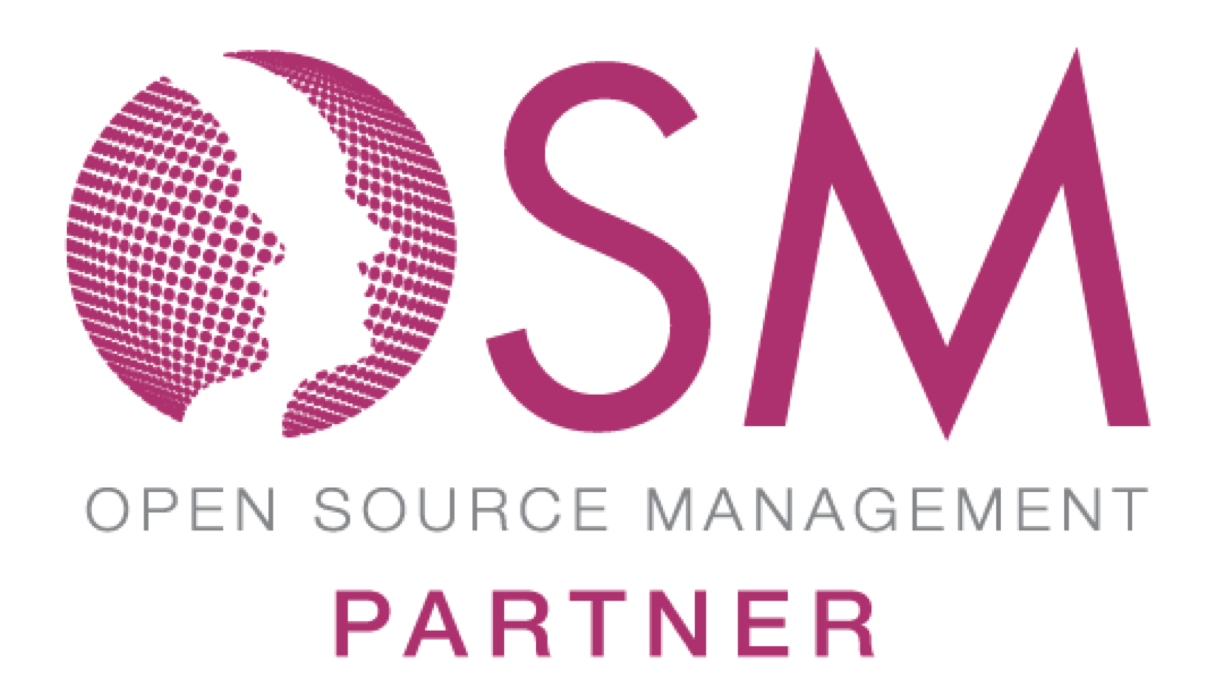 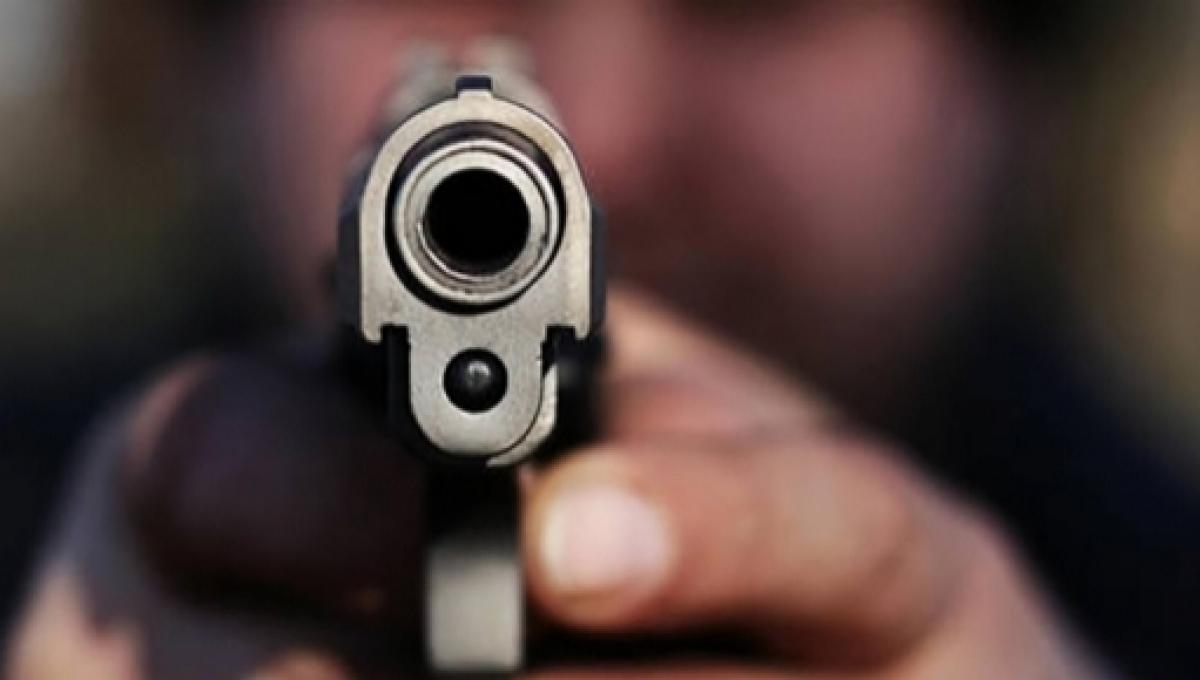 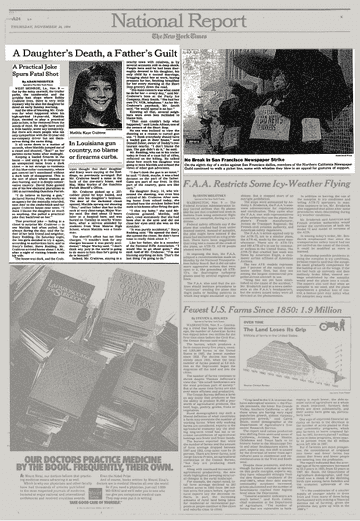 Il padre: BANG!
Matilda muore dodici ore dopo.
Perché?
Matilda Crabtree, quattordici anni. Salta fuori dall’armadio: BUH!
Intelligenza Emotiva. Daniel Goleman. Bologna MBS 20 febbraio 2019
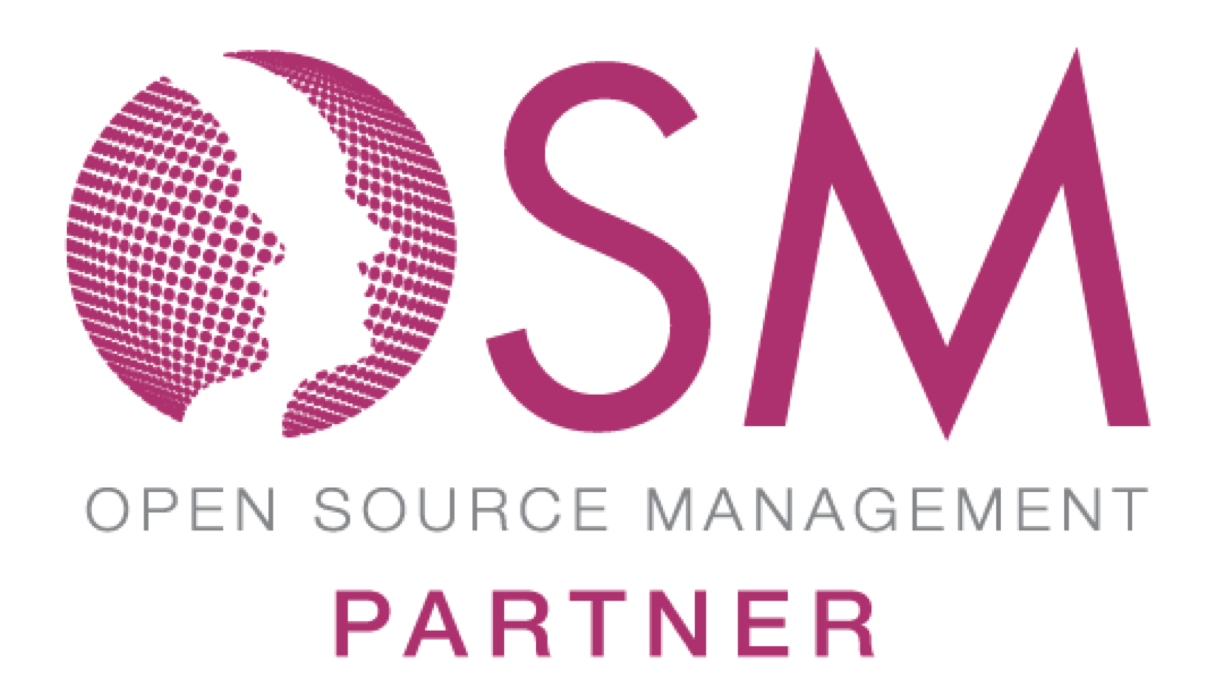 per paura
Un sintomo ancestrale
Troppo spesso ci capita di 
affrontare dilemmi postmoderni 
con un repertorio emozionale 
adatto alle esigenze del pleistocene
* Pleistocene : periodo del quaternario compreso tra 2,58 milioni e 11.700 anni fa
Intelligenza Emotiva. Daniel Goleman. Bologna MBS 20 febbraio 2019
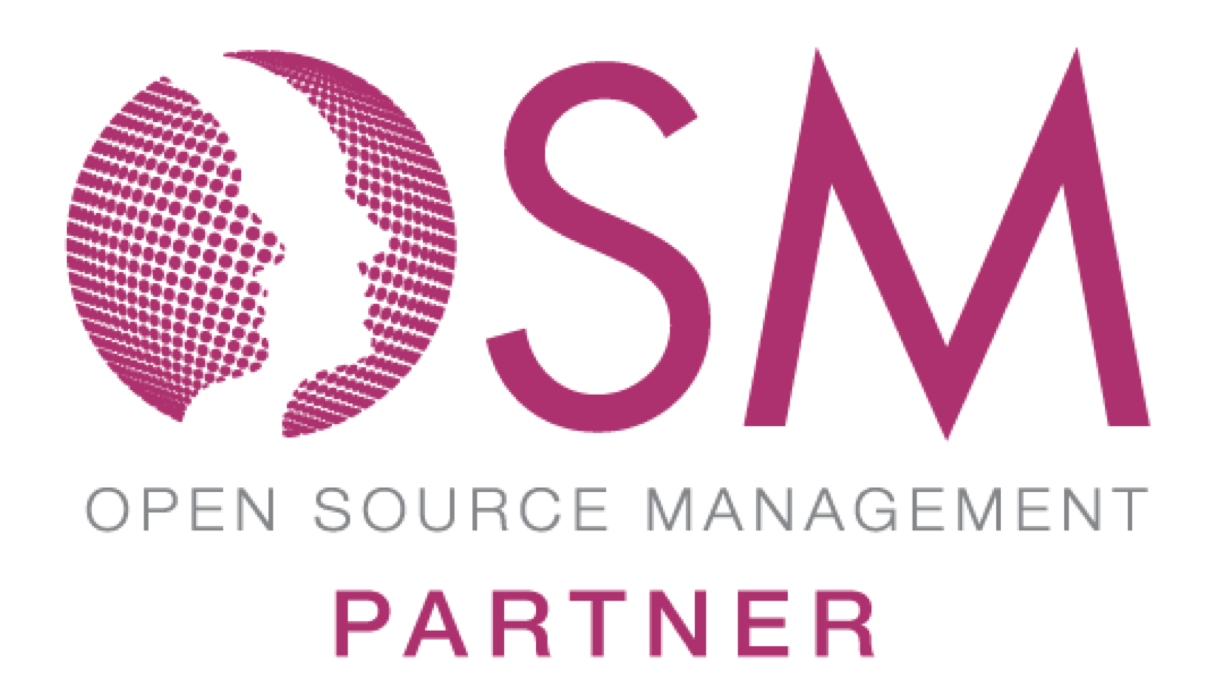 La radice della parola emozione 
dal latino «moveo» = «muovere»
col prefisso “e” = «movimento da»
Tutte le emozioni sono, essenzialmente, 
impulsi ad agire
Intelligenza Emotiva. Daniel Goleman. Bologna MBS 20 febbraio 2019
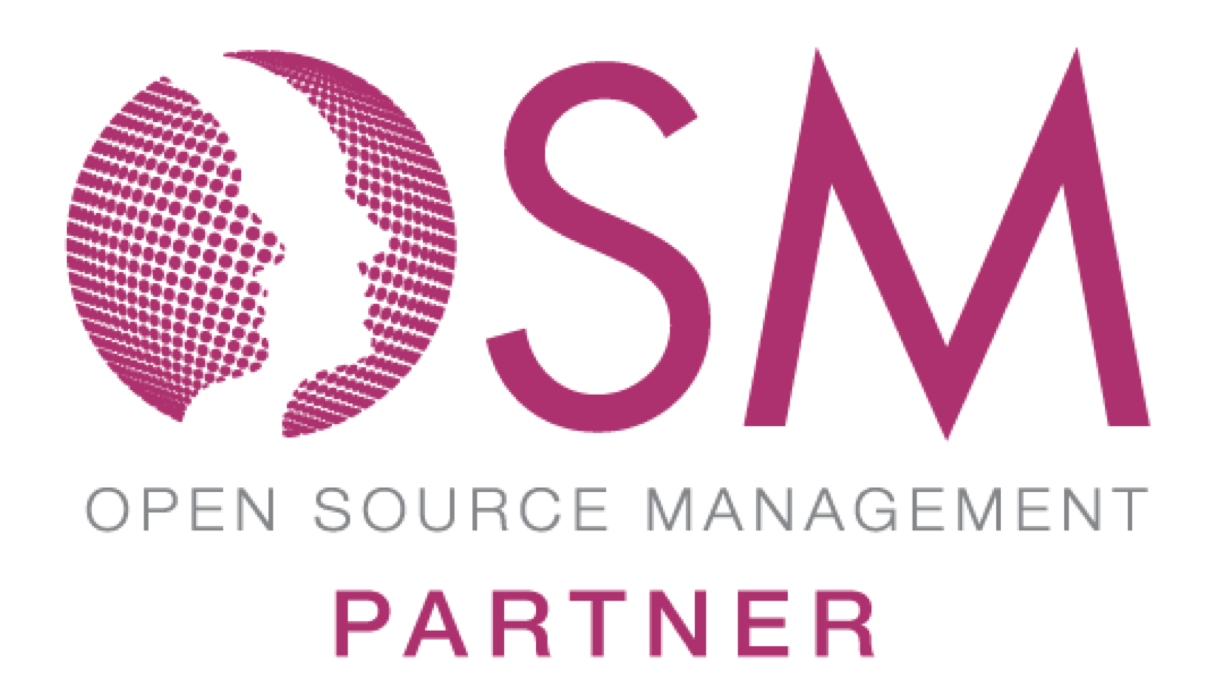 Ogni emozione prepara il corpo 
ad una reazione diversa
Collera: il sangue affluisce alle mani
Paura: il sangue scorre verso i muscoli
Felicità: inibisce i pensieri negativi 
Amore: desiderio di cooperazione
Sorpresa: ricevo più luce nella retina
Disgusto: sono pronto per sputare 
Tristezza*: caduta di energia
* Nel passato serviva a stare nel rifugio
Intelligenza Emotiva. Daniel Goleman. Bologna MBS 20 febbraio 2019
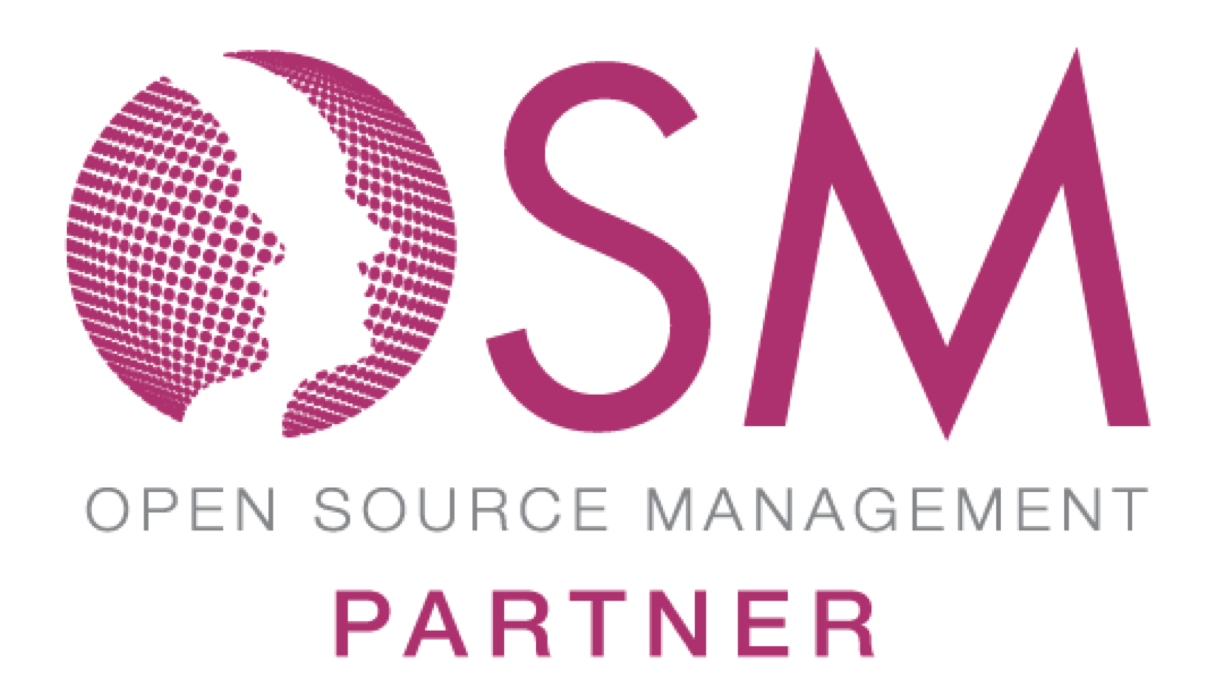 Ecco perché una volta  
questa predisposizione 
poteva salvare la vita.
oggi invece è pericoloso
Provo Collera:  Prendo la pistola e sparo!
Due menti: 
Una che pensa e una che «sente»
Intelligenza Emotiva. Daniel Goleman. Bologna MBS 20 febbraio 2019
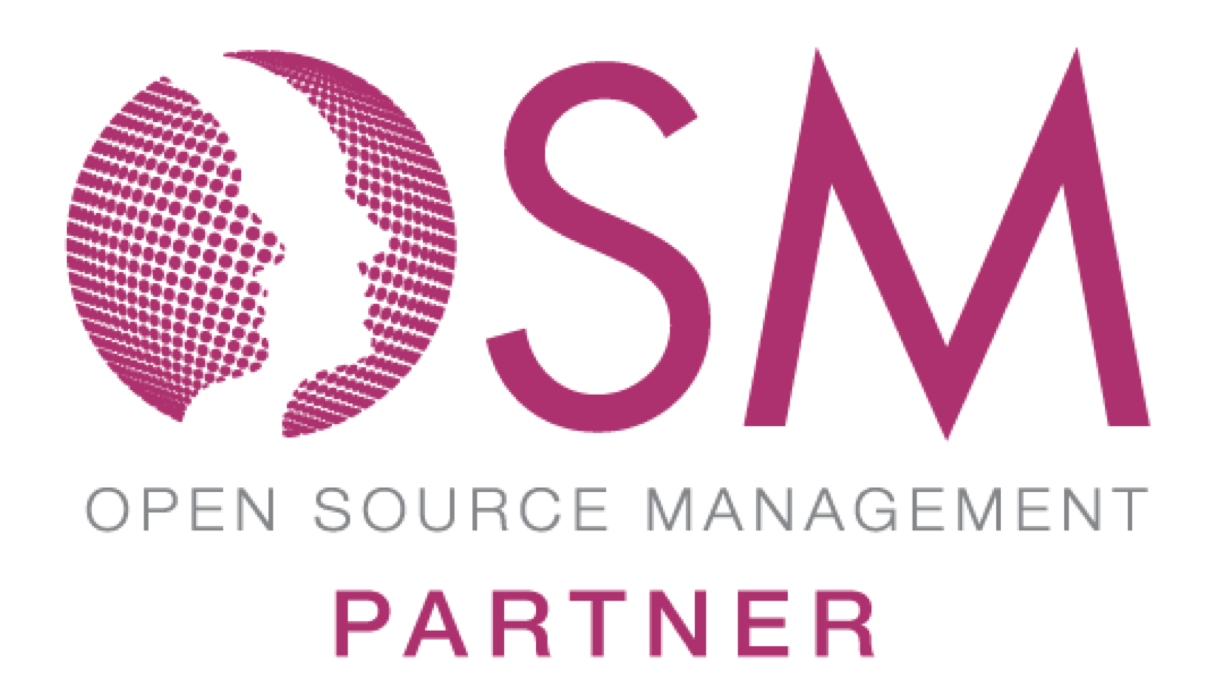 2) Anatomia di un sequestro emozionale
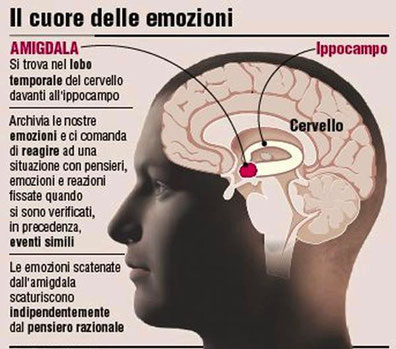 l’amigdala è una centralina programmata per inoltrare 
chiamate di emergenza. 
I VIGILI DEL FUOCO, POLIZIA. VICINI ECC. 
e ha il potere  di sequestrare tutto il cervello
Intelligenza Emotiva. Daniel Goleman. Bologna MBS 20 febbraio 2019
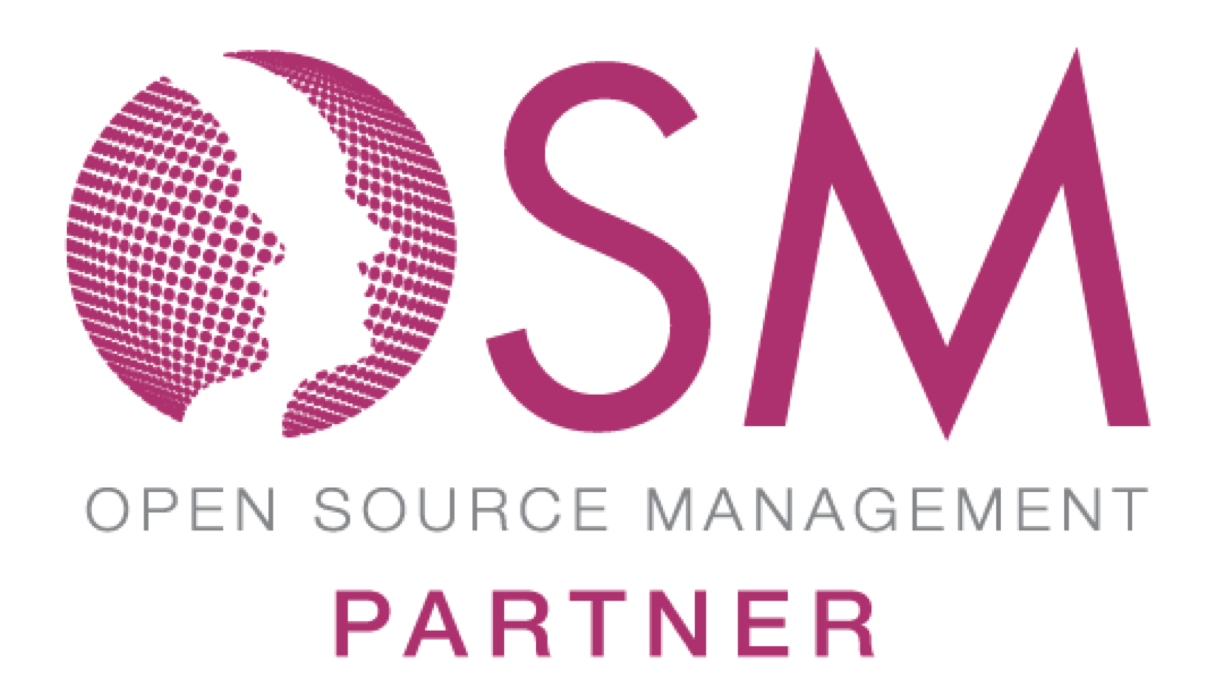 L’amigdala 
custodisce la memoria emozionale 
e se la si escludesse, 
la neocorteccia non sarebbe più 
in grado di scatenare 
le reazioni emotive del passato. 

Tutto diventa grigia neutralità.
Intelligenza Emotiva. Daniel Goleman. Bologna MBS 20 febbraio 2019
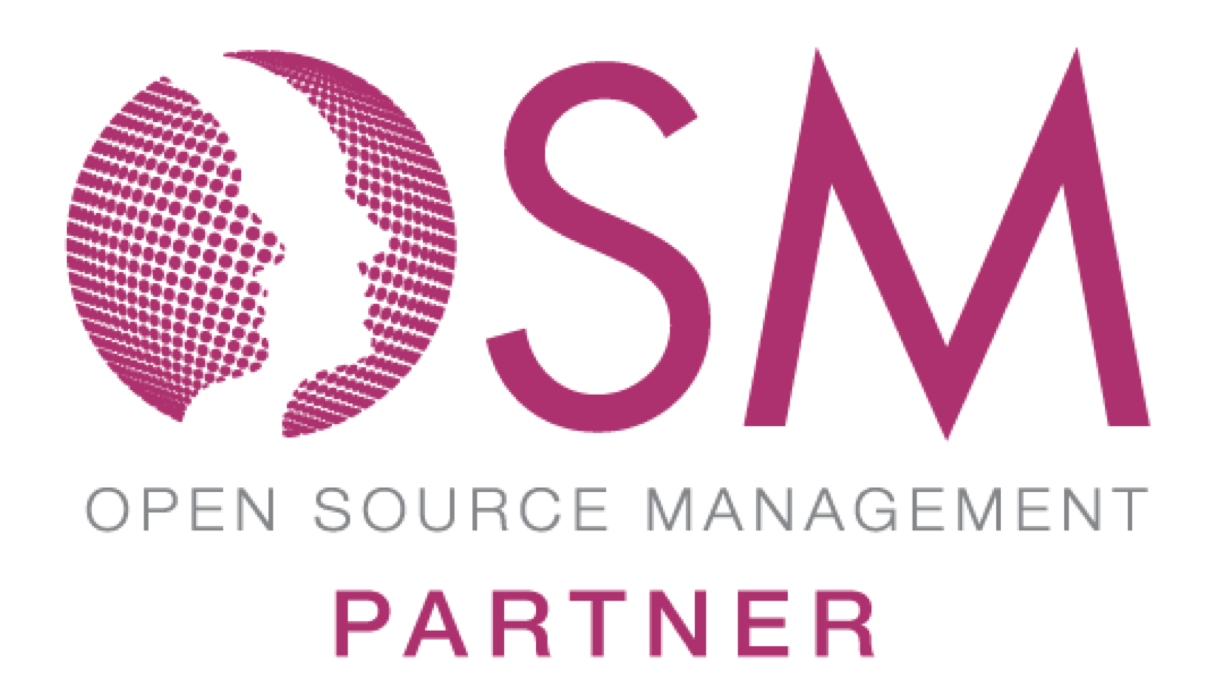 Parte seconda  
La natura dell'intelligenza emotiva
 
3. Quando intelligente è uguale a ottuso  
4. Conosci te stesso 
5. Schiavi delle passioni  
6. Intelligenza emotiva: una capacità fondamentale 
7. Le radici dell’empatia  
8. Le arti sociali
Intelligenza Emotiva. Daniel Goleman. Bologna MBS 20 febbraio 2019
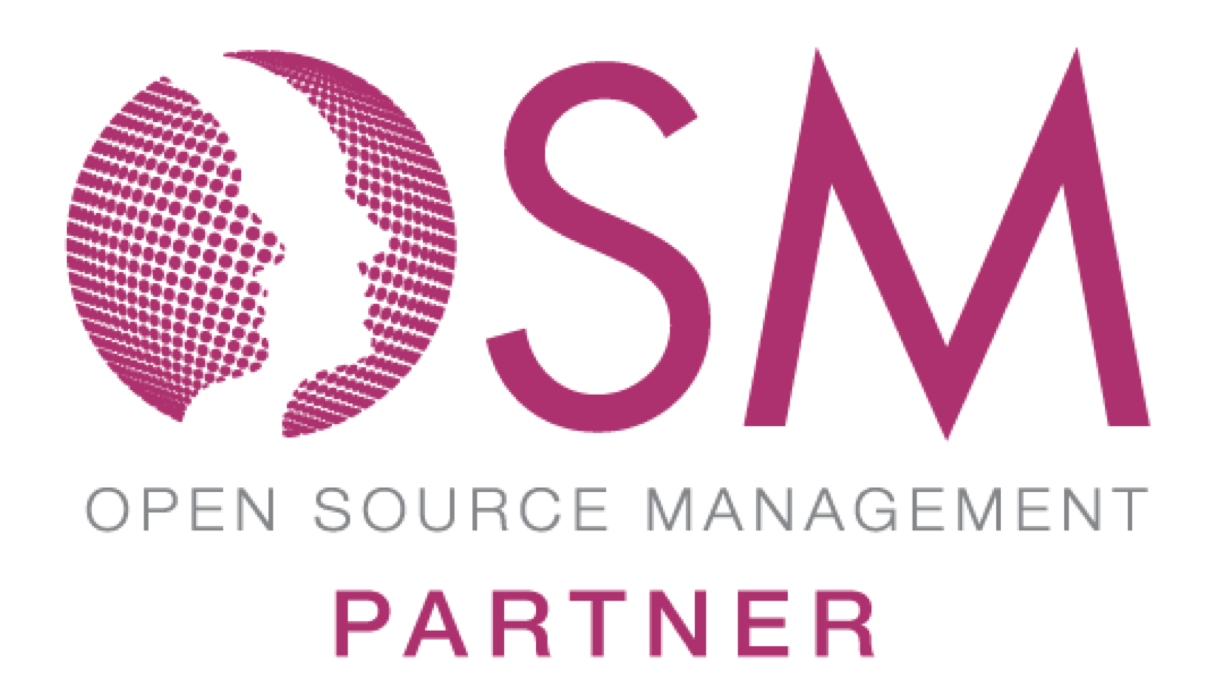 3. Quando intelligente è uguale a ottuso
Uno studente accoltellò il suo professore, 
poi si diplomò a pienissimi voti
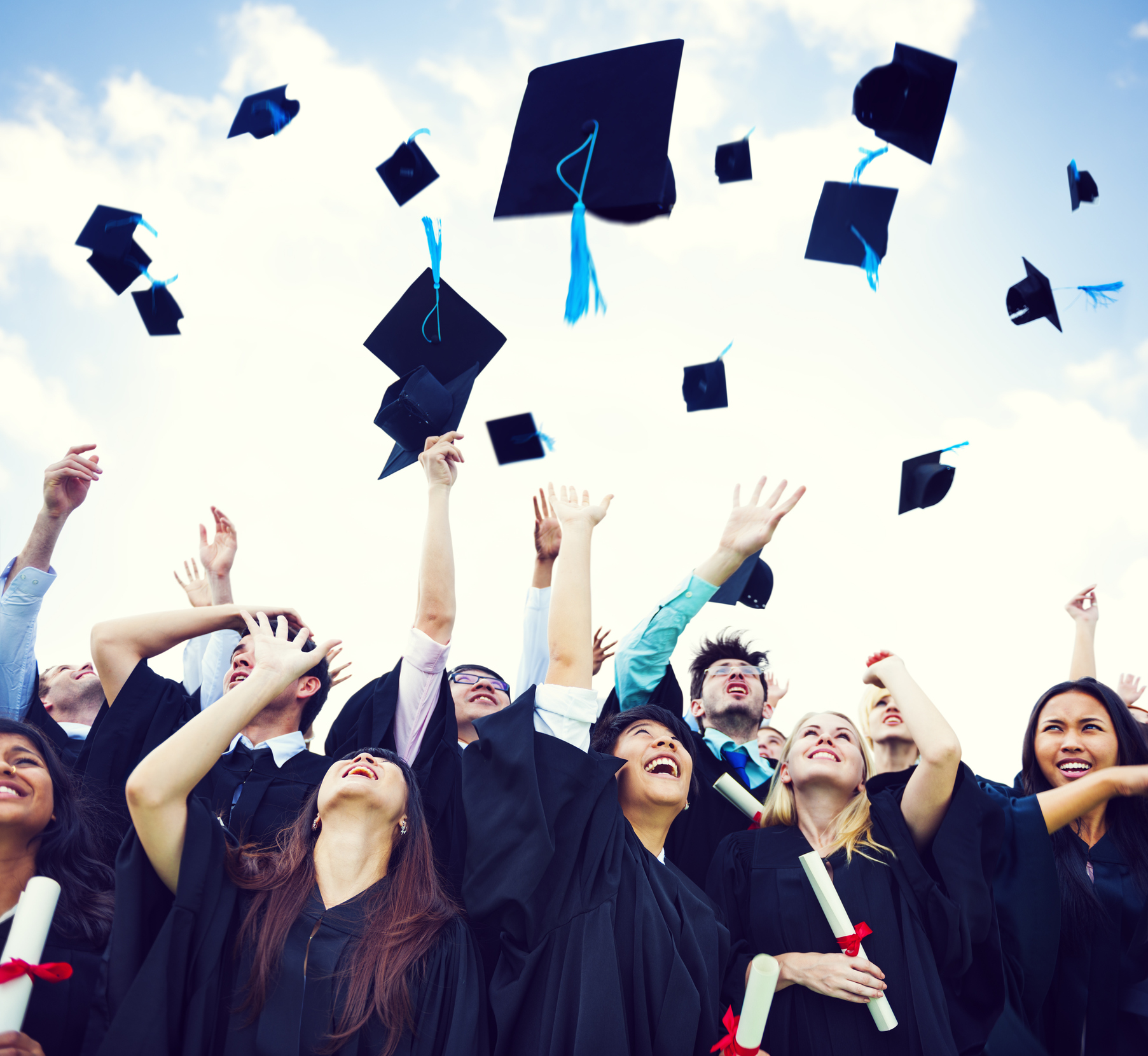 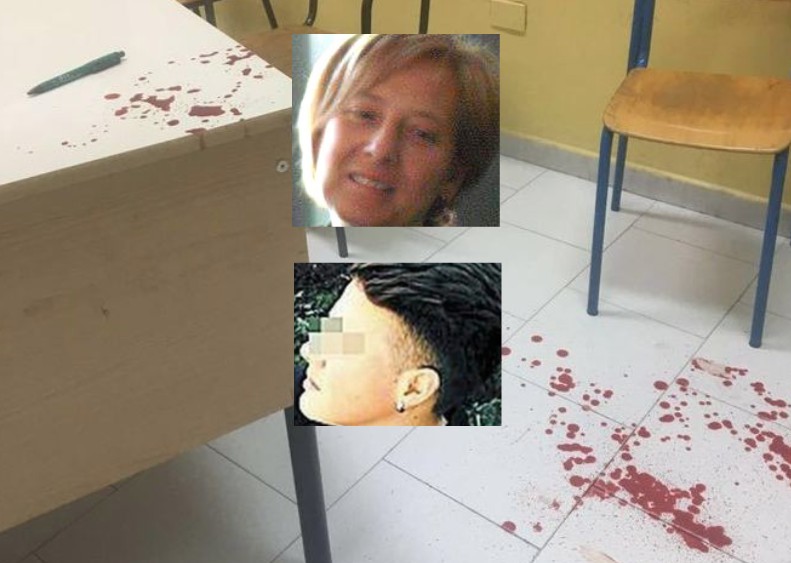 A volte persone brillanti e con QI elevato 
possono incagliarsi nelle secche 
di pressioni senza freni e impulsi burrascosi, 
spaventosamente incapaci nei flutti della vita privata.
Intelligenza Emotiva. Daniel Goleman. Bologna MBS 20 febbraio 2019
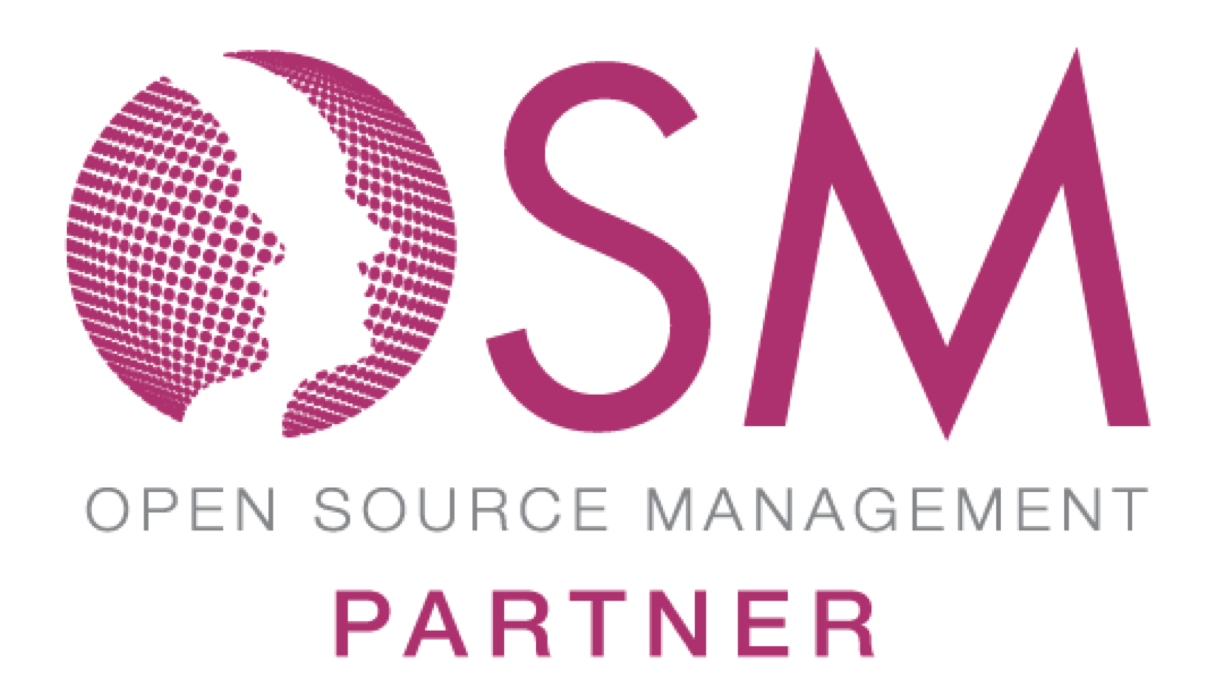 Dovremmo passare meno tempo a classificare i bambini 
e più tempo ad aiutarli 
a identificare e coltivare 
le loro competenze 
e i loro talenti naturali
Intelligenza Emotiva. Daniel Goleman. Bologna MBS 20 febbraio 2019
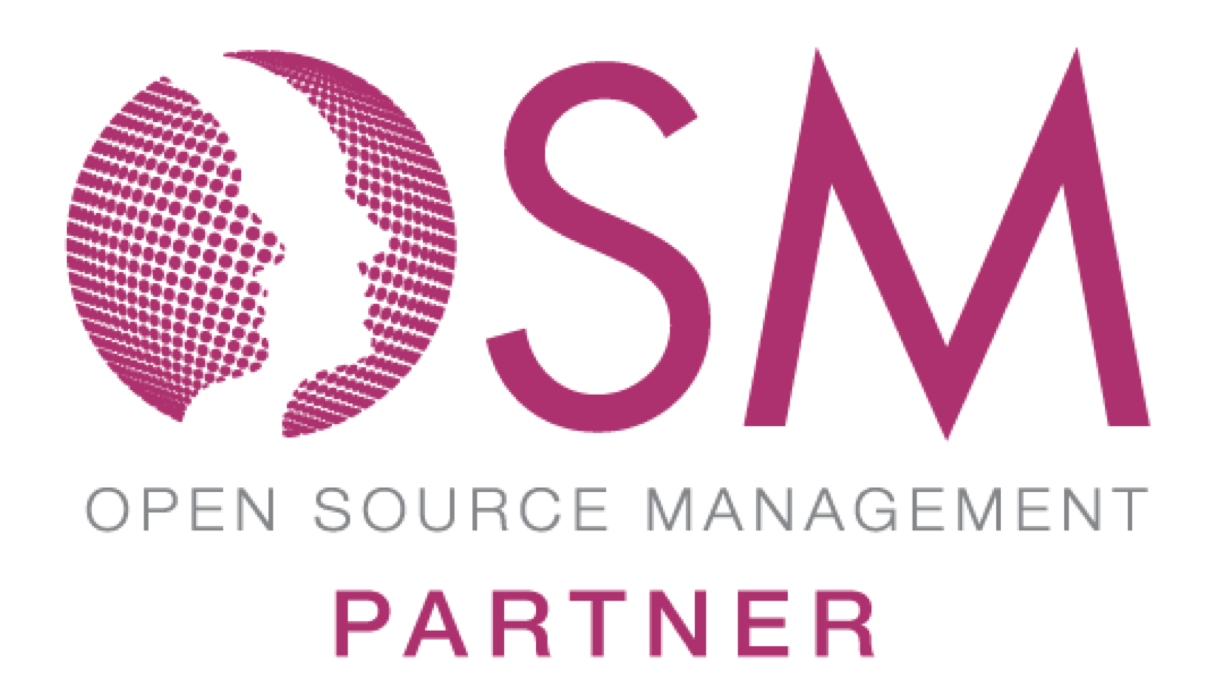 pag. 81:
«probabilmente 
non esisterà mai un test 
per misurare 
l’intelligenza di questo tipo»
Intelligenza Emotiva. Daniel Goleman. Bologna MBS 20 febbraio 2019
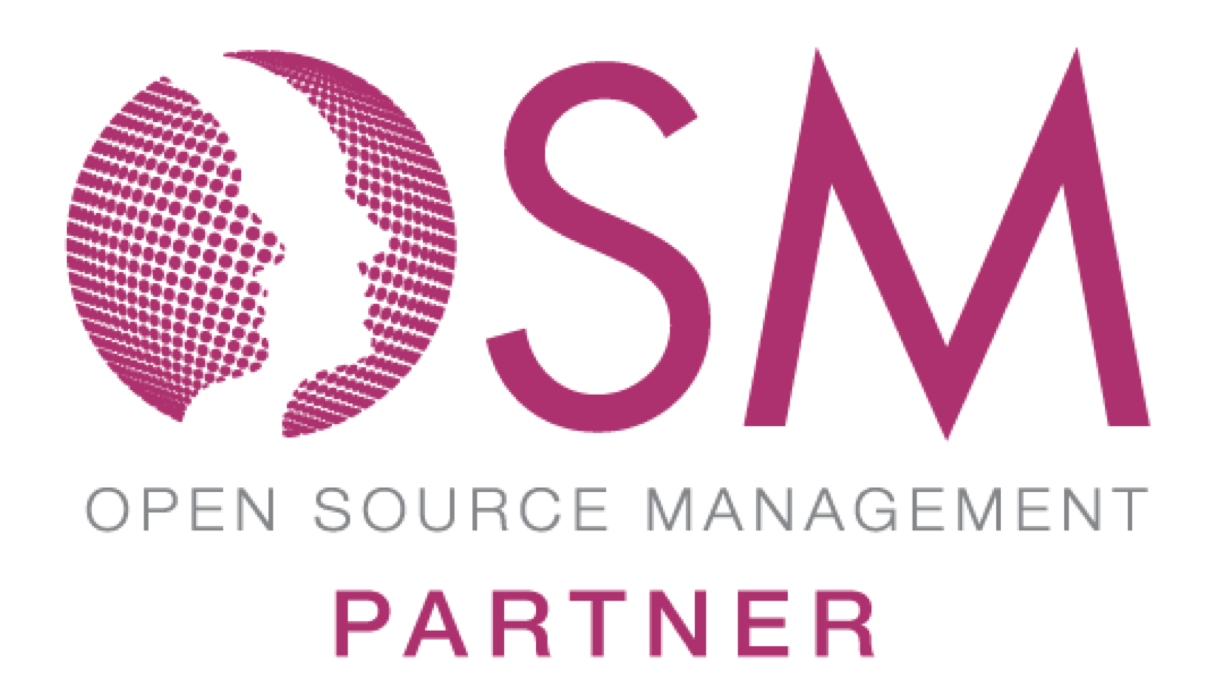 4. Conosci te stesso
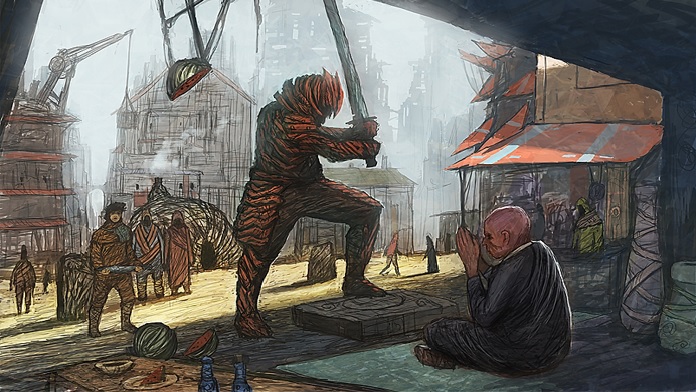 Inferno e paradiso
La differenza che passa tra l’essere travolti 
da una furia omicida verso qualcuno e il pensare introspettivamente: “ecco, ciò che provo è collera”
Intelligenza Emotiva. Daniel Goleman. Bologna MBS 20 febbraio 2019
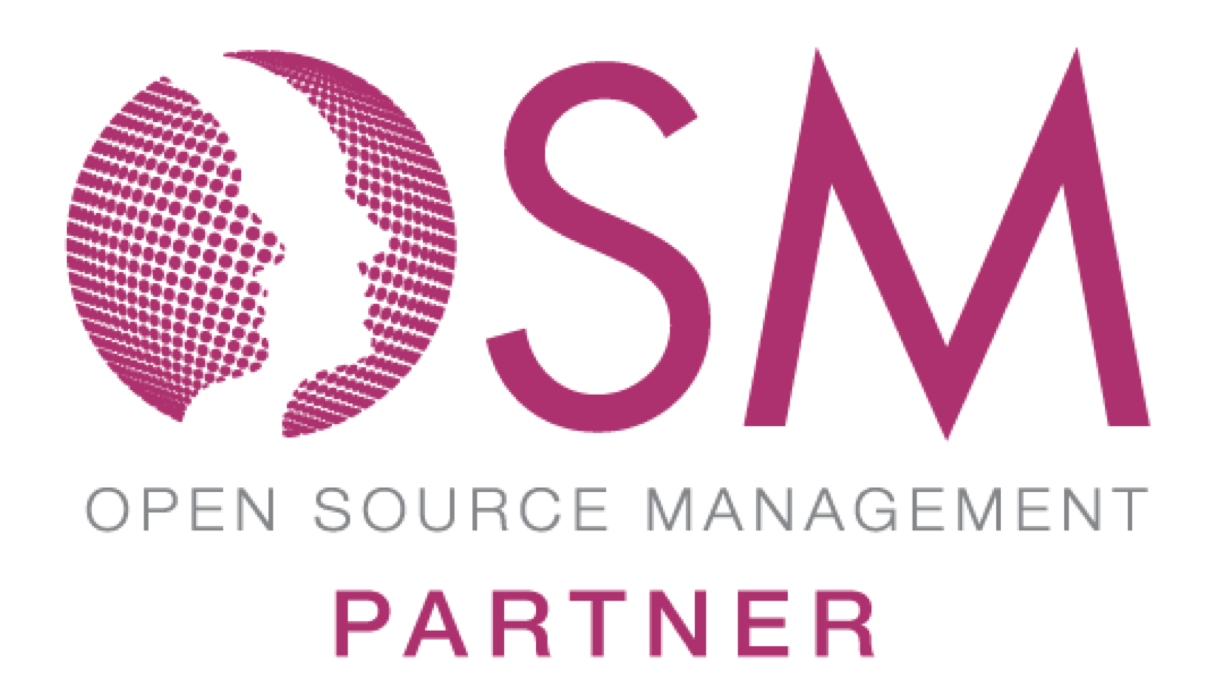 5) Schiavi delle passioni
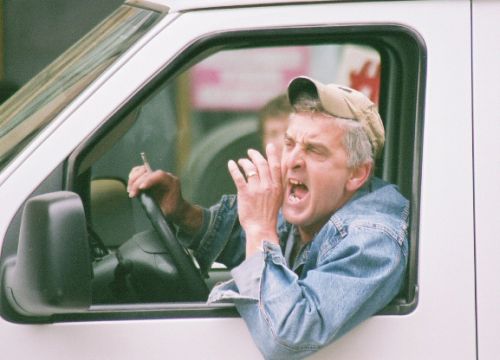 Un automobilista  ti taglia la strada, lo uccideresti, dietro uno ti suona,.. MA VAFF….!
Se invece pensi:
Non mi ha visto, starà andando in ospedale…, 
la realtà cambia.
Intelligenza Emotiva. Daniel Goleman. Bologna MBS 20 febbraio 2019
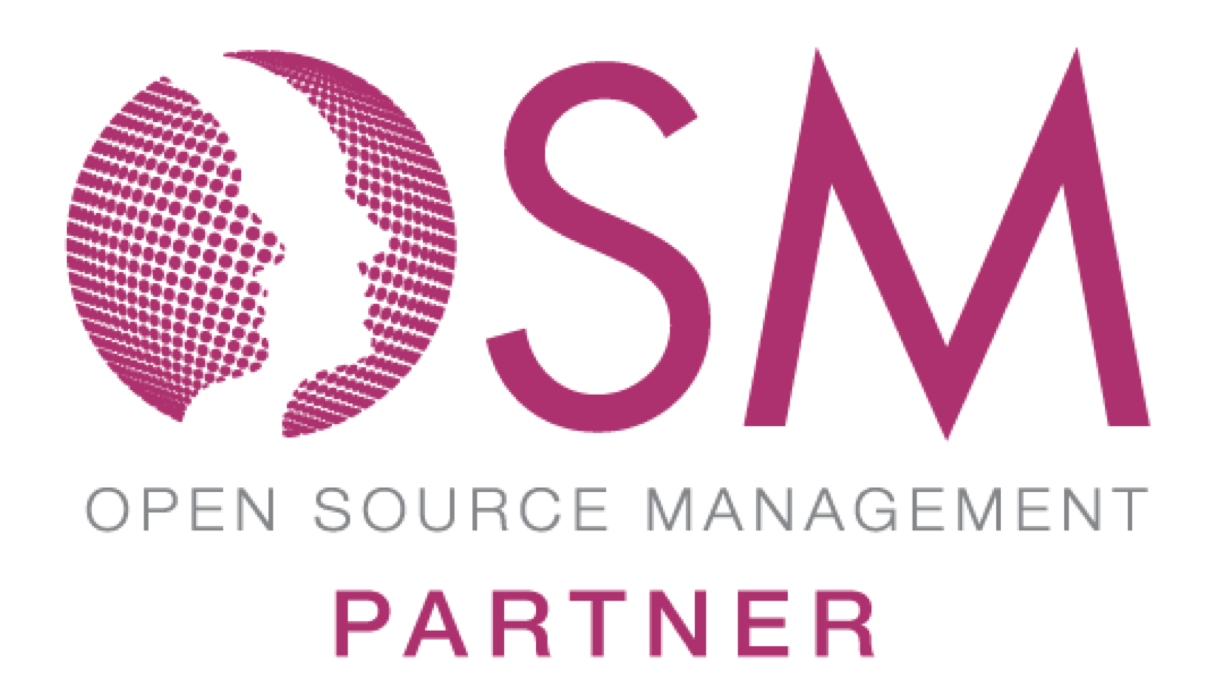 La collera non è mai 
senza ragione, 
difficilmente ne ha una buona
						B. Franklin

 
La collera si autoalimenta.
Intelligenza Emotiva. Daniel Goleman. Bologna MBS 20 febbraio 2019
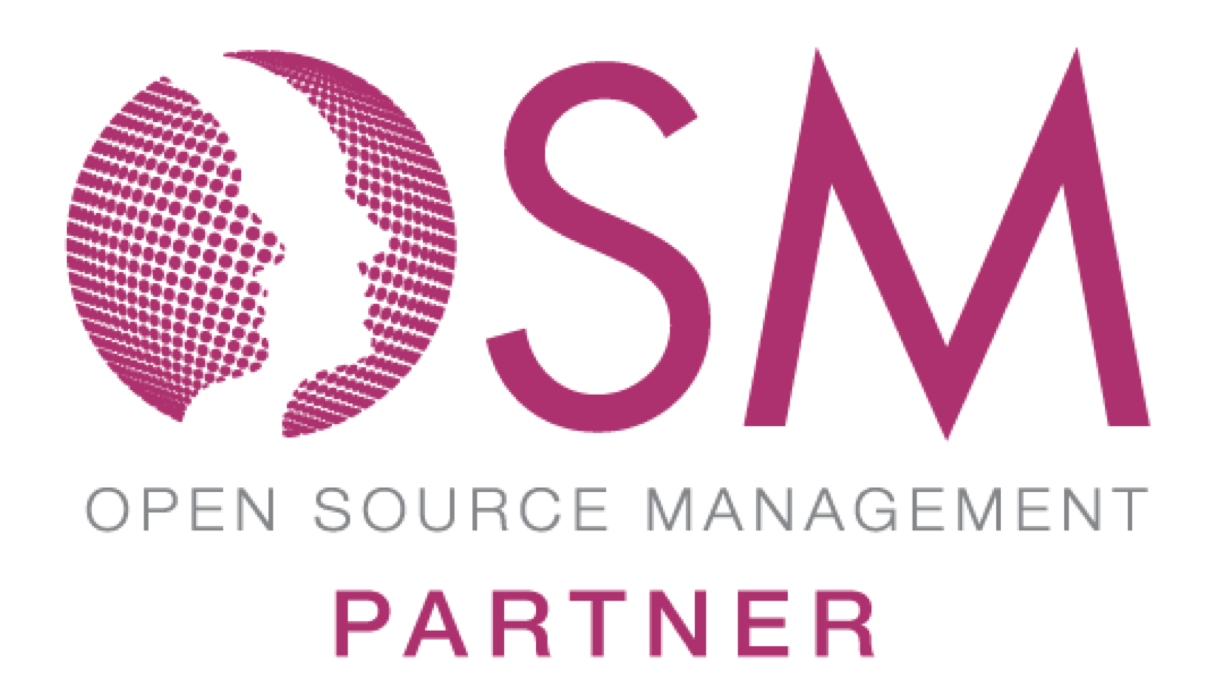 6) Intelligenza emotiva. Una capacità fondamentale
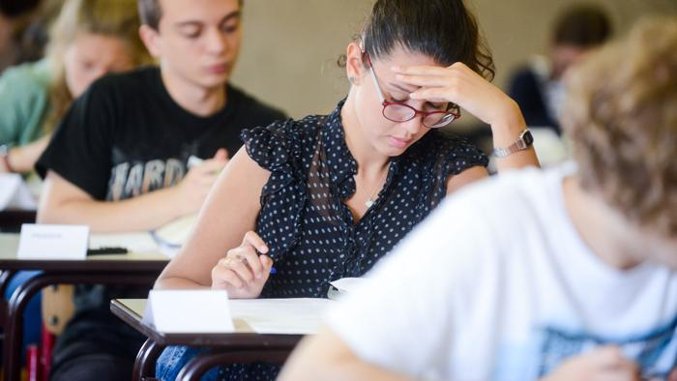 L’intelligenza emotiva è un’abilità fondamentale 
che influenza profondamente tutte le altre.
Intelligenza Emotiva. Daniel Goleman. Bologna MBS 20 febbraio 2019
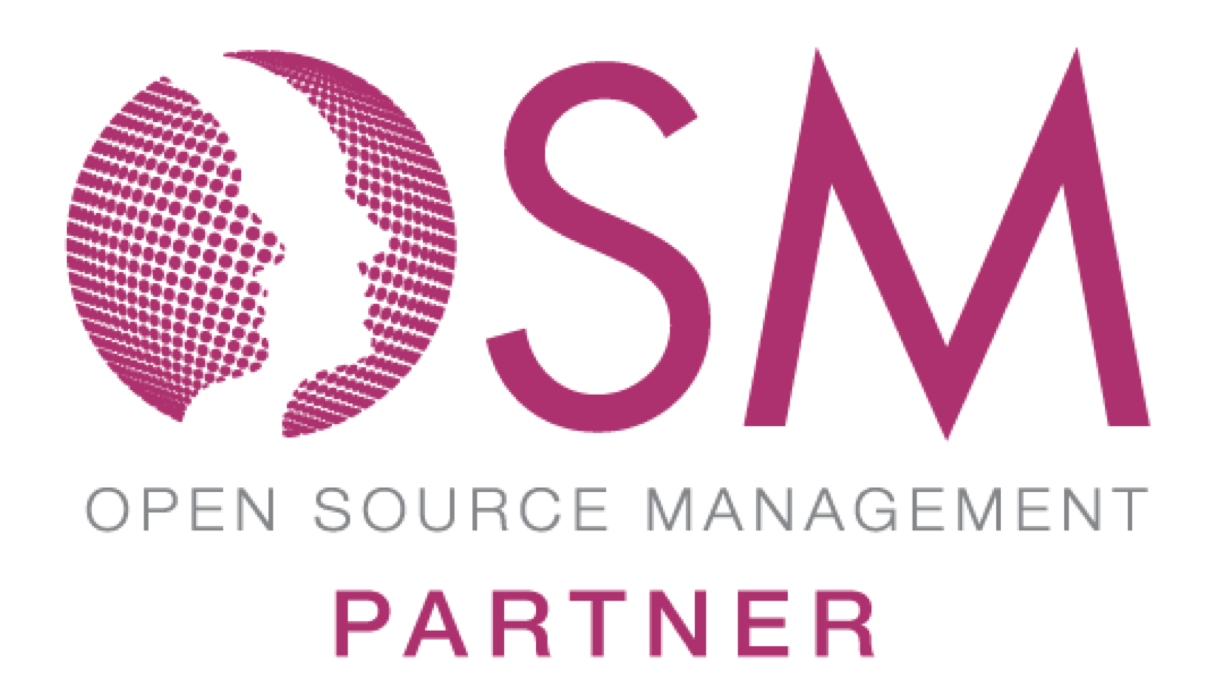 Gli studenti inclini alla speranza 
si prefiggono obbiettivi più ambiziosi e sanno quanto impegnarsi per raggiungerli. 
La speranza è la convinzione di avere 
sia la volontà che i mezzi 
per raggiungere i propri obbiettivi, 
quali che siano. 
La capacità di frantumare un compito di grande difficoltà 
in tanti piccoli e maneggevoli.
Intelligenza Emotiva. Daniel Goleman. Bologna MBS 20 febbraio 2019
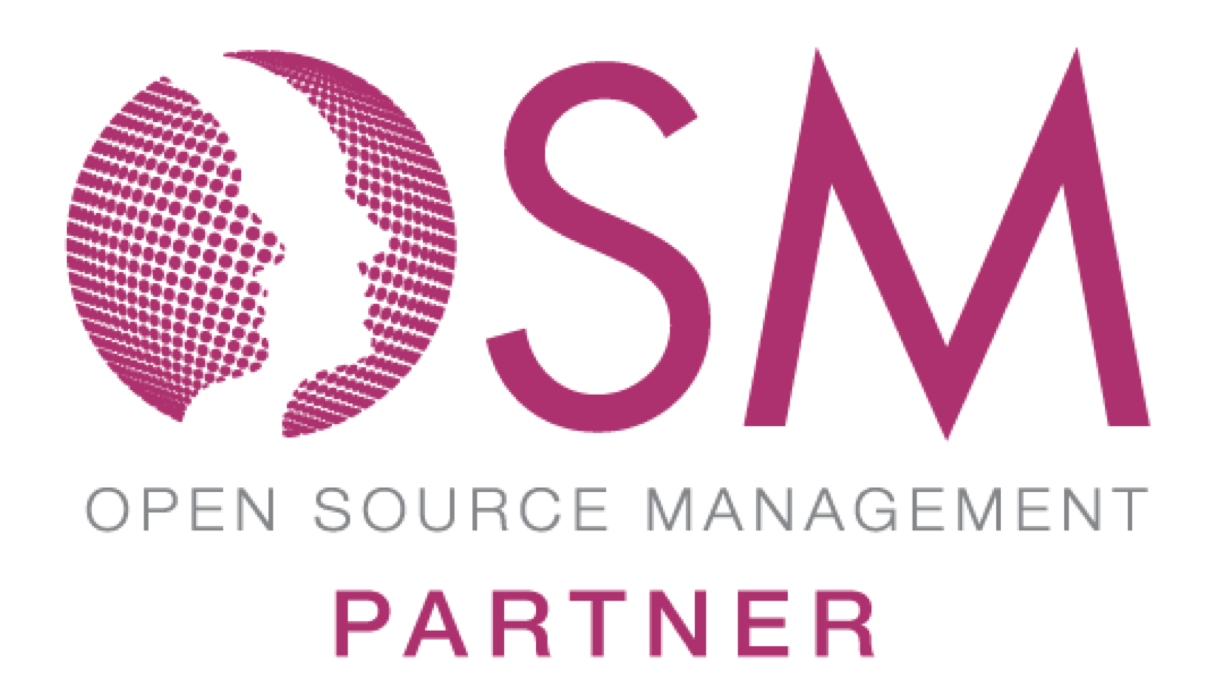 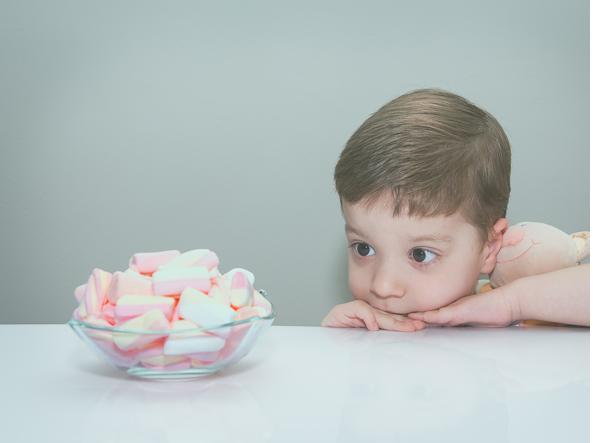 Una scarsa capacità di controllare i propri impulsi nell’infanzia è anche un potente fattore predittivo della delinquenza in anni successivi, 
e anche in questo caso si rivela più efficace del QI
Intelligenza Emotiva. Daniel Goleman. Bologna MBS 20 febbraio 2019
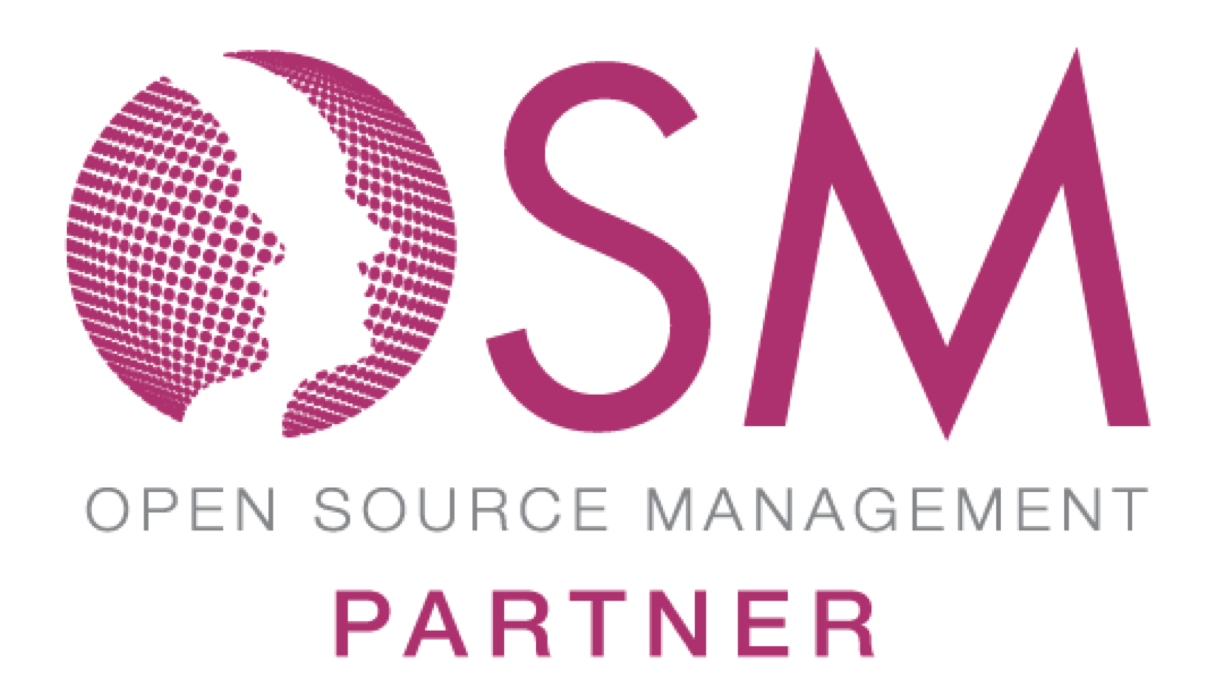 Ottimismo. Il grande fattore motivante.
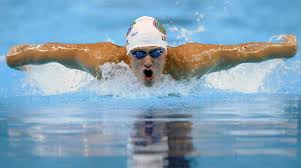 Matt Biondi alle olimpiadi di Seul del 1988. 
Gli americani stravedevano per lui, mentre invece perse le prime due gare. Vinse i cinque ori successivi perché era ottimista. 
Il suo allenatore e lo psicologo Martin  Seligman lo sottoposero ad esperimenti taroccandogli i tempi (peggiori) e quando lui ritentò migliorò ancora il tempo già strepitoso. 
Con altri questo esperimento non funzionò. Lo stato di flow
Intelligenza Emotiva. Daniel Goleman. Bologna MBS 20 febbraio 2019
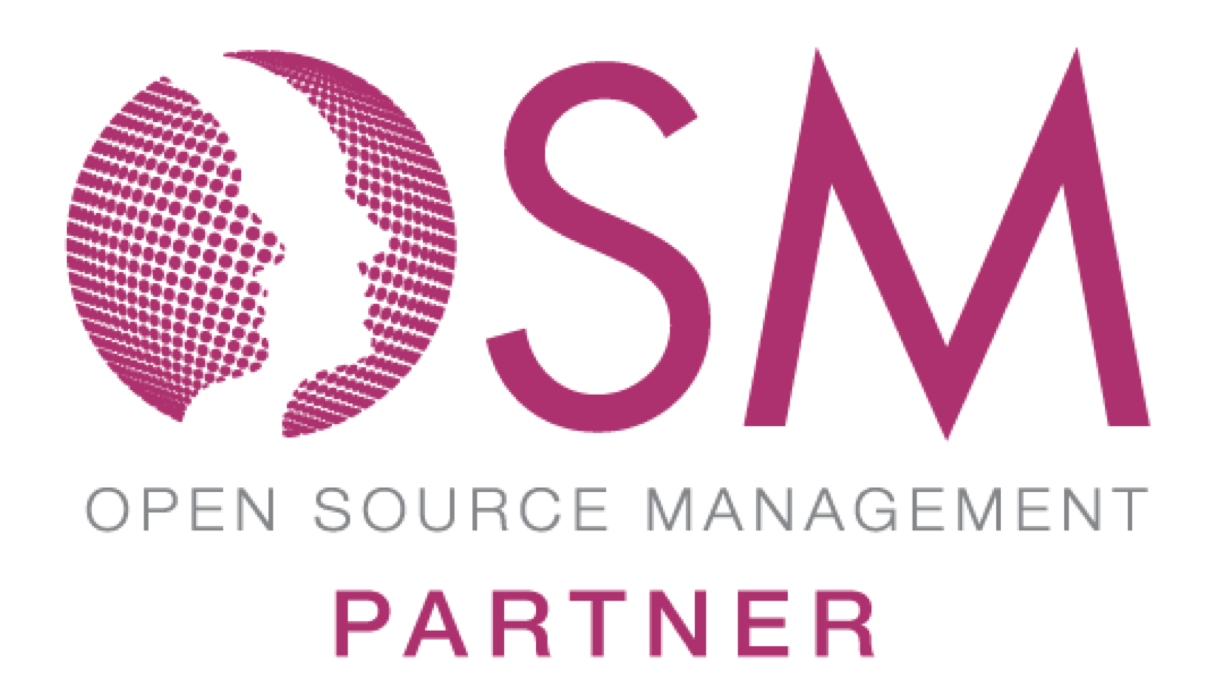 La combinazione di un ragionevole talento 
e la capacità di resistere alla sconfitta 
porta al successo. 
Gli ottimisti vendono il 37% in più dei pessimisti
La disposizione mentale del pessimista conduce alla disperazione, 
quella dell’ottimista diffonde speranza
Intelligenza Emotiva. Daniel Goleman. Bologna MBS 20 febbraio 2019
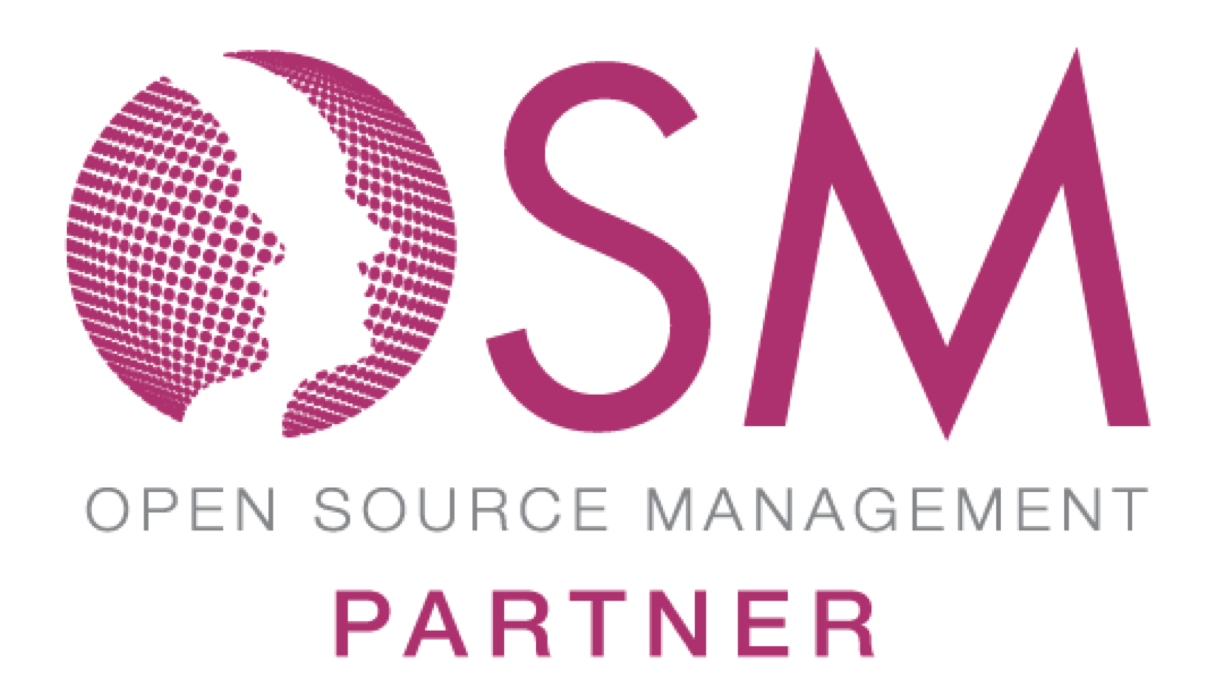 7) Le radici dell’empatia
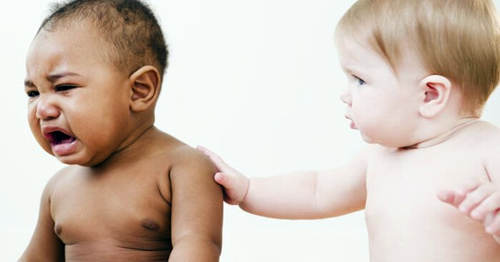 Il germe dell’empatia è rintracciabile sin dai primi giorni di vita.
I soggetti empatici hanno un rendimento migliore 
Oppure…
gli insegnanti preferiscono gli studenti empatici?
Intelligenza Emotiva. Daniel Goleman. Bologna MBS 20 febbraio 2019
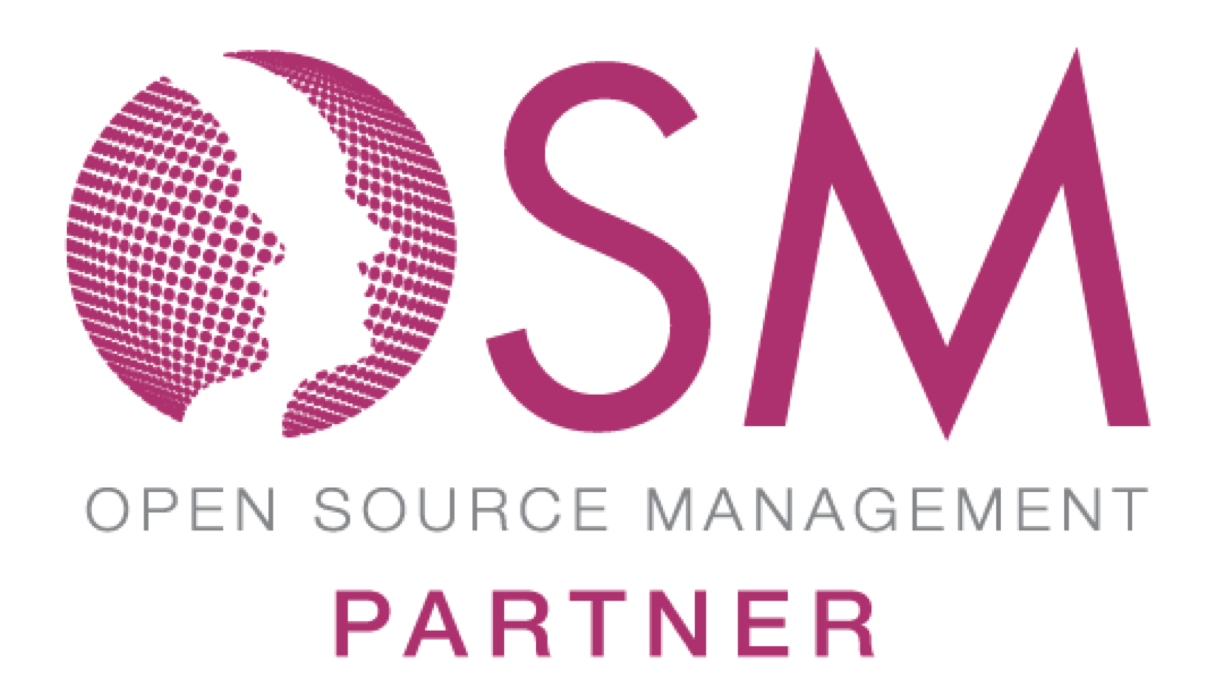 Il termine empatia venne usato per la prima volta negli anno 20 da  E.B. Titchener psicologo americano. 
Dal greco Empatheia “sentire dentro”.
Empatia= Le radice dell’altruismo
L’opposto dell’empatia è l’antipatia
Quanto maggiore è l’empatia 
tanto maggiore è il principio 
secondo il quale le risorse dovrebbero essere distribuite in base alle reali esigenze della gente
Intelligenza Emotiva. Daniel Goleman. Bologna MBS 20 febbraio 2019
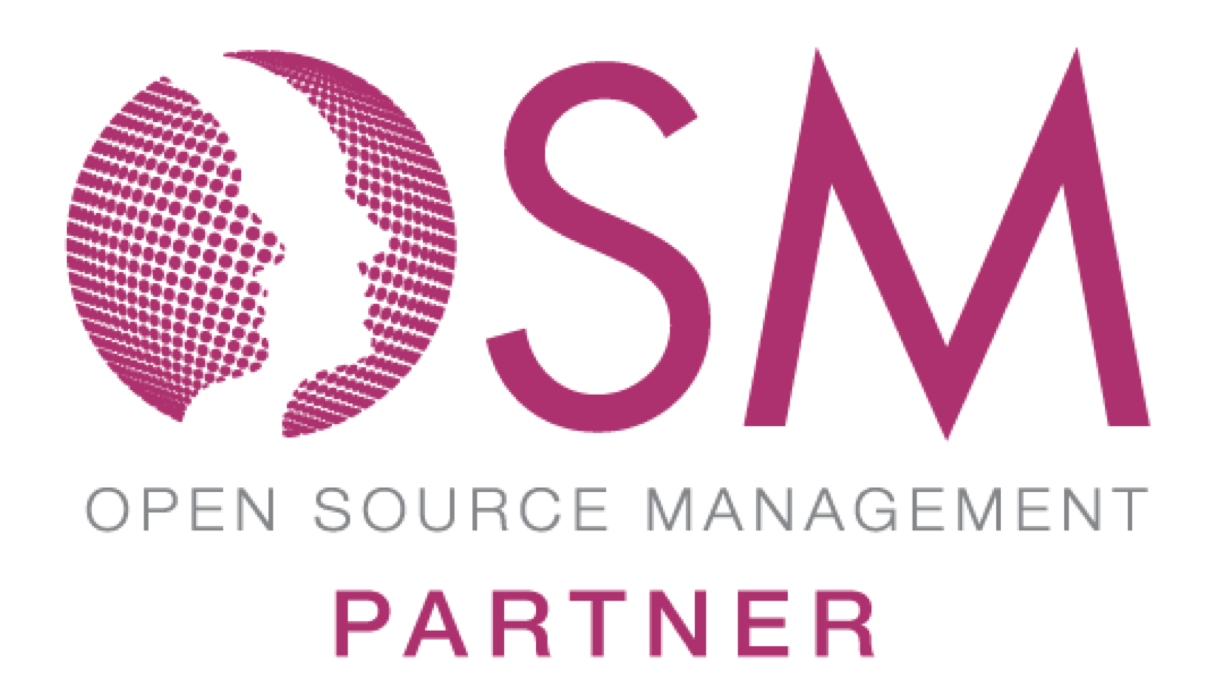 8) Le arti sociali
Essere in grado di gestire le emozioni altrui 
è un’abilità fondamentale nell’arte 
di trattare le relazioni interpersonali
Per entrare in sintonia con gli altri 
è necessaria una certa calma interiore,
Intelligenza Emotiva. Daniel Goleman. Bologna MBS 20 febbraio 2019
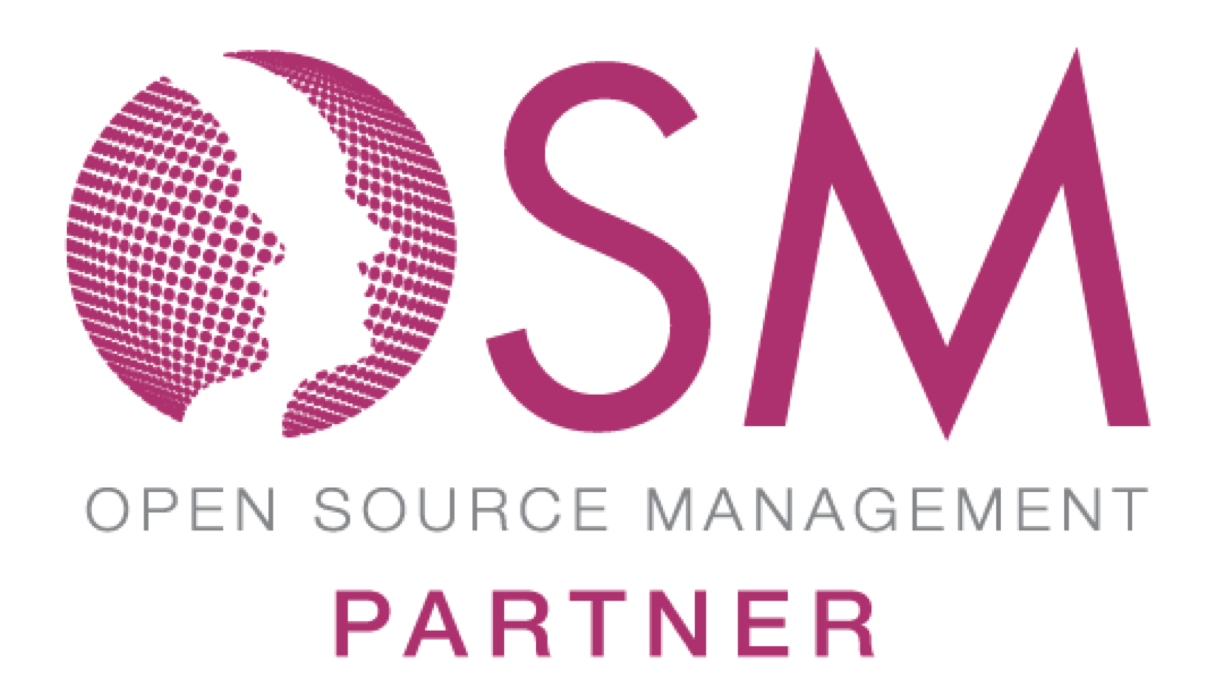 Riuscire a controllare le emozioni di qualcun altro, l’arte raffinata delle relazioni, 
richiede la maturità 
di altre due capacità emozionali: 
l’autocontrollo e l’empatia
In verità è proprio la mancanza di queste capacità 
che può portare l’individuo intellettualmente brillante a colare a picco nelle sue relazioni 
rivelandosi arrogante, antipatico o insensibile
Intelligenza Emotiva. Daniel Goleman. Bologna MBS 20 febbraio 2019
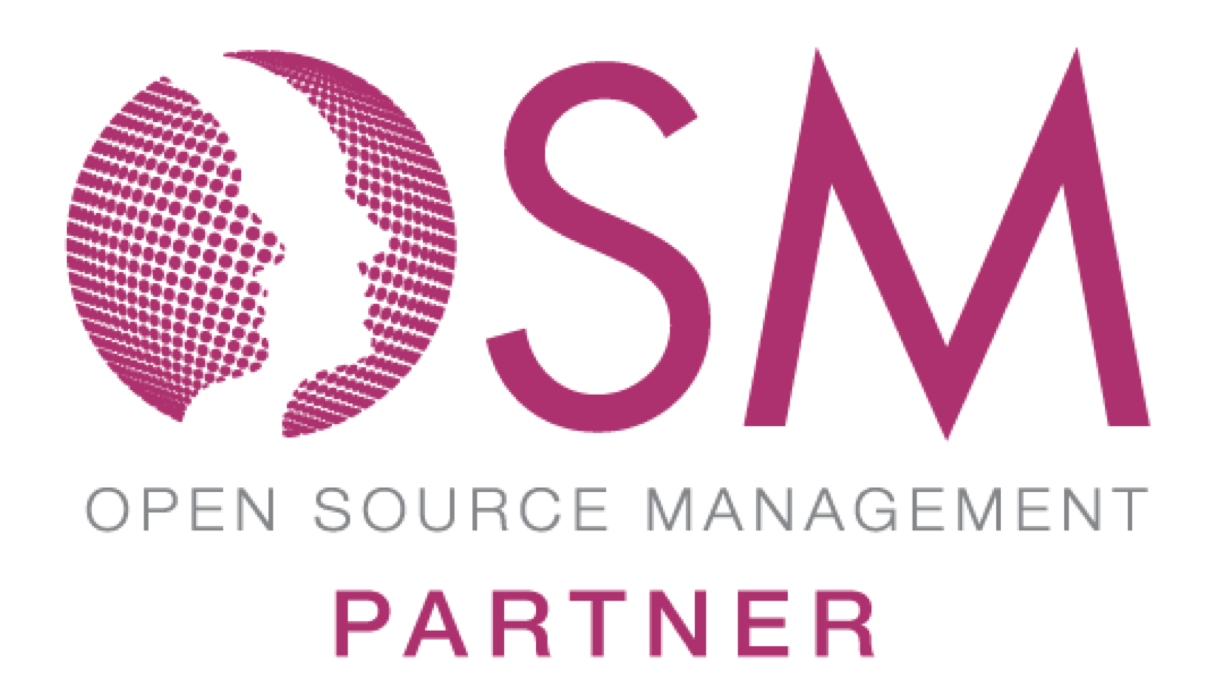 Parte terza  
Intelligenza emotiva applicata

9. Nemici intimi  
10. Dirigere col cuore  
11. Mente e medicina
Intelligenza Emotiva. Daniel Goleman. Bologna MBS 20 febbraio 2019
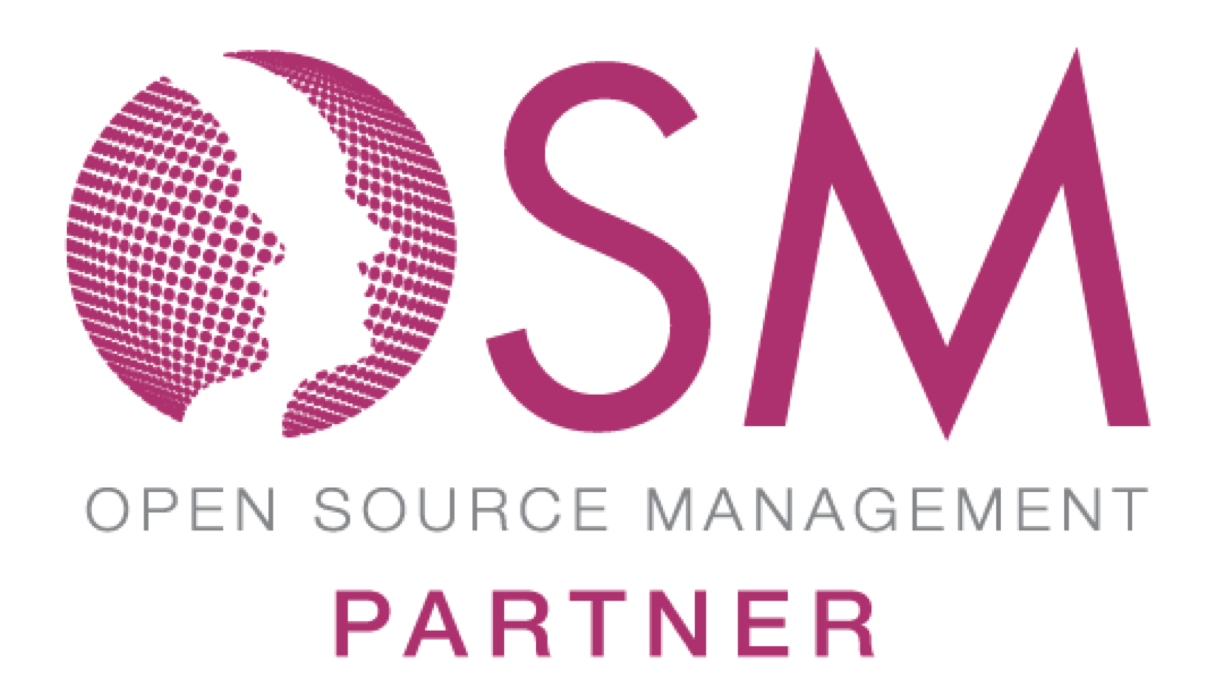 9. Nemici intimi
Nella coppia i comportamenti sbagliati dei partner 
hanno le radici nelle differenze tra l’universo emozionale 
dei bambini e quello delle bambine
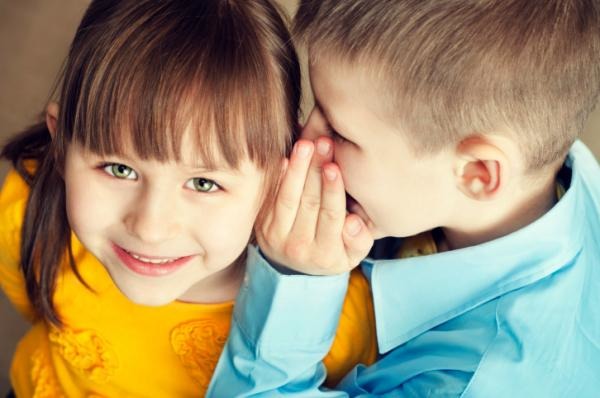 Questi universi sociali separati si intersecano raramente finché non cominciano i flirt dell’adolescenza.
Intelligenza Emotiva. Daniel Goleman. Bologna MBS 20 febbraio 2019
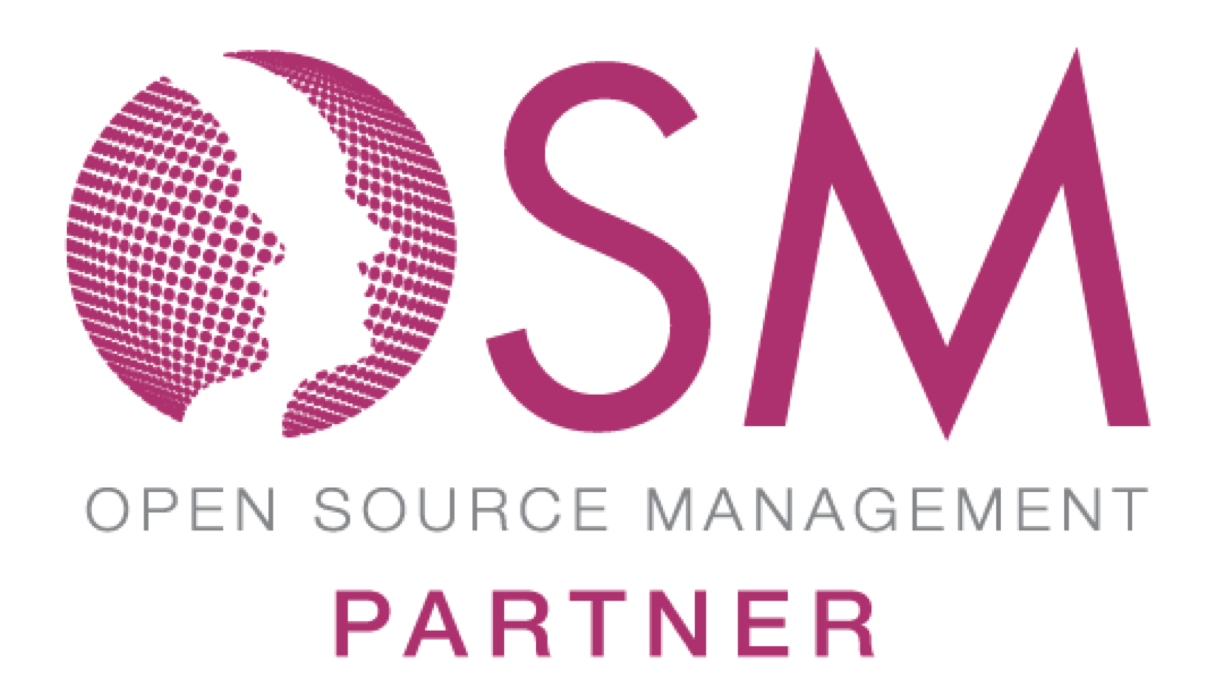 Quando le madri giocano con i i loro bambini molto piccoli mostrano una gamma di emozioni più ampia con le femmine che non con i maschi
A tredici anni le femmine diventano più inclini a tattiche aggressive e all’ostracismo, pettegolezzi e vendette interne, 
i maschi continuano a confrontarsi direttamente come prima, ignari delle strategie più subdole messe in atto dalle femmine.
Intelligenza Emotiva. Daniel Goleman. Bologna MBS 20 febbraio 2019
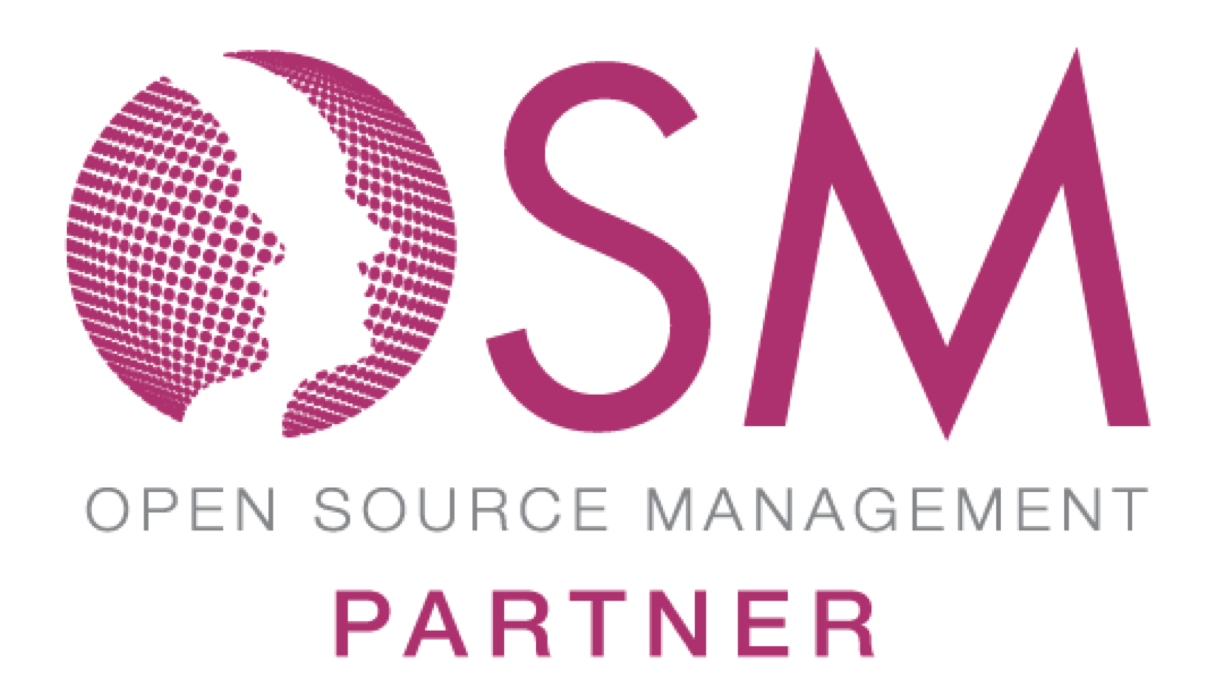 In generale quindi le donne arrivano 
al matrimonio più preparate 
al controllo delle emozioni
Per le mogli l’intimità significa parlare, soprattutto della relazione in se stessa, 
gli uomini, in linea di massima 
non capiscono 
cosa vadano cercando le mogli.
Intelligenza Emotiva. Daniel Goleman. Bologna MBS 20 febbraio 2019
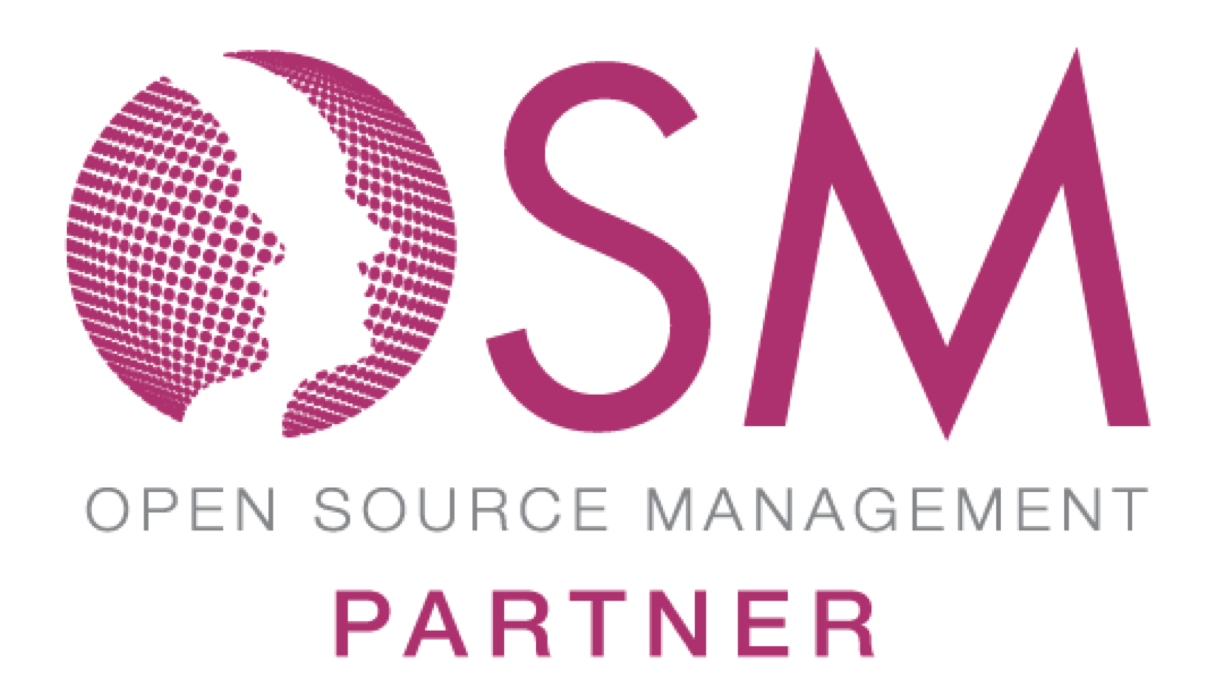 Una donna deve essere davvero depressa perché un uomo cominci a notare 
i suoi sentimenti, 
figuriamoci per chiederle 
cosa la renda triste
Ciò che davvero conta per i destino del matrimonio 
è il modo in cui la coppia  discute queste dolenti note
Intelligenza Emotiva. Daniel Goleman. Bologna MBS 20 febbraio 2019
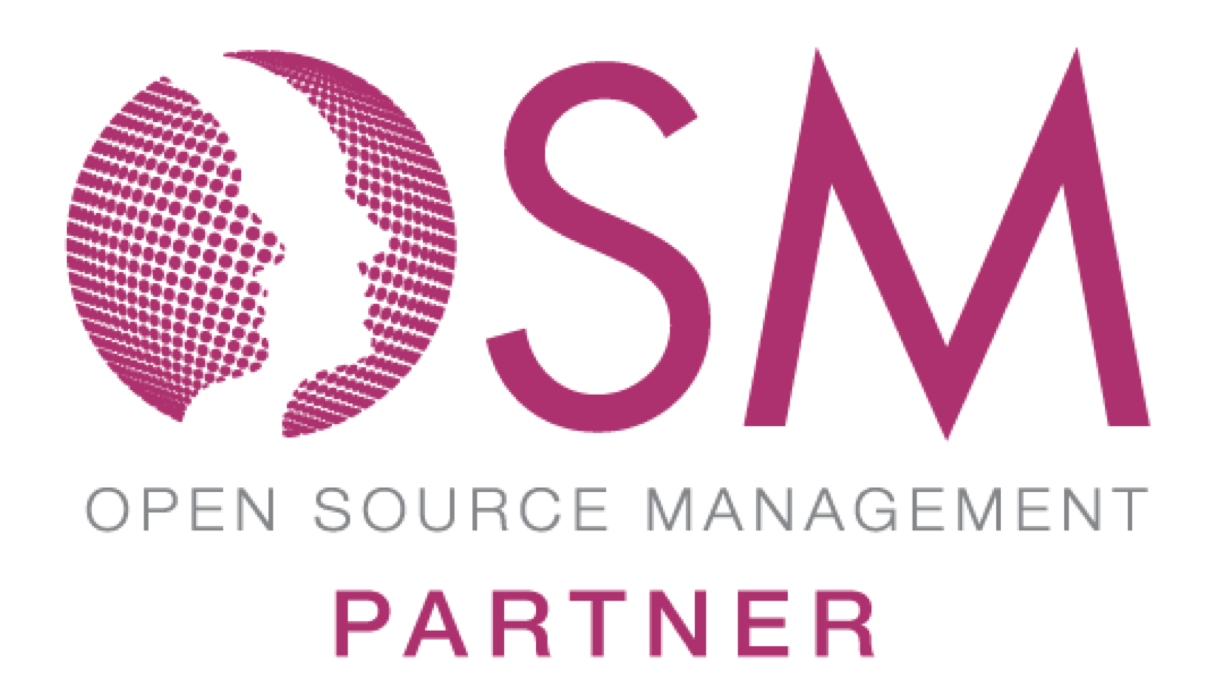 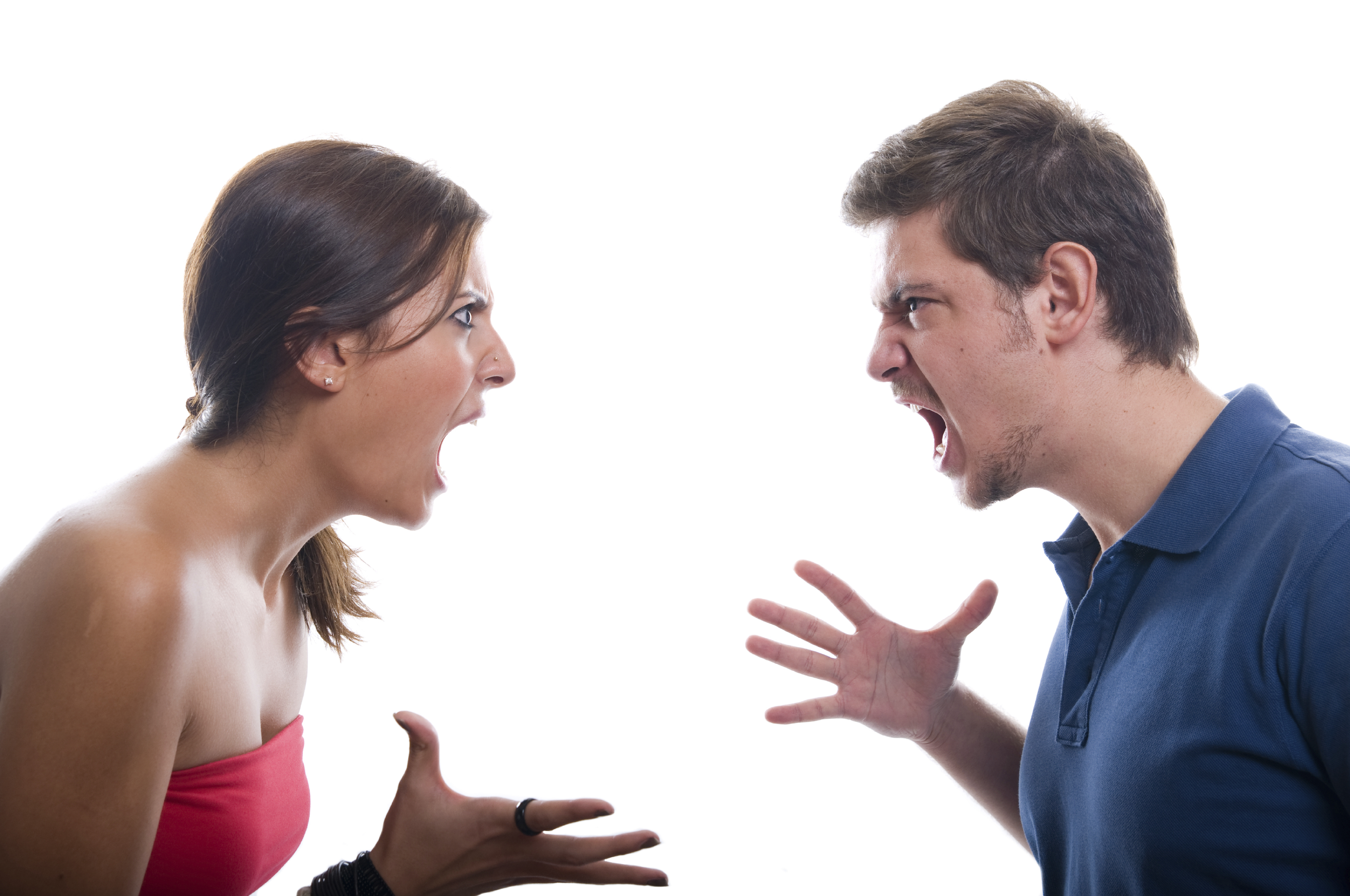 Hai ritirato la tintoria? 
La tintoria? Vattela a prendere, non sono la serva.  
Se tu fossi una brava serva faresti almeno il bucato
Intelligenza Emotiva. Daniel Goleman. Bologna MBS 20 febbraio 2019
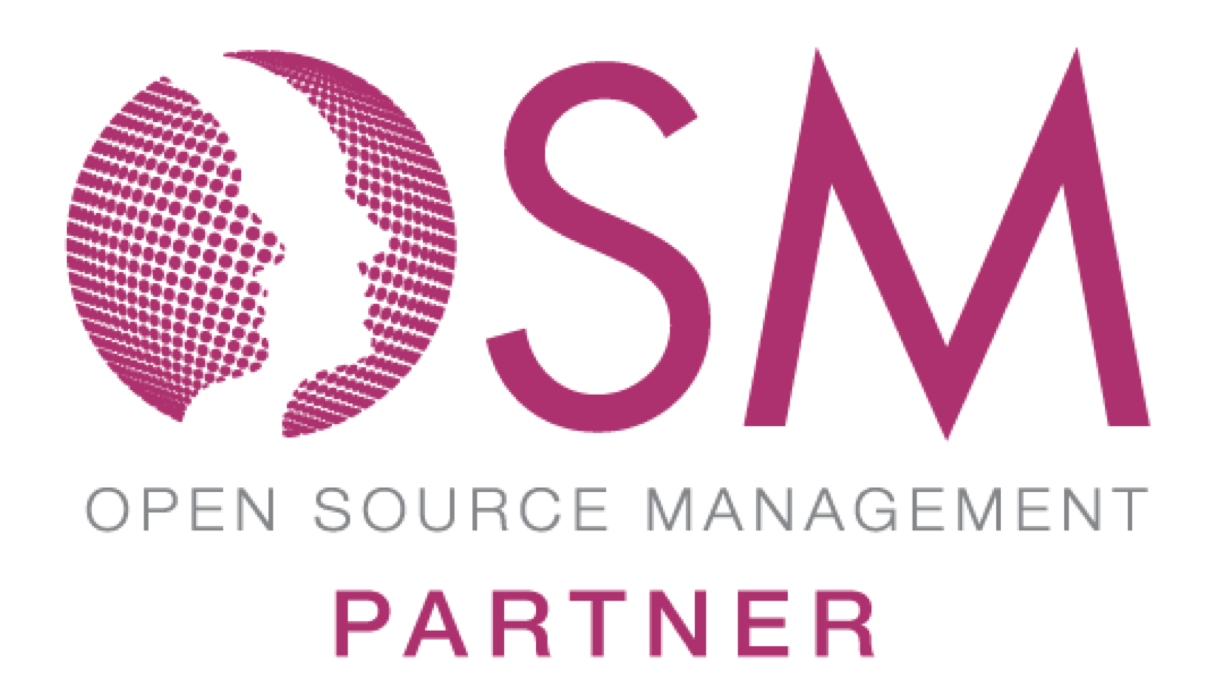 Agli uomini si consiglia di non evitare il conflitto, 
e di comprendere
Le donne dovrebbero fare lo sforzo di stare attente a non attaccare i mariti, a non criticarli come persone 
o esprimere disprezzo verso di loro.
Intelligenza Emotiva. Daniel Goleman. Bologna MBS 20 febbraio 2019
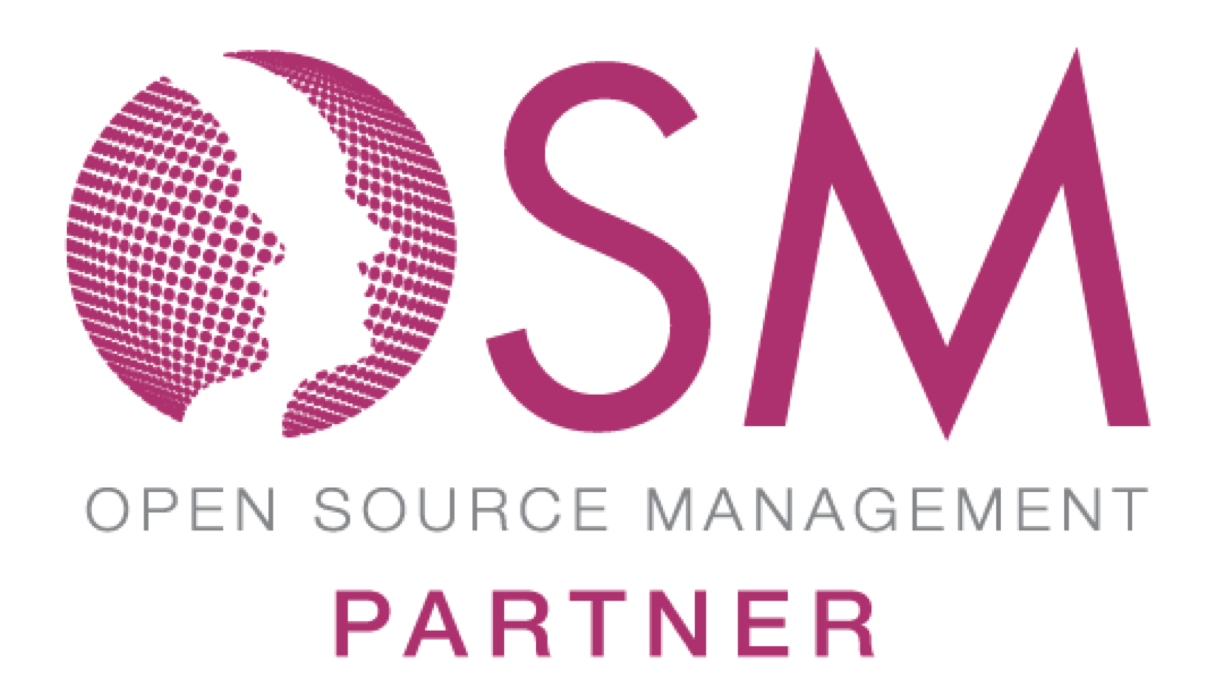 Come calmarsi
Assumersi le responsabilità e scusarsi 
quando ci si rende conto di avere torto
Occorre esercitarsi 
e farla diventare 
una pratica automatica
Intelligenza Emotiva. Daniel Goleman. Bologna MBS 20 febbraio 2019
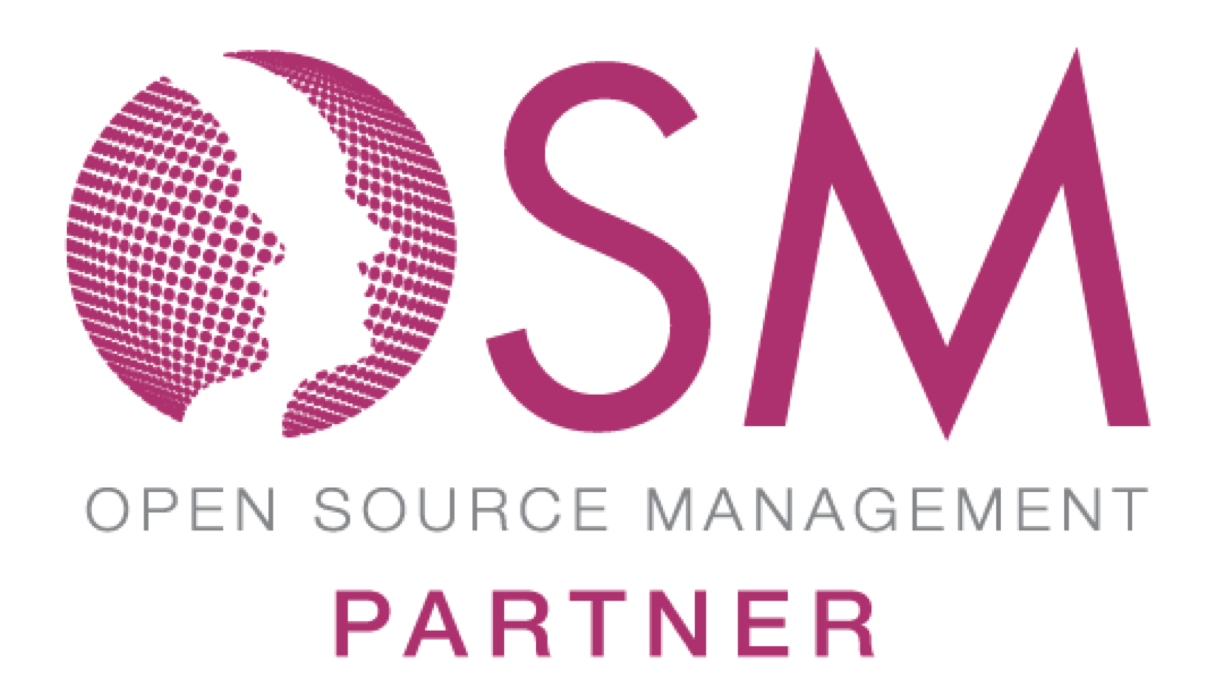 10. Dirigere col cuore
Disastro aereo del 1978 nell’Oregon viene portato ad esempio nei corsi per piloti.
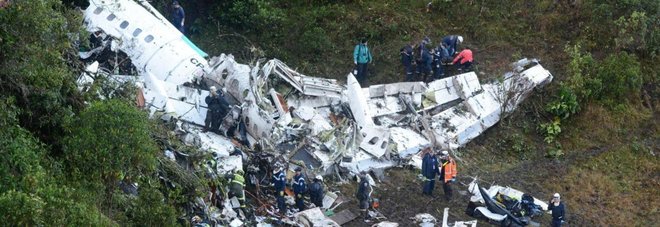 Nell’80% degli incidenti su aerei di linea,
i piloti compiono errori che sono evitabili 
solo se l’equipaggio coopera in modo armonioso.
Intelligenza Emotiva. Daniel Goleman. Bologna MBS 20 febbraio 2019
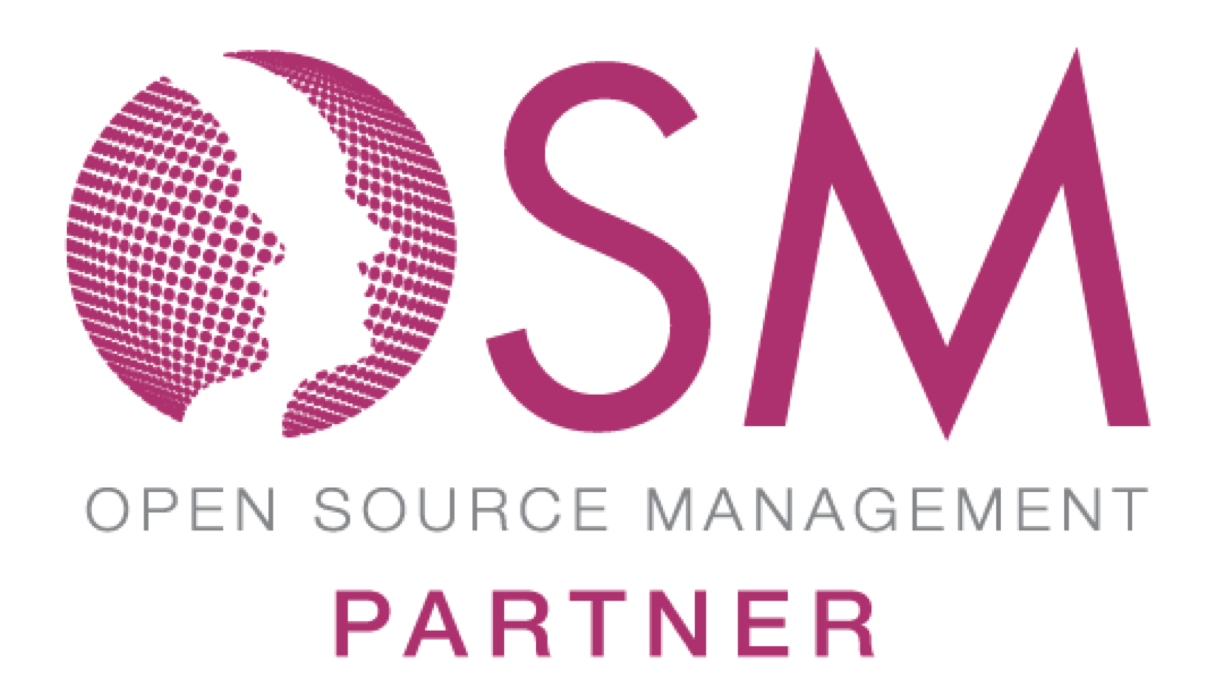 Quando gli individui sono turbati 
o sconvolti 
non sono più in grado di ricordare, 
aspettare, imparare 
o prendere decisioni lucide. 
Lo stress rende la gente stupida
Intelligenza Emotiva. Daniel Goleman. Bologna MBS 20 febbraio 2019
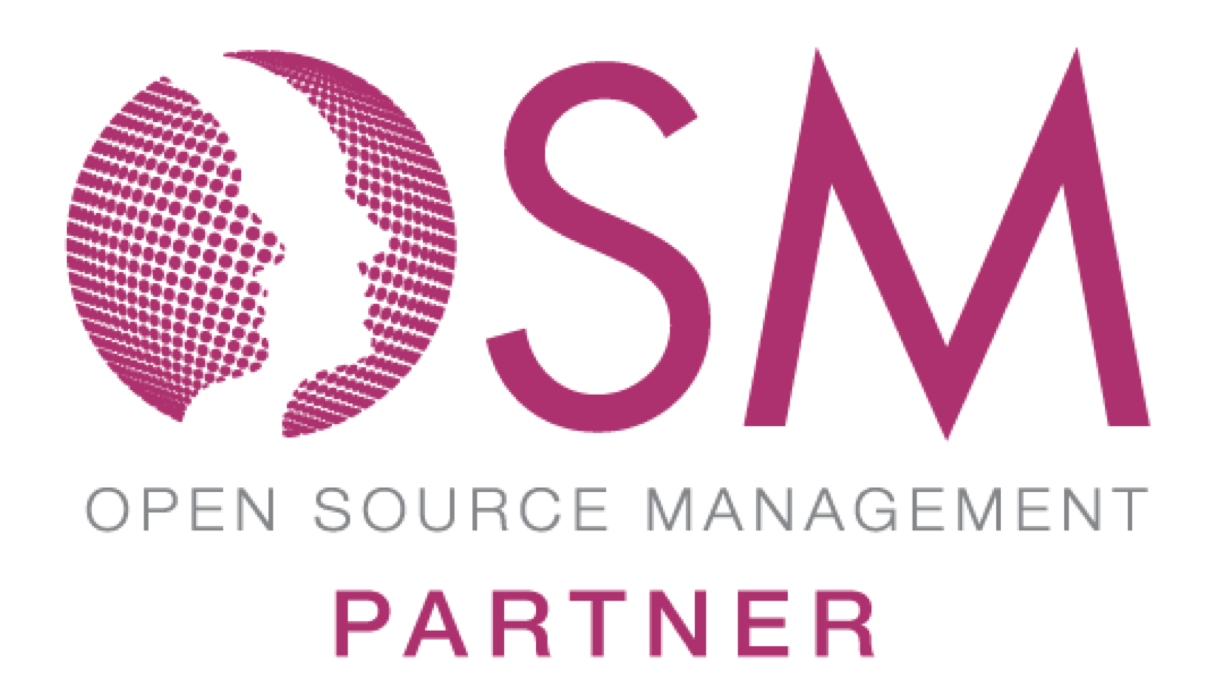 Le critiche nell’ambiente di lavoro 
un pugno nello stomaco
Il feedback è la linfa vitale delle organizzazioni
Troppo dirigenti hanno una scarsa padronanza  su questo tema.
La produttività sul lavoro dipende dal modo 
in cui vengono comunicate le info su questioni sgradevoli
Intelligenza Emotiva. Daniel Goleman. Bologna MBS 20 febbraio 2019
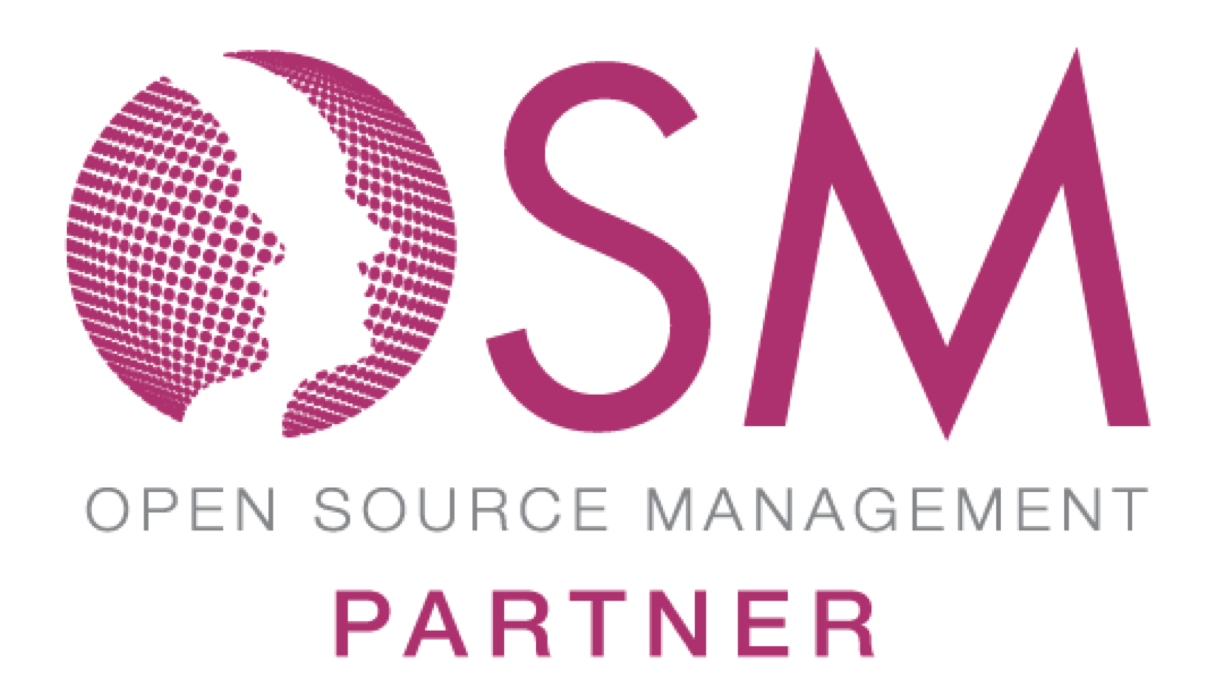 Consigli per i manager
1) Essere specifici 
- cosa è stato fatto bene, cosa male e come migliorare -
2) Offrire una soluzione 
 - inclusi suggerimenti su come affrontare i problemi -
3) Essere presenti 
- Faccia a faccia. Stare di fronte - 
4) Essere sensibili 
 - richiamo all’empatia. No raggelante umiliazione - 

Ciò che vale per il matrimonio vale anche per il lavoro
Intelligenza Emotiva. Daniel Goleman. Bologna MBS 20 febbraio 2019
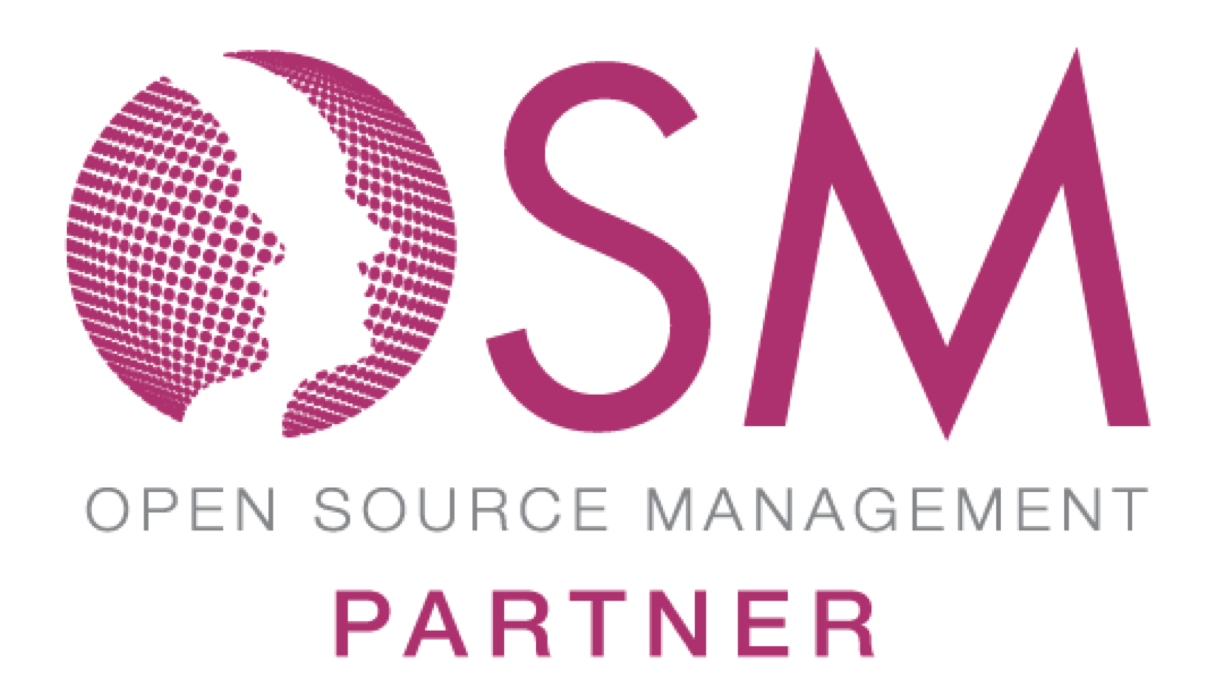 Nessuna tolleranza per l’intolleranza
I pregiudizi non si sradicano facilmente mentre può essere modificato ciò che la gente fa per combatterli
Incoraggiare gli individui a denunciare
Chiamare il pregiudizio con il suo nome 
o censurarlo immediatamente 
stabilisce un’ atmosfera sociale che lo scoraggia. 
Non dire nulla ha l’effetto di un condono.
Intelligenza Emotiva. Daniel Goleman. Bologna MBS 20 febbraio 2019
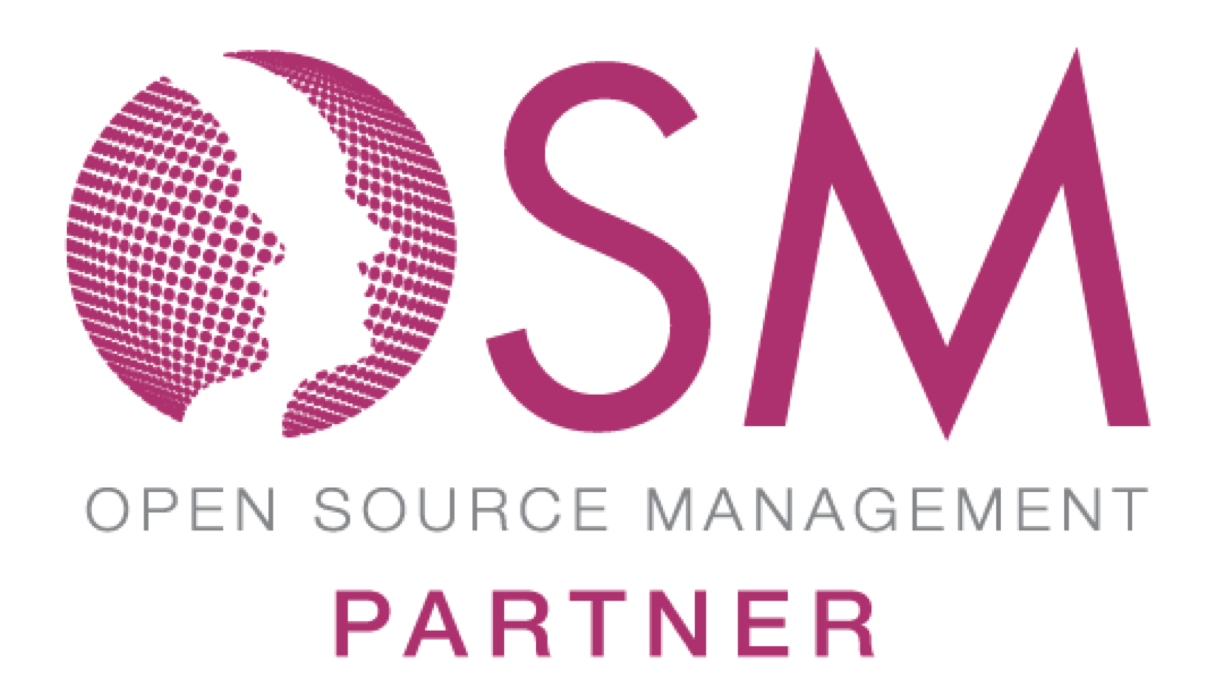 11. Mente e medicina
Troppo spesso l’assistenza sanitaria manca di intelligenza emotiva
Il personale sanitario è spesso ignaro 
della vulnerabilità dei pazienti, 
o troppo sotto pressione per occuparsene.
I tempi sono sempre più spesso scanditi 
da contabili e ragionieri.
Intelligenza Emotiva. Daniel Goleman. Bologna MBS 20 febbraio 2019
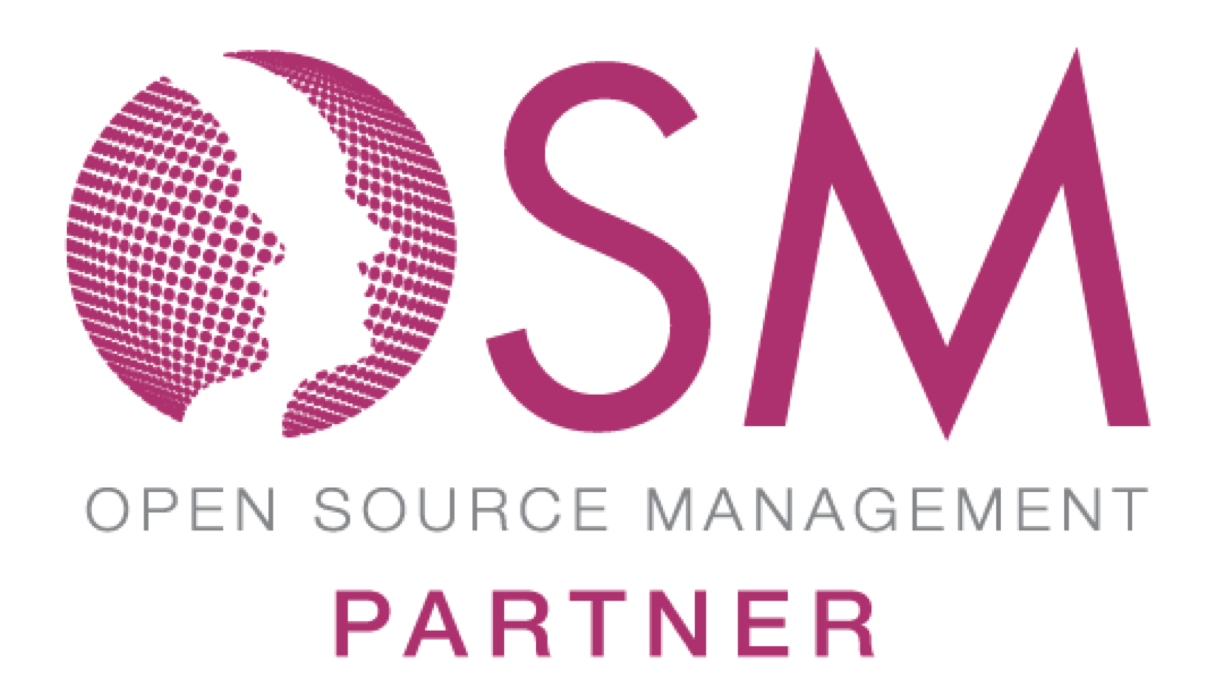 Gli studi confermano 
che le emozioni fonte di sofferenza 
sono negative per la salute.
Soggetti che affermavano di aver sperimentato 
gravi problemi sul lavoro nei dieci anni precedenti 
avevano una probabilità di  cinque volte superiore 
di sviluppare il cancro.
Intelligenza Emotiva. Daniel Goleman. Bologna MBS 20 febbraio 2019
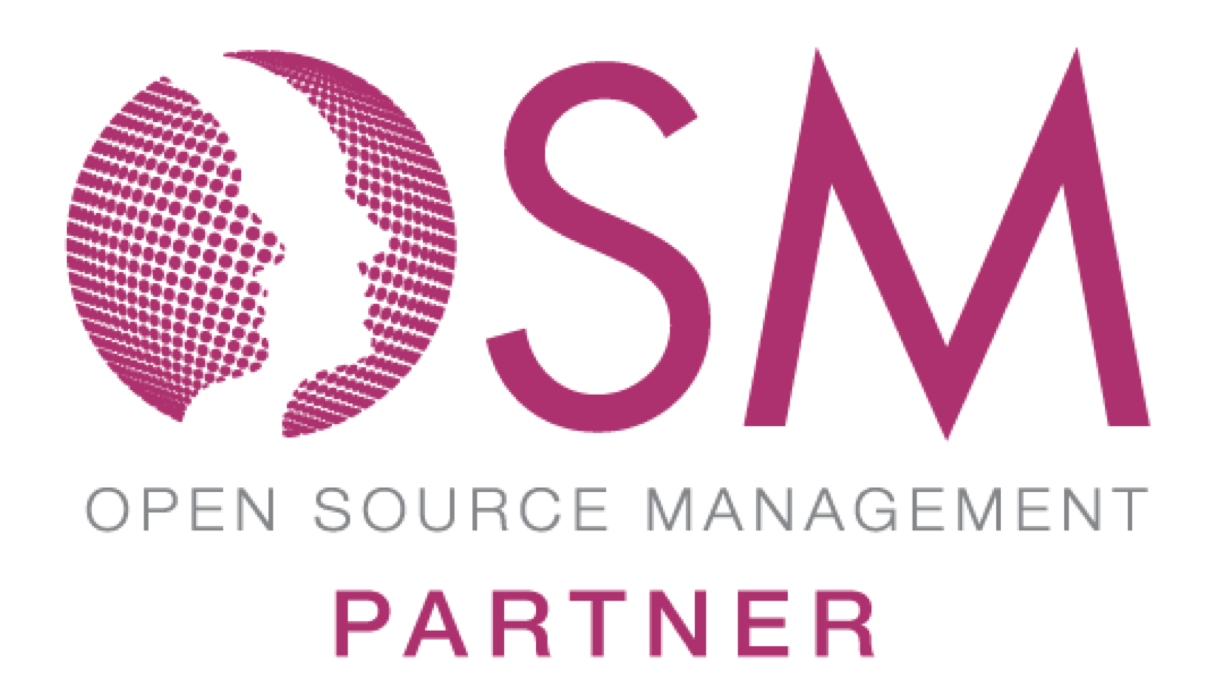 La relazione davvero fondamentale 
per il tuo benessere 
è quella più importante, 
quella con la persona che vedi 
dalla mattina alla sera, 
e più questa relazione è significativa 
nella tua vita, e più essa 
sarà importante per la tua salute. 
John Cacioppo Ohio State University
Intelligenza Emotiva. Daniel Goleman. Bologna MBS 20 febbraio 2019
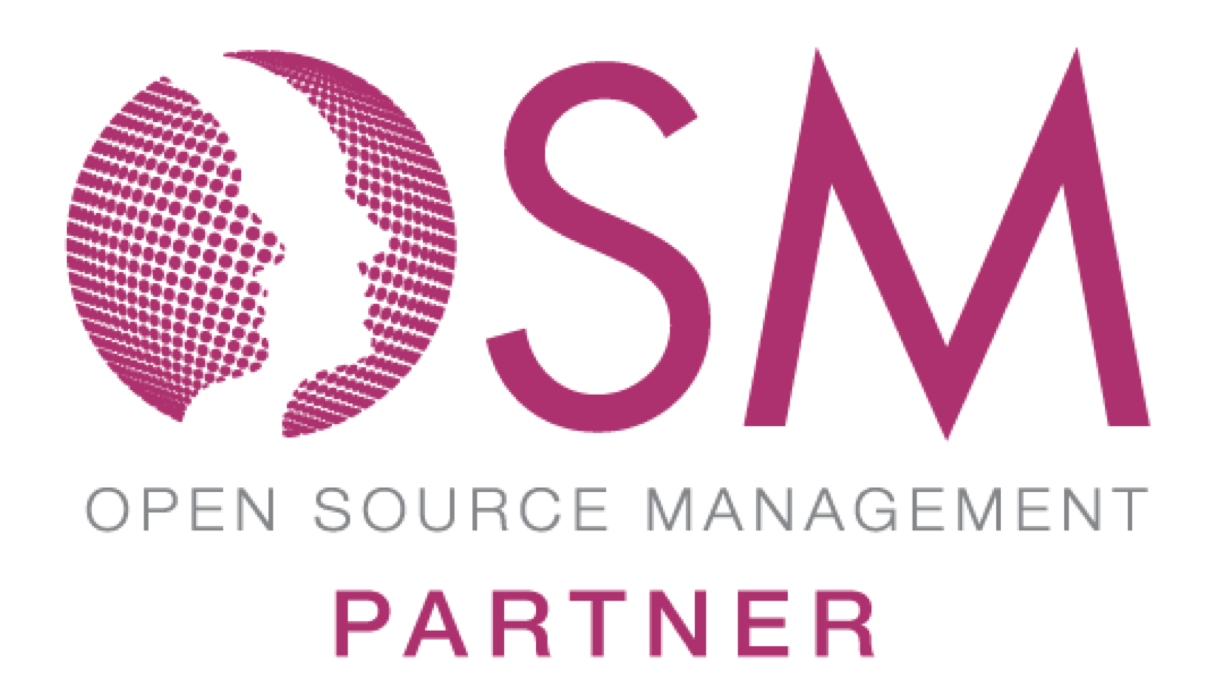 Il metodo Pennebaker in Southern Methodist University
consiste nello scrivere 
per 15 o 20 minuti al giorno 
l’esperienza più traumatica della vita 
oppure una preoccupazione contingente. L’effetto di questa confessione è eccezionale: aumento della funzione immunitaria, diminuzione delle visite ambulatoriali, 
minor numero di giorni lavorativi perduti.
Intelligenza Emotiva. Daniel Goleman. Bologna MBS 20 febbraio 2019
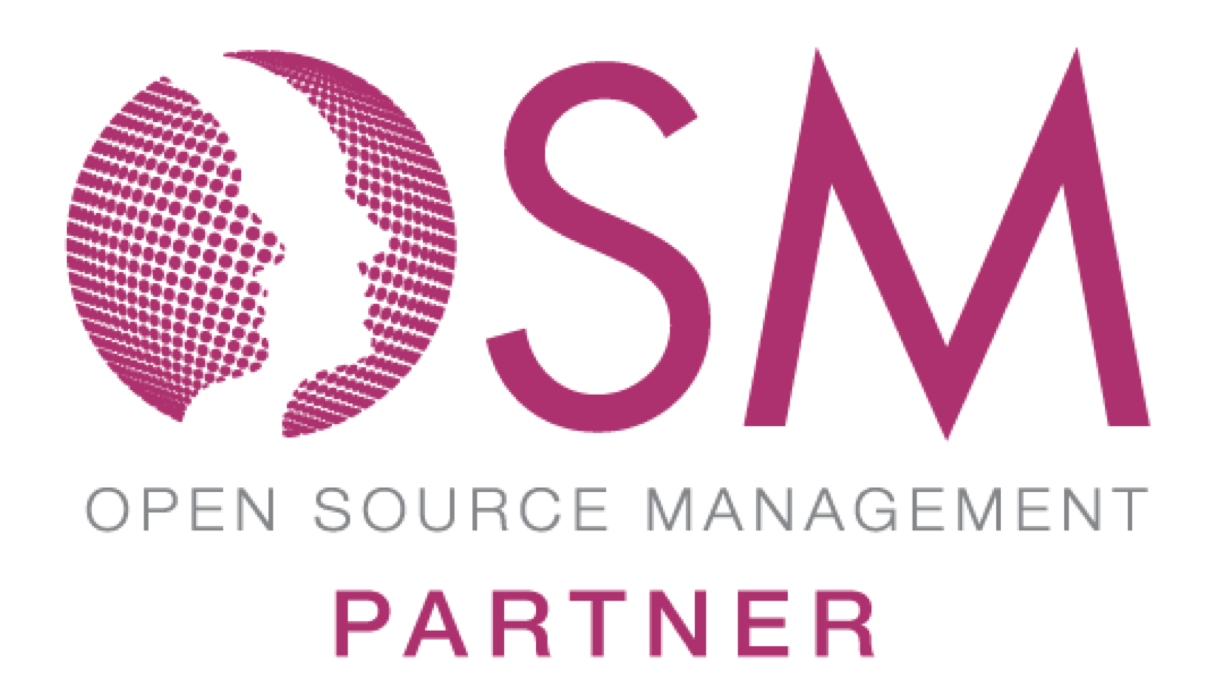 Quindi il modo più sano 
per sfogare i sentimenti penosi 
è prima di tutto quello 
di esprimere intensamente 
questi sentimenti.
Intelligenza Emotiva. Daniel Goleman. Bologna MBS 20 febbraio 2019
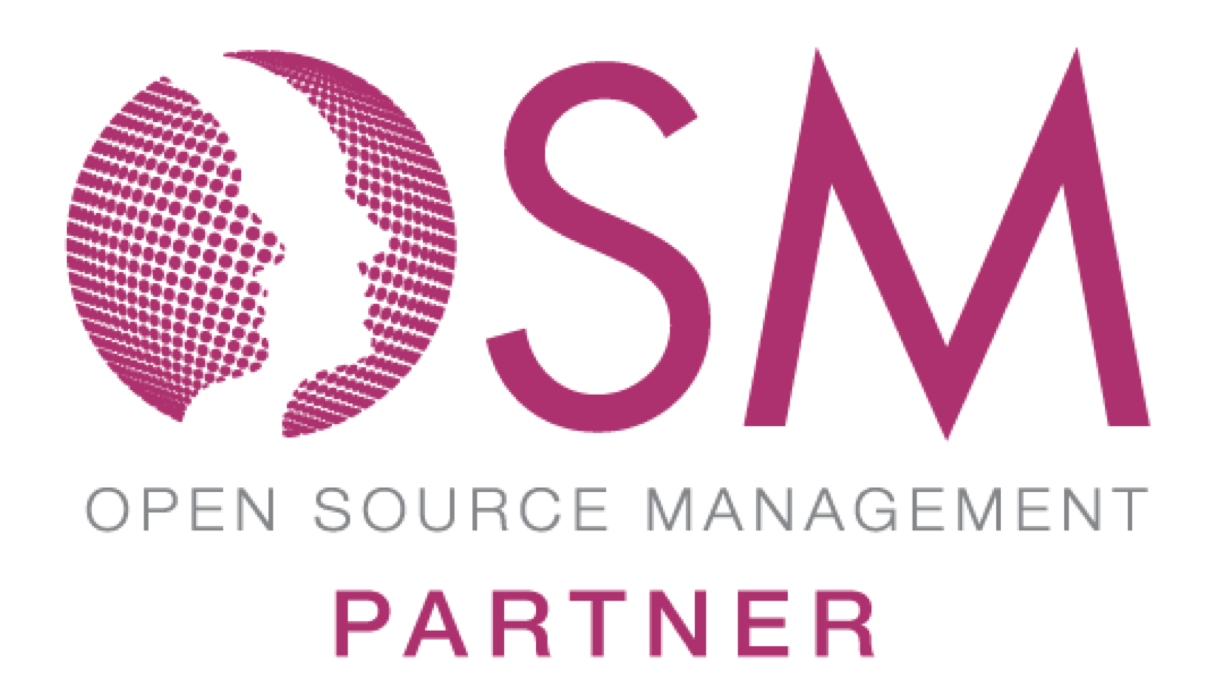 Parte quarta
Un’occasione da cogliere
12 il crogiolo famigliare  
13 Emozioni e superamento dei traumi  
14 Il temperamento non è destino
Intelligenza Emotiva. Daniel Goleman. Bologna MBS 20 febbraio 2019
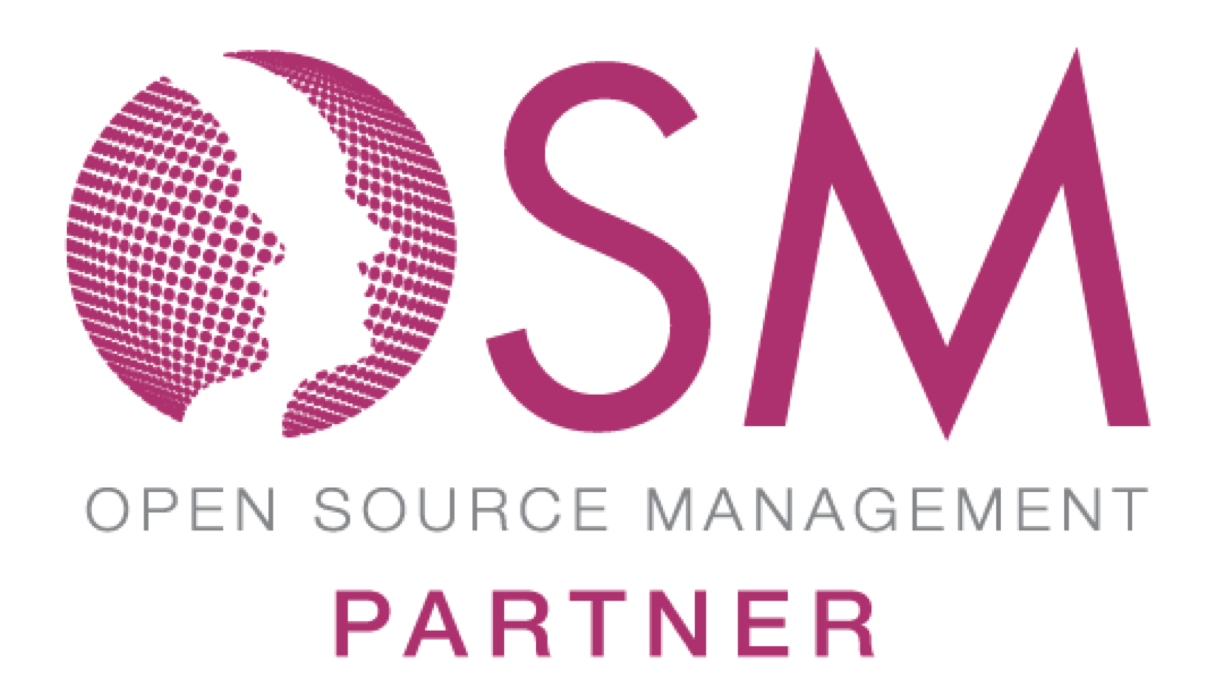 12 il crogiolo famigliare
La vita famigliare è la prima scuola
Alcuni genitori sono insegnanti di talento, 
altri sono un vero disastro.
Intelligenza Emotiva. Daniel Goleman. Bologna MBS 20 febbraio 2019
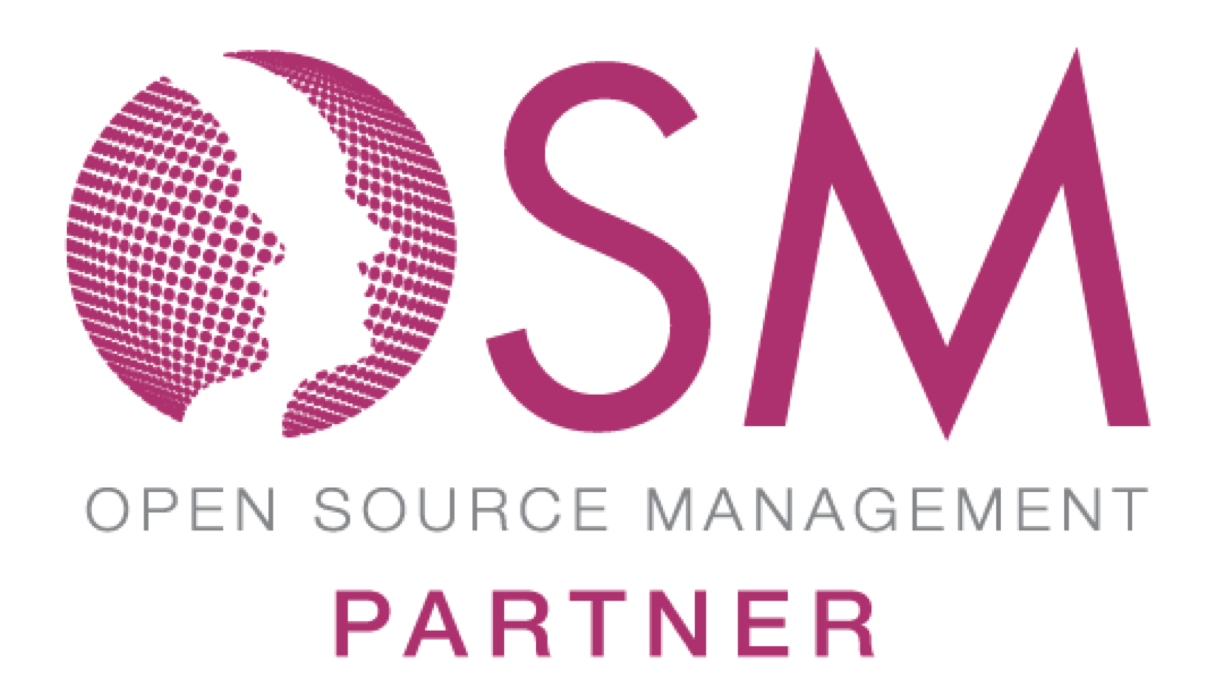 Tre comportamenti inadeguati:
Ignorare completamente i sentimenti. 
- trattare i turbamenti come banalità -

2) Avere un atteggiamento troppo Laissez-faire  - non intervenire mai per poi mercanteggiare -

3) Essere sprezzanti e non rispettare i sentimenti del bambino 
- durezza e punizioni -
Intelligenza Emotiva. Daniel Goleman. Bologna MBS 20 febbraio 2019
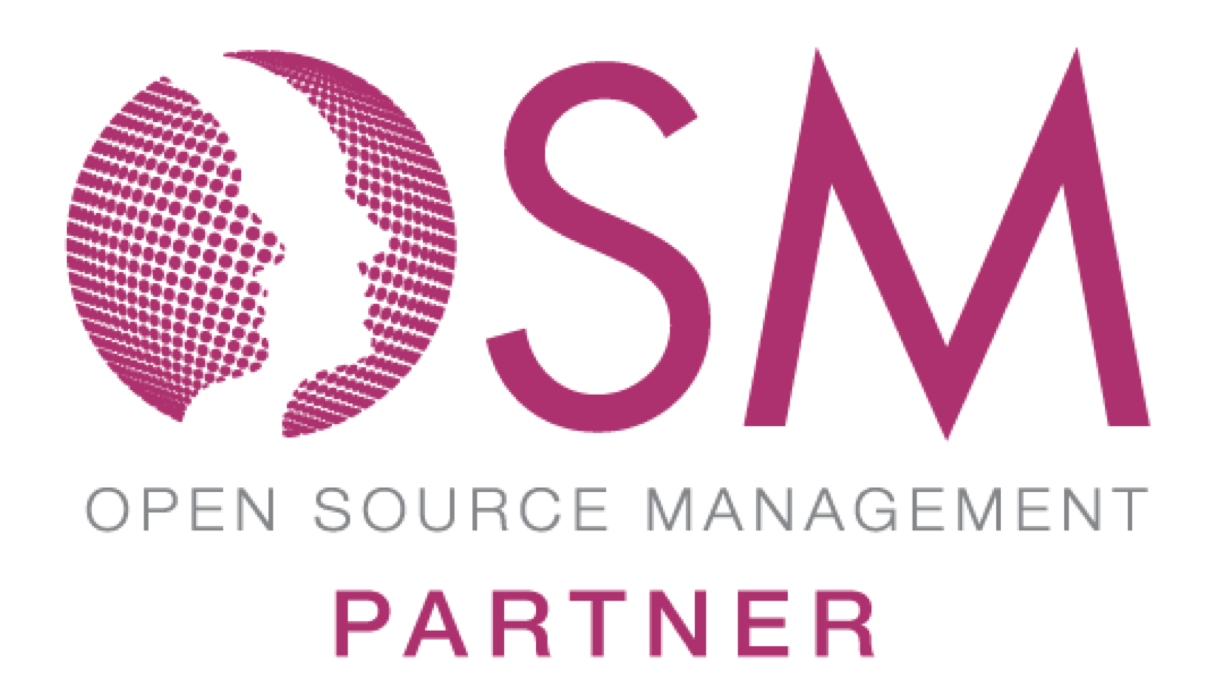 13) Emozioni e superamento dei traumi
La paura originale, che ha messo radici profonde nell’amigdala, 
non sparisce mai del tutto, 
Il vero problema è:
quanto tempo ci vuole 
per liberarsi della paura.
..oppure «giocare a Purdy»
Intelligenza Emotiva. Daniel Goleman. Bologna MBS 20 febbraio 2019
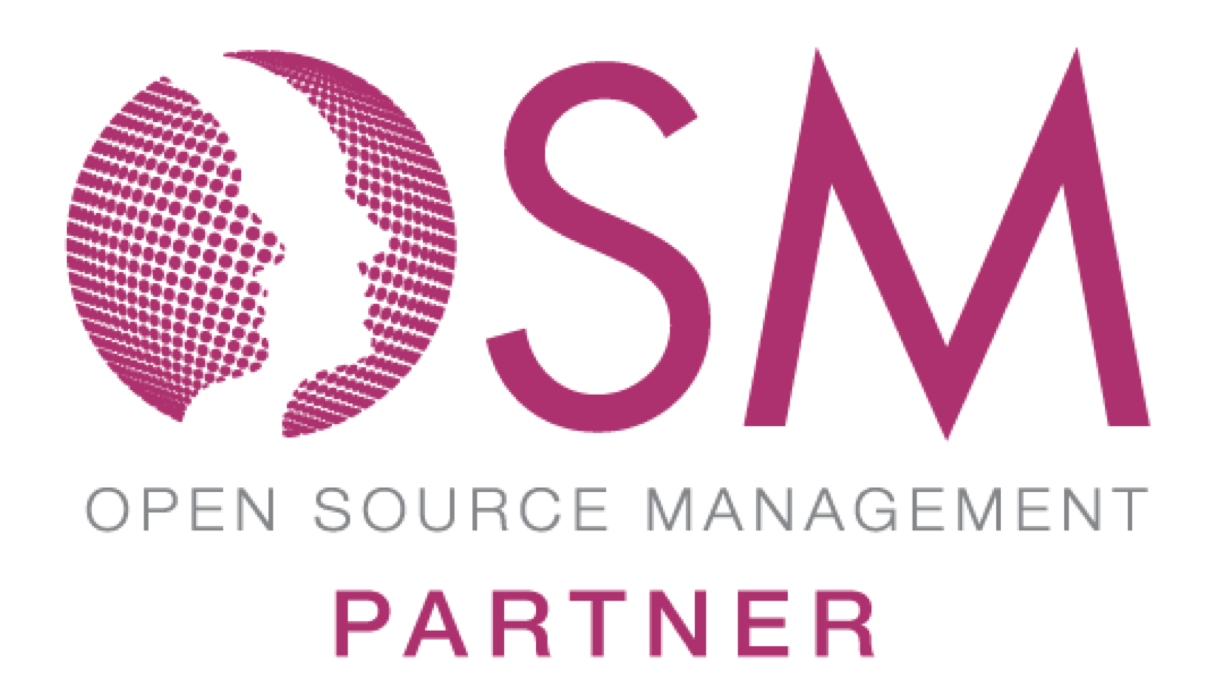 14 Il temperamento non è destino
Gli insegnamenti emozionali impartiti durate l’infanzia 
possono avere un impatto profondo sul temperamento, amplificando o mettendo a tacere 
una predisposizione innata
Intelligenza Emotiva. Daniel Goleman. Bologna MBS 20 febbraio 2019
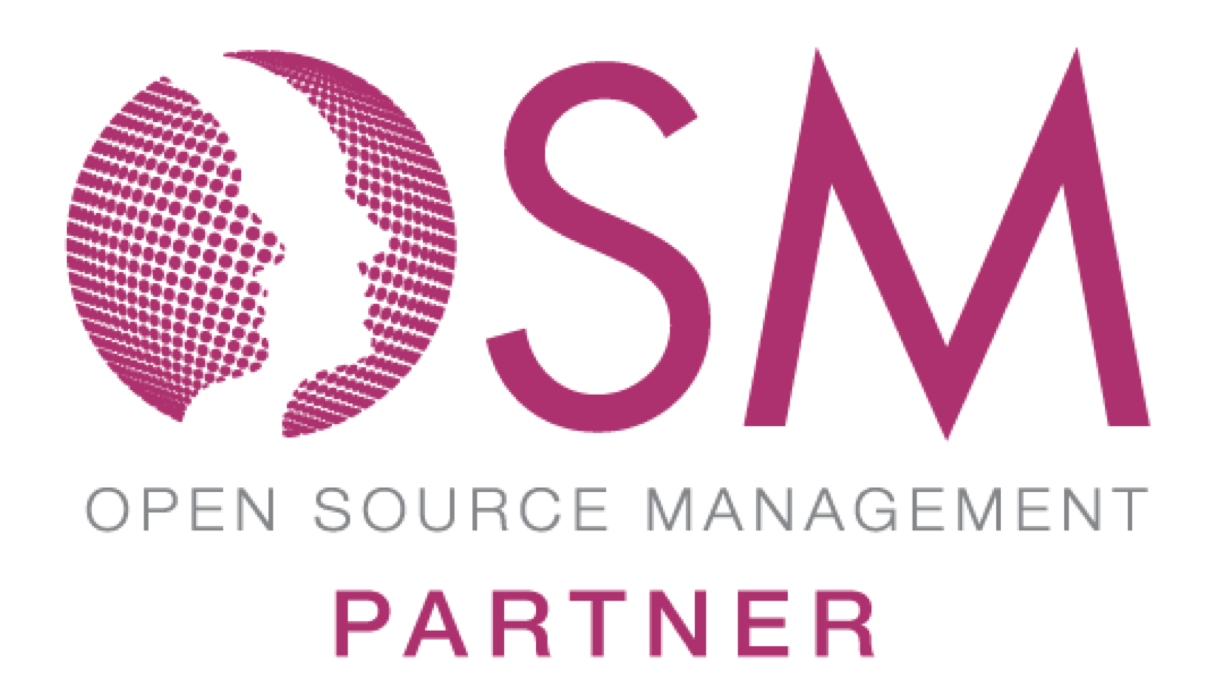 John Gottman: I genitori guidano i bambini 
nella loro vita emotiva; 
parlando ai bambini dei propri sentimenti 
e spiegando loro come comprenderli, 
evitando di essere critici e di emettere giudizi, risolvendo i problemi posti a difficili situazioni emotive, guidandoli sul da farsi , mostrando loro 
le alternative allo scontro fisico 
o al chiudersi in se stessi quando sono tristi
Intelligenza Emotiva. Daniel Goleman. Bologna MBS 20 febbraio 2019
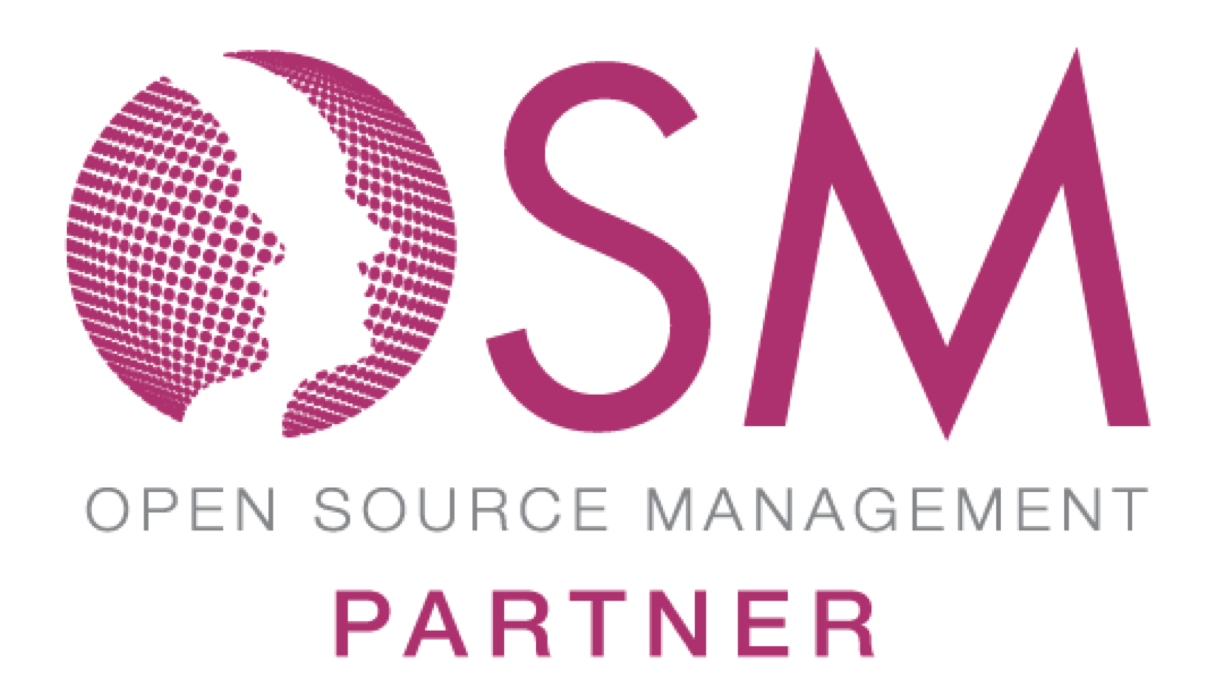 Parte quinta
Alfabetizzazione emozionale
15 il costo dell’analfabetismo emozionale 
16 Insegnare a scuola le emozioni
Intelligenza Emotiva. Daniel Goleman. Bologna MBS 20 febbraio 2019
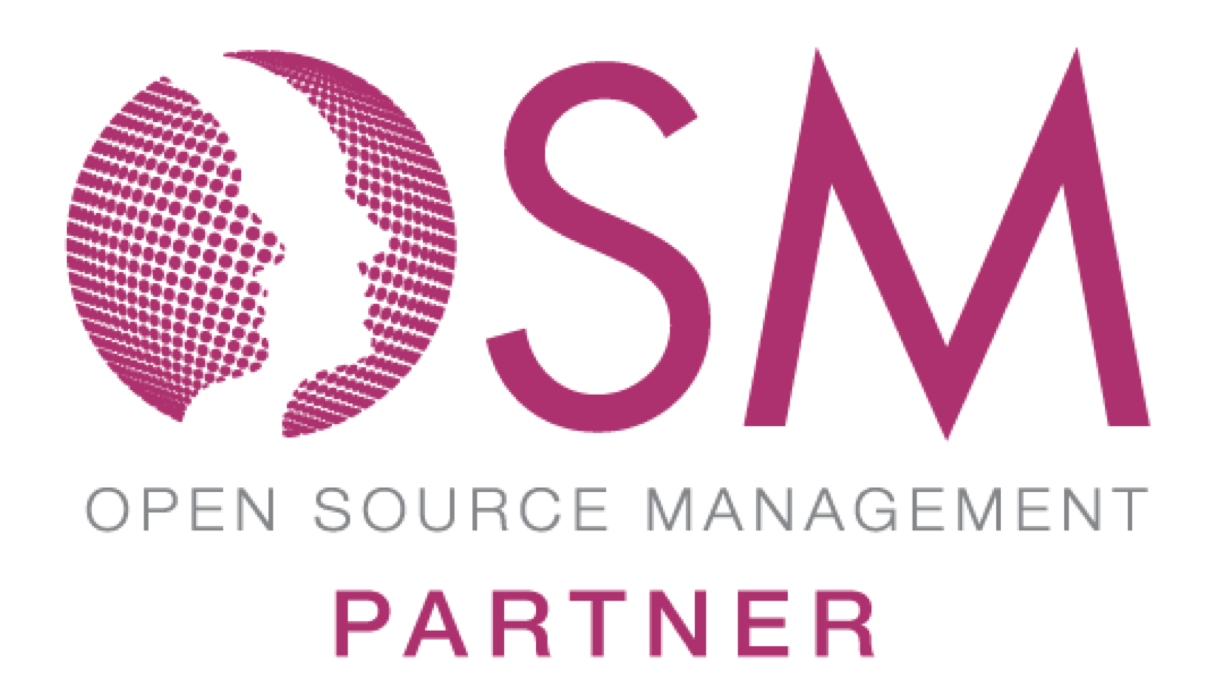 15) Il costo dell’alfabetizzazione emozionale
Fenomeni in crescita nel 1990 rispetto al ventennio precedente: arresti di minorenni per reati di violenza, stupri raddoppiati, omicidi da parte di minorenni quadruplicati, tasso di suicidi di adolescenti triplicato, triplicato anche il numero di quattordicenni vittime di omicidio, madri bambine e rapporti sessuali per la pressione psicologica esercitata dai coetanei. Triplicate le malattie veneree tra adolescenti. Tra i giovani bianchi l’uso di eroina e cocaina è triplicato, mentre per i giovani afroamericani è balzato ad una % incredibile di 13 volte più alta!
Infermità mentale, depressione e disturbi del comportamento alimentare tra i giovani.
Intelligenza Emotiva. Daniel Goleman. Bologna MBS 20 febbraio 2019
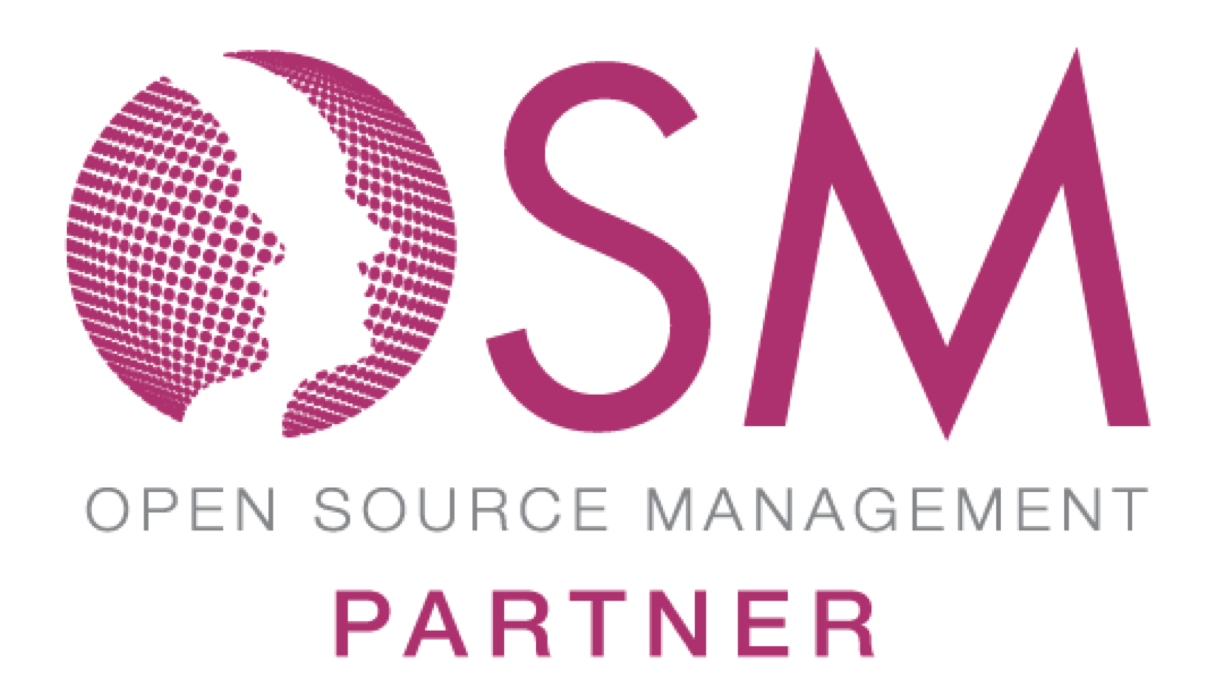 L’aggressività in età infantile è il segno premonitore di difficoltà emozionali
In genere i ragazzi si considerano vittime e quando sono in preda all’ira conoscono 
un solo modo di agire: 
l’attacco fisico.
Intelligenza Emotiva. Daniel Goleman. Bologna MBS 20 febbraio 2019
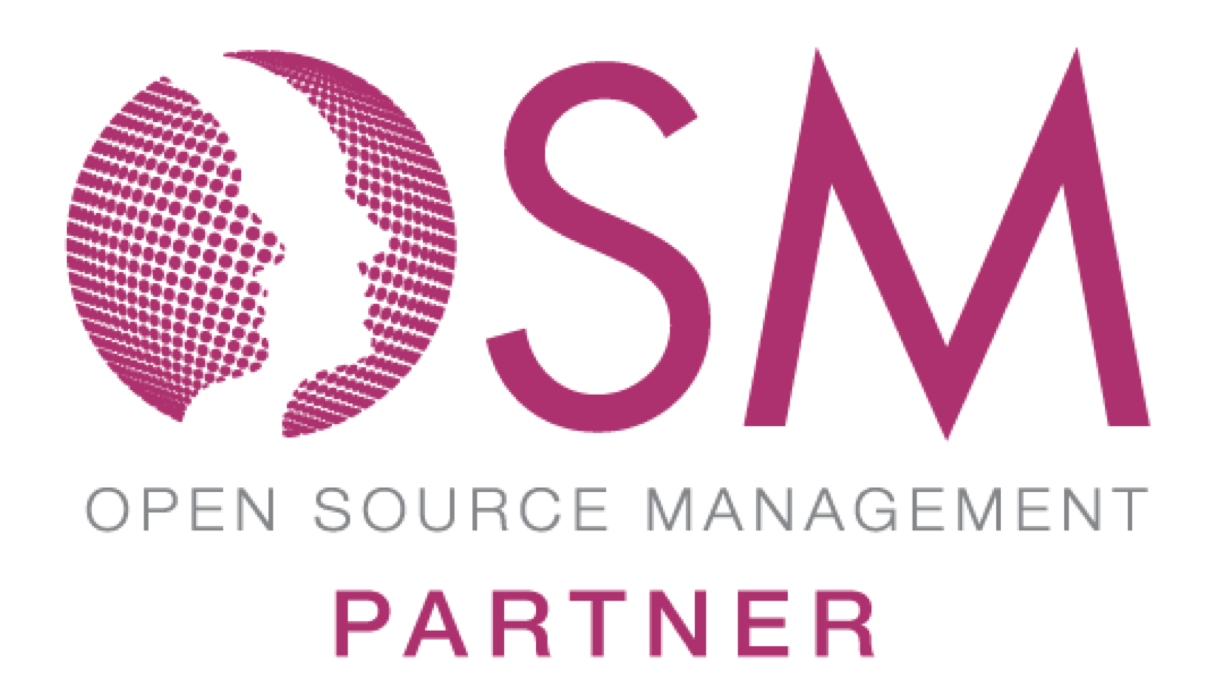 16 Insegnare a scuola le emozioni
Lezioni di Scienza del Sé 
al Nueva Learning Center di San Francisco. Un corso modello di intelligenza emotiva.
Ai fini dell’apprendimento 
l’alfabetizzazione emozionale 
è importante quanto la matematica e la letteratura
Intelligenza Emotiva. Daniel Goleman. Bologna MBS 20 febbraio 2019
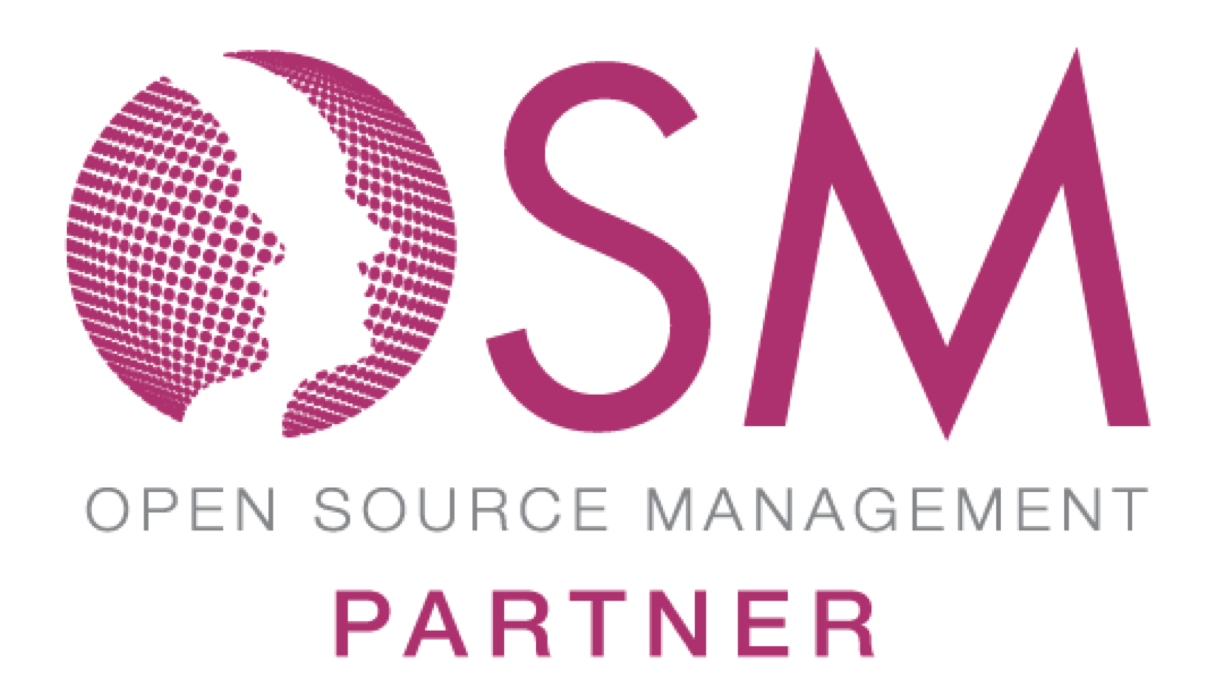 Le lezioni impartite sono di basso profilo e vengono tenute regolarmente 
e per un lungo periodo di tempo. 
Così l’apprendimento emozionale 
mette le radici e fruttifica.
Le esperienze vengono ripetute di continuo 
il cervello le accoglie come percorsi consolidati come abitudini neurali a cui ricorrere in momenti di costrizione.
Intelligenza Emotiva. Daniel Goleman. Bologna MBS 20 febbraio 2019
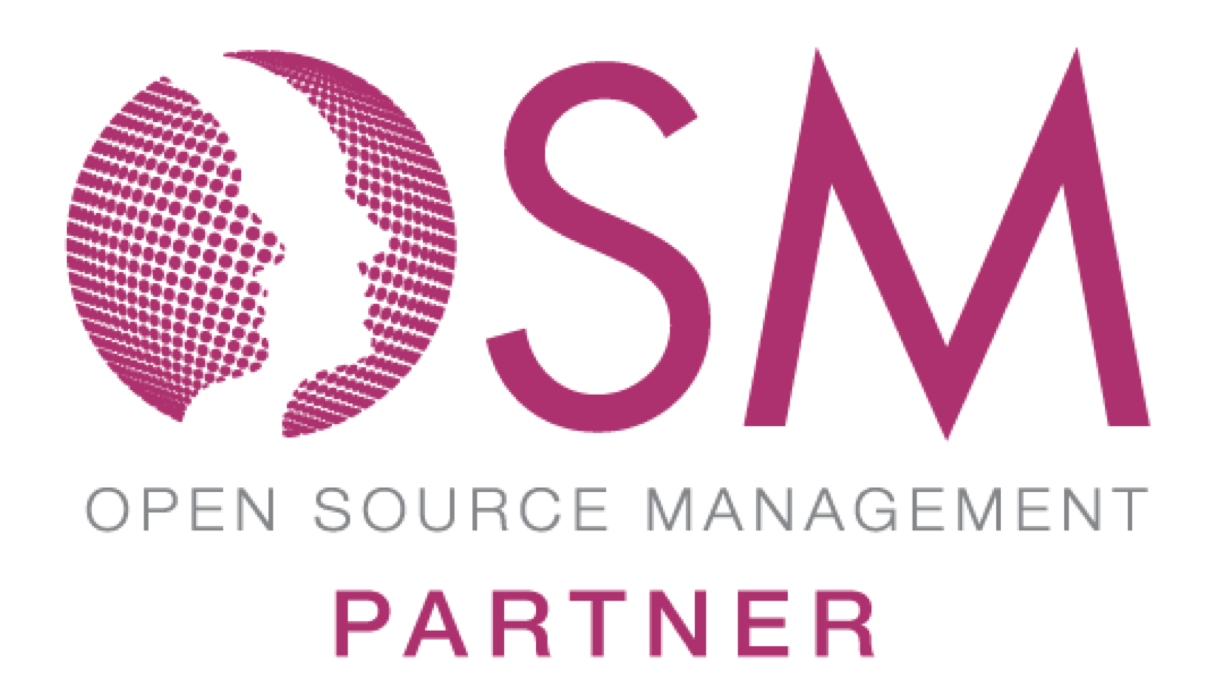 I Contenuti del corso sono nell’appendice E
1) Essere autoconsapevoli
2) Decidere personalmente
3) Controllare i sentimenti
4) Controllare lo stress
5) Essere empatici
6) Comunicare
7) Essere aperti
8) Essere perspicaci
9) Autoaccettarsi
10) Essere personalmente responsabili
11) Essere sicuri di se
12) Saper entrare nella dinamica del gruppo
13) Saper risolvere i conflitti
Intelligenza Emotiva. Daniel Goleman. Bologna MBS 20 febbraio 2019
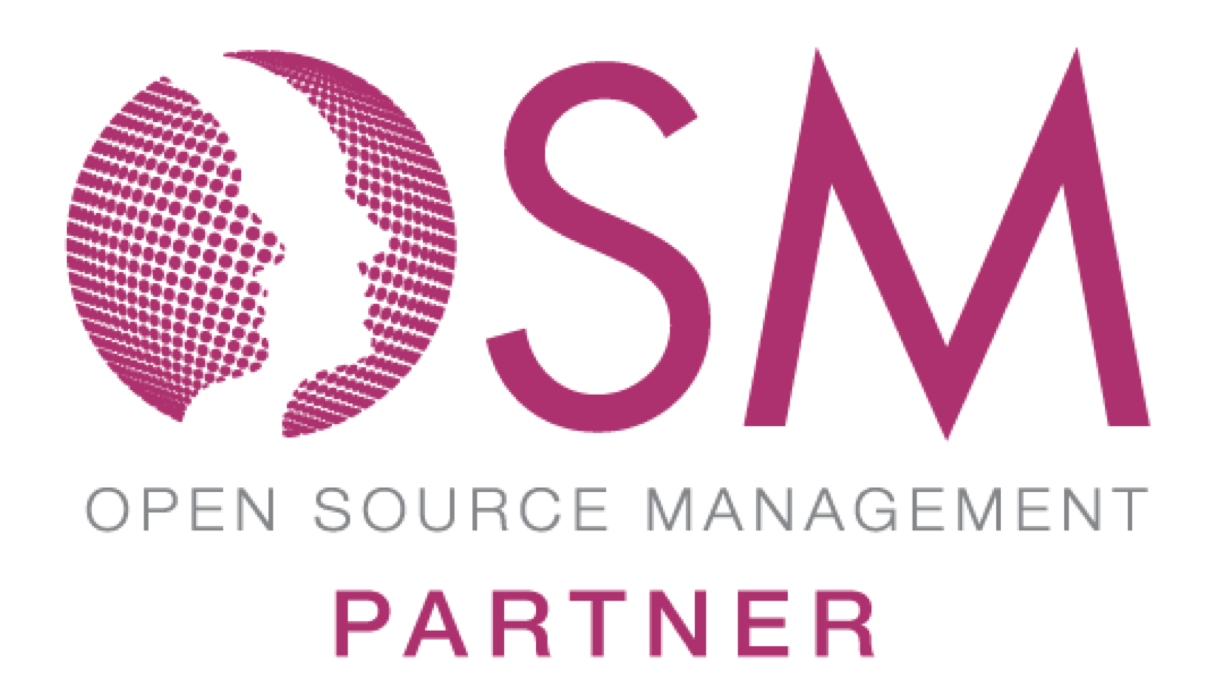 Si crea un intreccio saldo 
tra genitori, scuola e comunità
C’è una parola tradizionale per designare quell’insieme di abilità che sono rappresentate dall’intelligenza emotiva: 
il carattere
Intelligenza Emotiva. Daniel Goleman. Bologna MBS 20 febbraio 2019
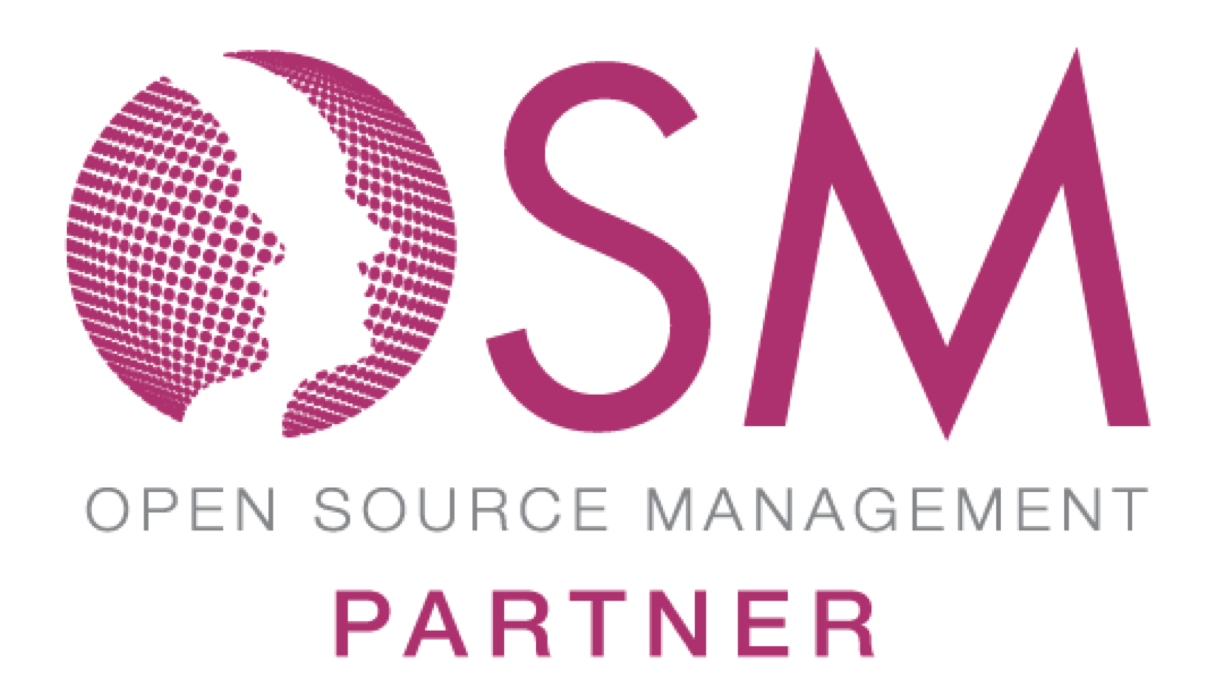 La base del carattere è la disciplina 
La vita virtuosa si basa sull’autocontrollo Un altro caposaldo è la capacità di motivare e di guidare se stessi 
in ogni azione, 
dal fare i compiti, al portare a termine 
un lavoro, all’alzarsi dal letto al mattino.
Intelligenza Emotiva. Daniel Goleman. Bologna MBS 20 febbraio 2019
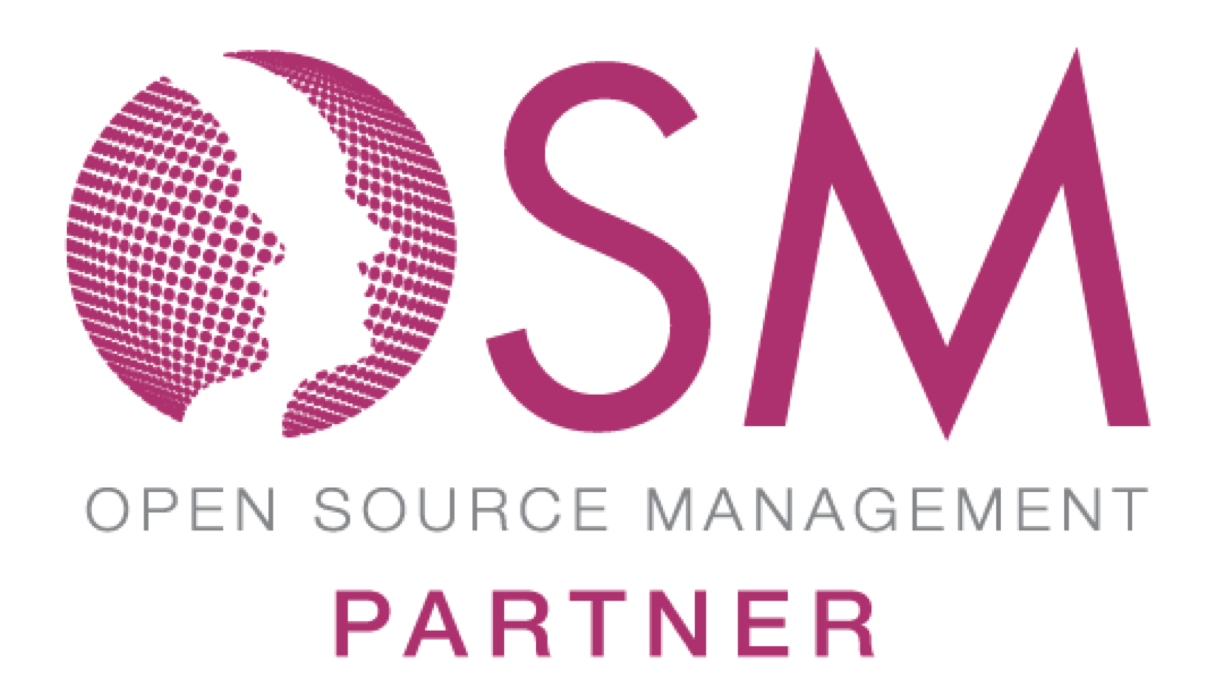 E, come abbiamo visto, 
la capacità di rinviare la gratificazione e di controllare e incanalare 
i propri impulsi ad agire 
è un’abilità emozionale fondamentale, 
che in passato veniva chiamata volontà.
Intelligenza Emotiva. Daniel Goleman. Bologna MBS 20 febbraio 2019
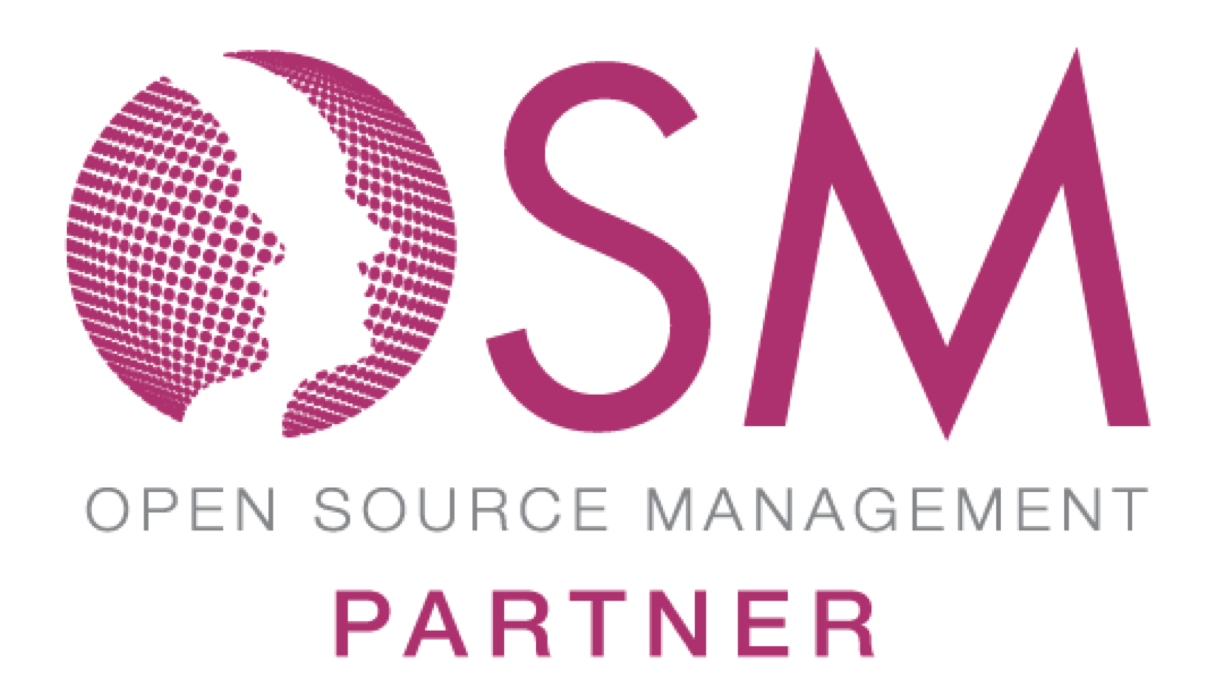 Tom Shriver: Una cosa è chiara, il banco di prova per la risoluzione dei problemi sociali non è solo l’aula scolastica, 
ma anche il bar, la strada, 
la famiglia…
noi aggiungiamo…l’azienda!
Intelligenza Emotiva. Daniel Goleman. Bologna MBS 20 febbraio 2019
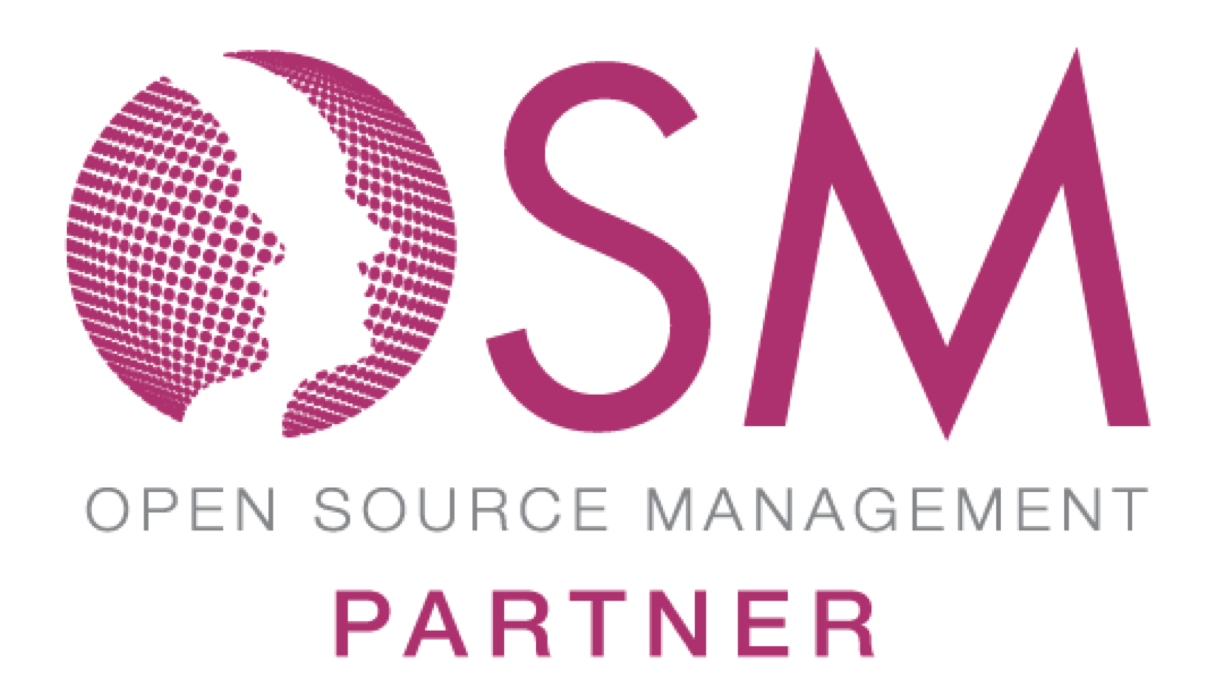 D. Goleman: E se non ora, quando?
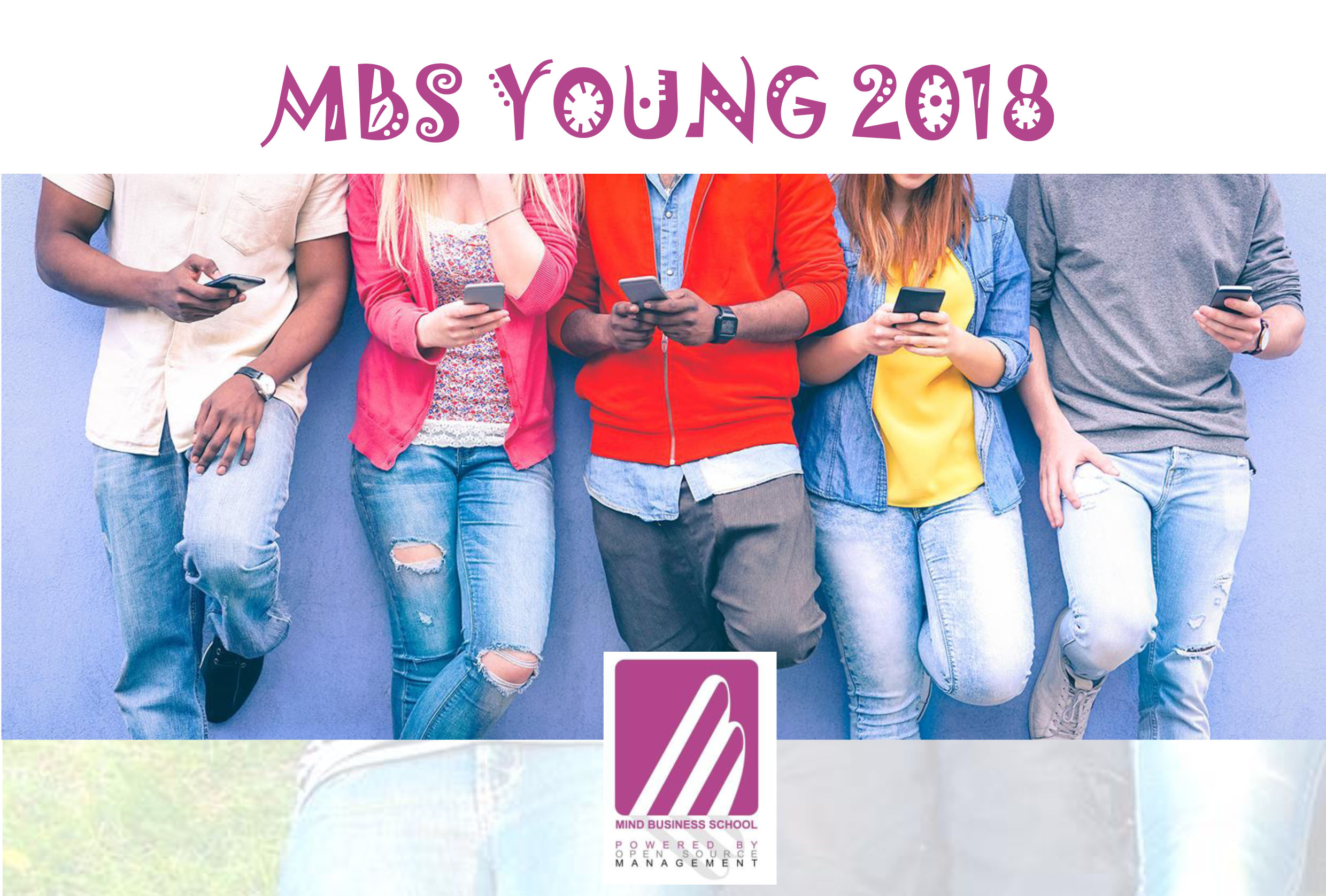 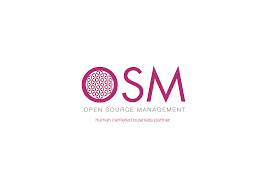 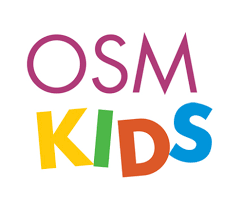 da ORA! Tutti NOI, INSIEME!
Buona Vita!
Intelligenza Emotiva. Daniel Goleman. Bologna MBS 20 febbraio 2019
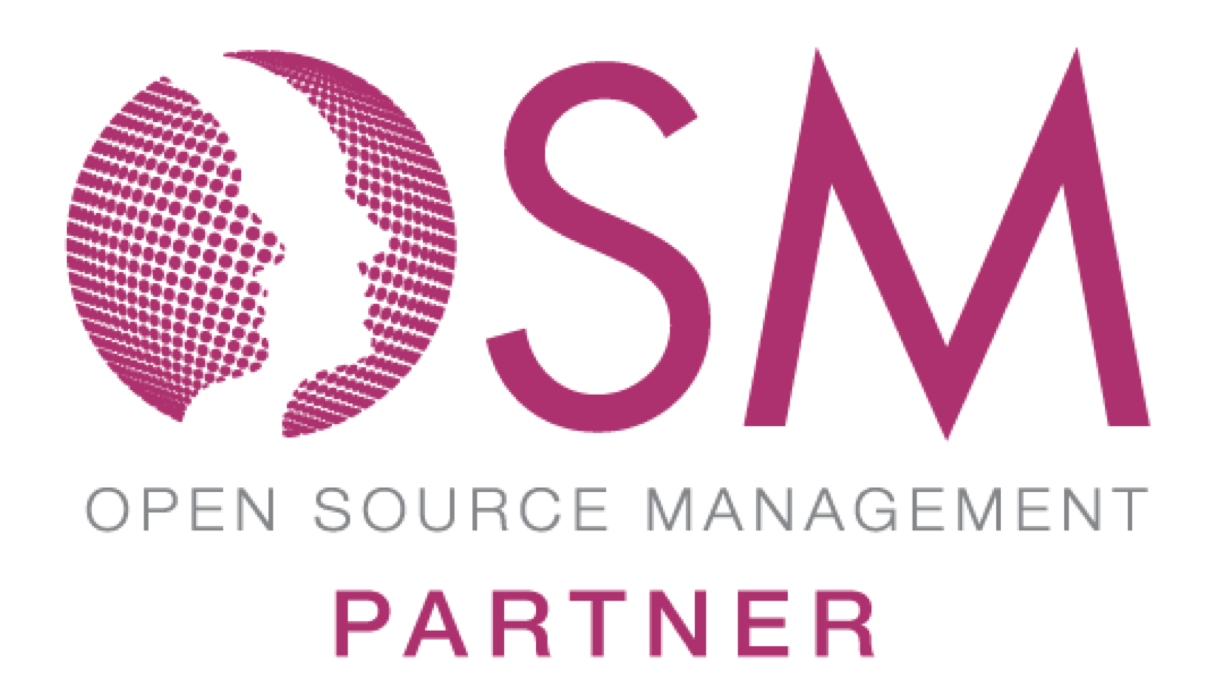 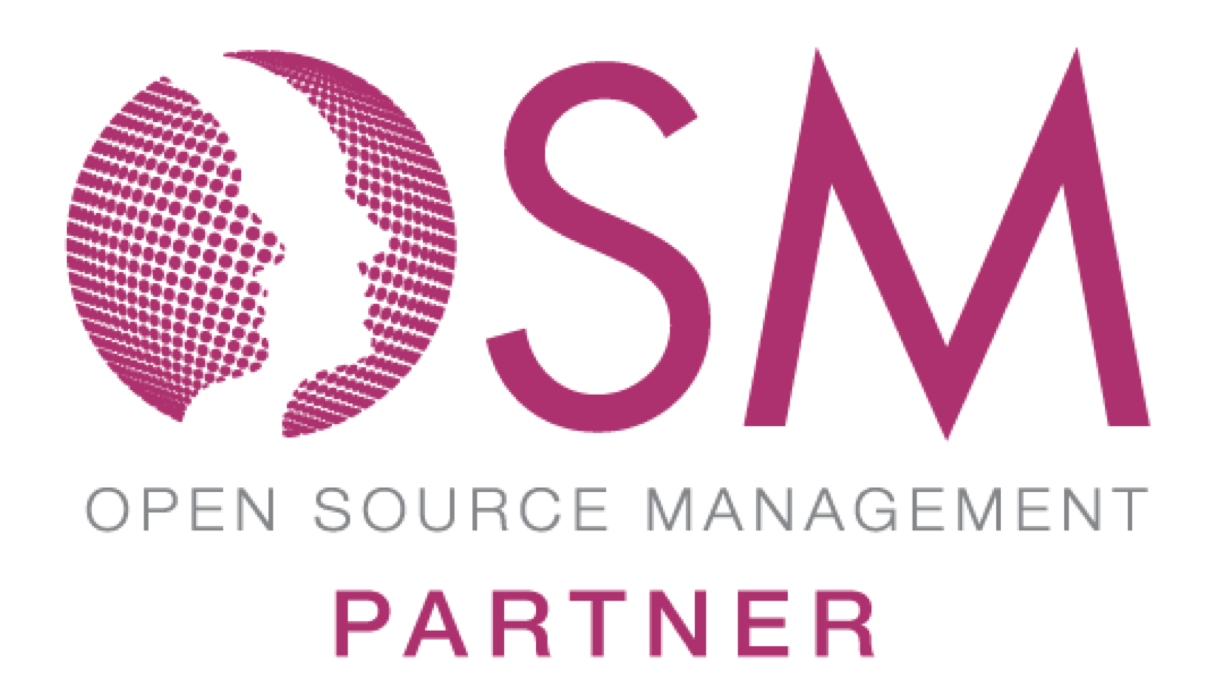 Parte prima - Intelligenza emotiva 
A che cosa servono le emozioni  2. Anatomia di un «sequestro» emozionale

Parte seconda - La natura dell'intelligenza emotiva 
3. Quando intelligente è uguale a ottuso  4. Conosci te stesso 
5. Schiavi delle passioni  6. Intelligenza emotiva: una capacità fondamentale 
7. Le radici dell’empatia  8. Le arti sociali

Parte terza - Intelligenza emotiva applicata 
9. Nemici intimi  10. Dirigere col cuore  11. Mente e medicina

Parte quarta - un'occasione da cogliere 
12. Il crogiolo familiare  13. Emozione e superamento dei traumi 
14. Il temperamento non è destino

Parte quinta - Alfabetizzazione emozionale 
15. Il costo dell'alfabetizzazione emozionale  16. Insegnare a scuola le emozioni
Appendici
Intelligenza Emotiva. Daniel Goleman. Bologna Academy 02 febbraio 2019